借助数据寻找科研领航者
吉林大学图书馆
韩 爽
科研迷航
Scival国家地区
Scival机构分析
Scival研究主题
Scival对标分析
Scival学者分析
Scopus结果分析
Scopus学者概览
助航工具
Scival
Scopus
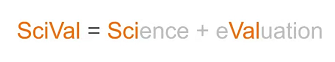 Scopus是全球最大的同行评议摘要引文数据库
收录了全球7000多家出版社24000多种期刊（其中中国大陆高水平期刊超过950本）
全学科覆盖，可追溯到1788年。
可检索全球95000+机构学术档案，1700万高质量学者学术档案
是第5轮学科评估的第三方客观数据源之一
Scival是基于Scopus数据库的科研分析工具
可以查阅全球230个国家，22000家机构的科研表现
可以浏览96000个全球研究主题，助力追踪前沿热点，凝练科研方向
科研数据及多元化指标应用于THE、QS世界大学排名和学科排名，软科中国最好大学排名等
可提供不同场景的数据分析方案
登陆途径
Scival
Scopus
www.scopus.com
www.scival.com
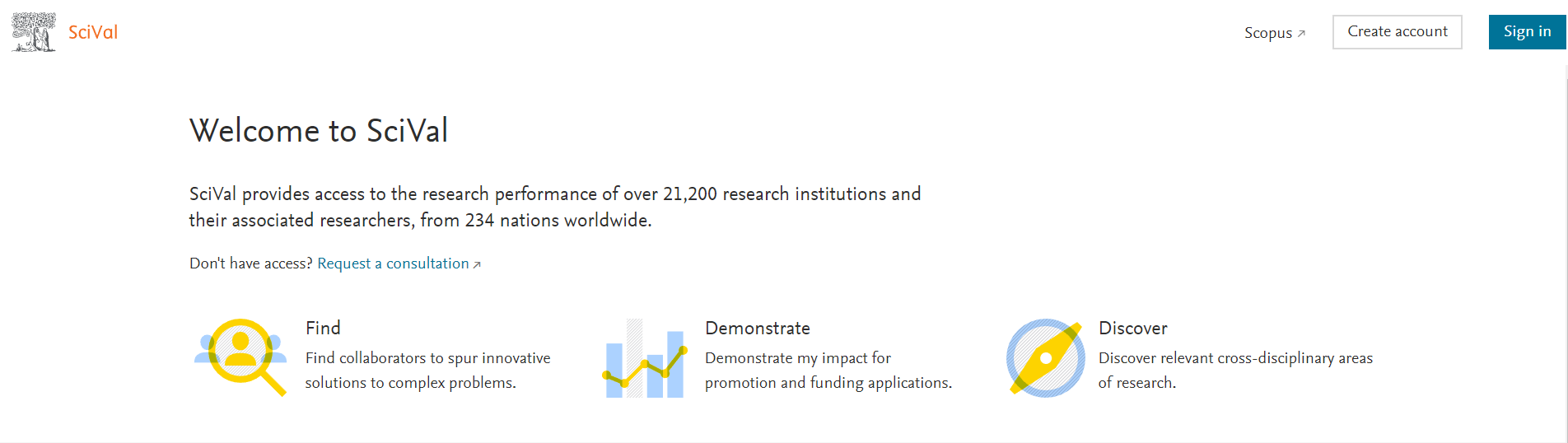 账号通用
Scival概览
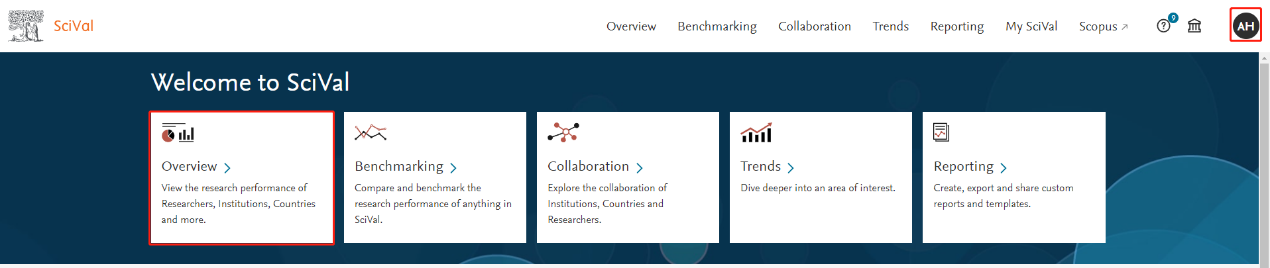 功能模块
趋势
对标
合作
概览
Scival概览
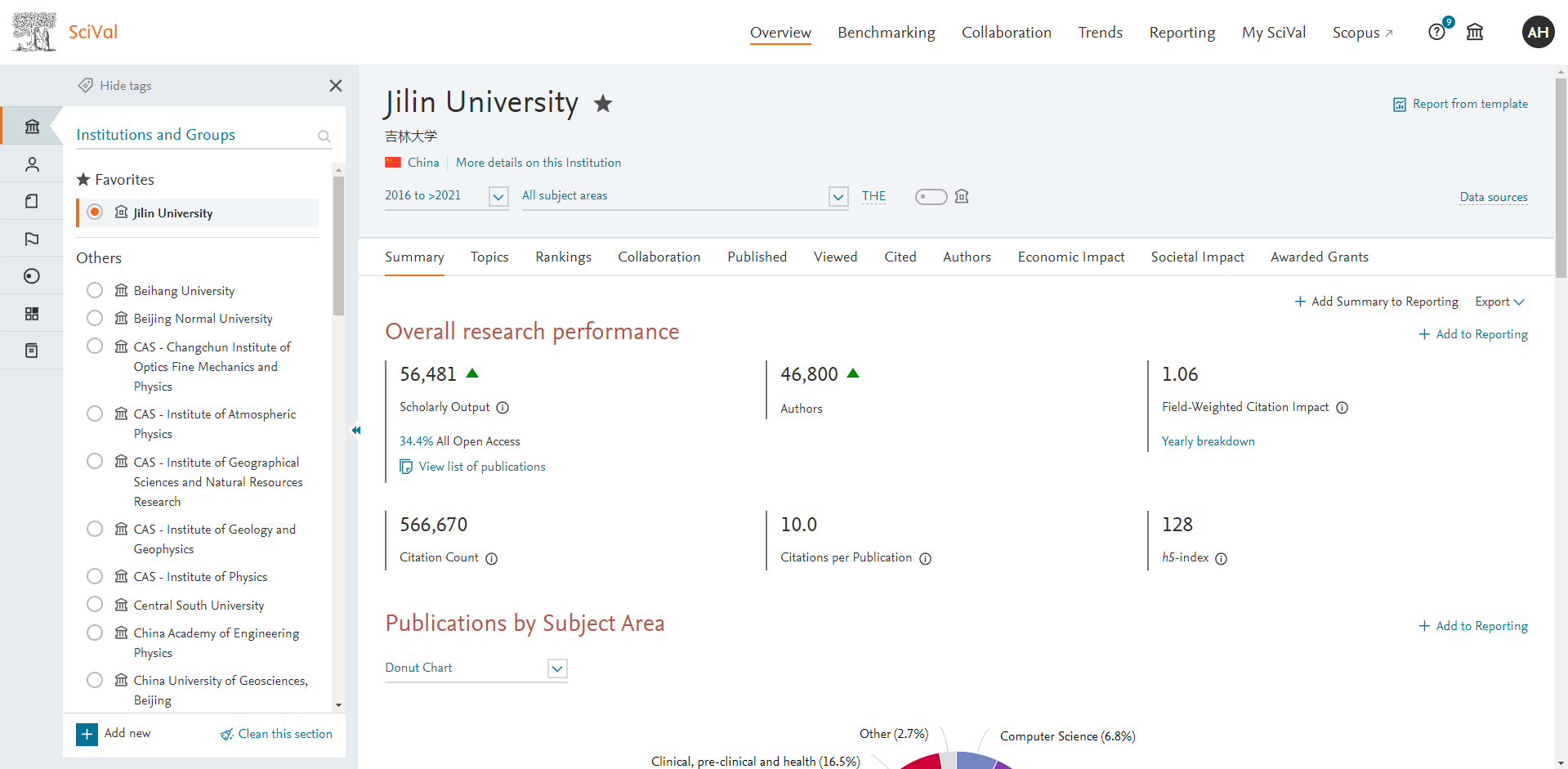 功能模块
机构：大学、研究院所，企业，大学联盟，省（市）
学者或学者群组：研究团队，实验室，院系
文献集
国家和地区
研究主题及研究热点
研究领域
Scopus来源出版物
分析对象面板
1.定位研究方向
Scival国家|地区的分析
Scival研究主题的分析
Scival国家|地区
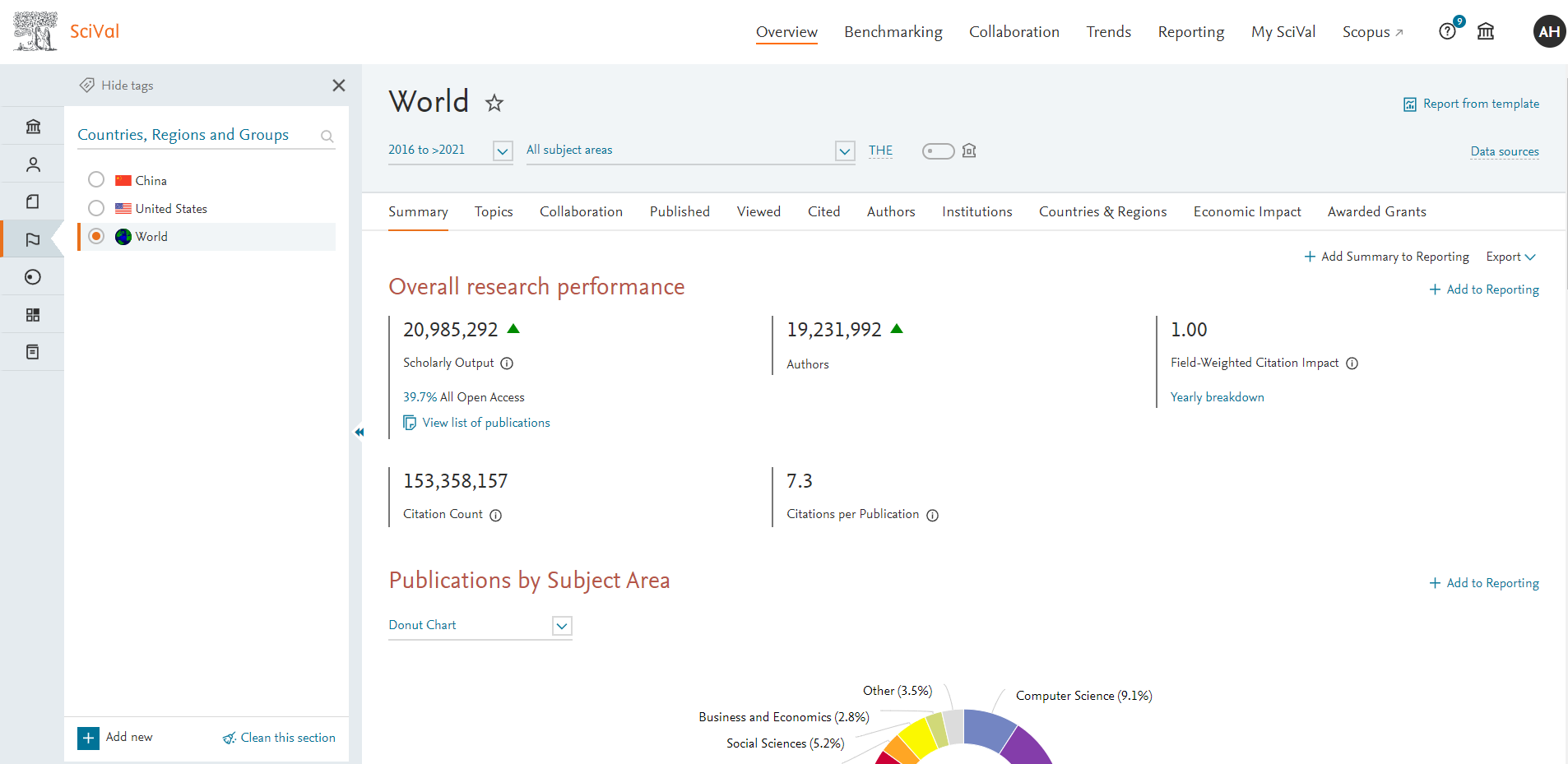 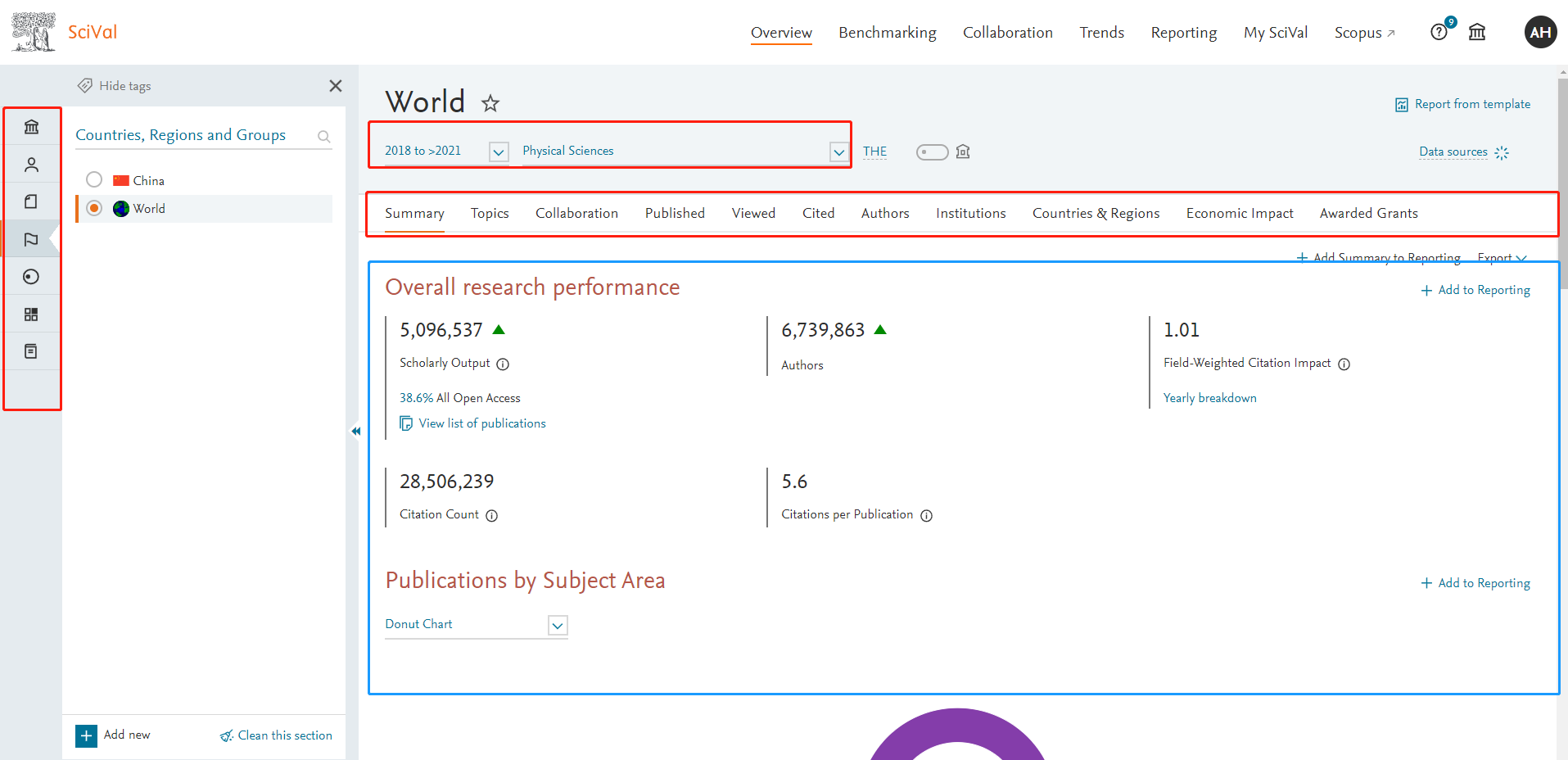 2
1
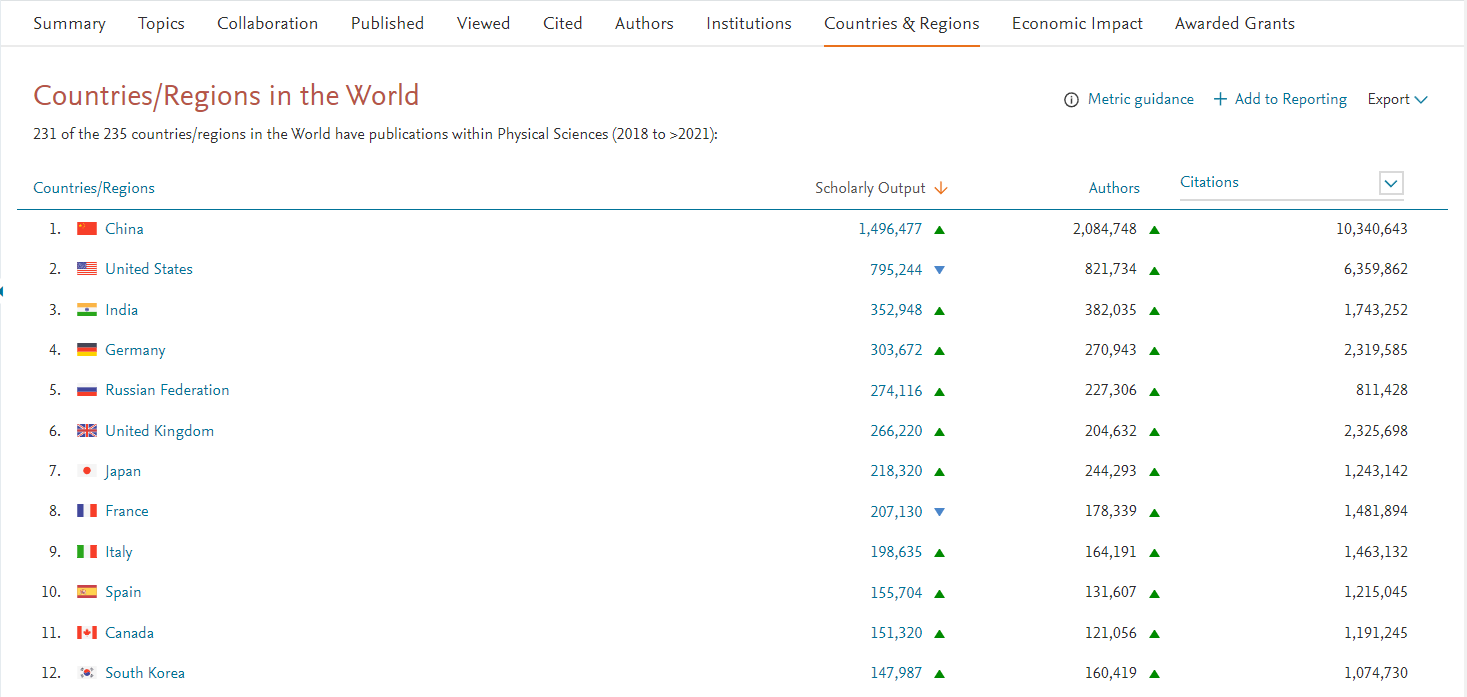 国家地区——地域|机构
1
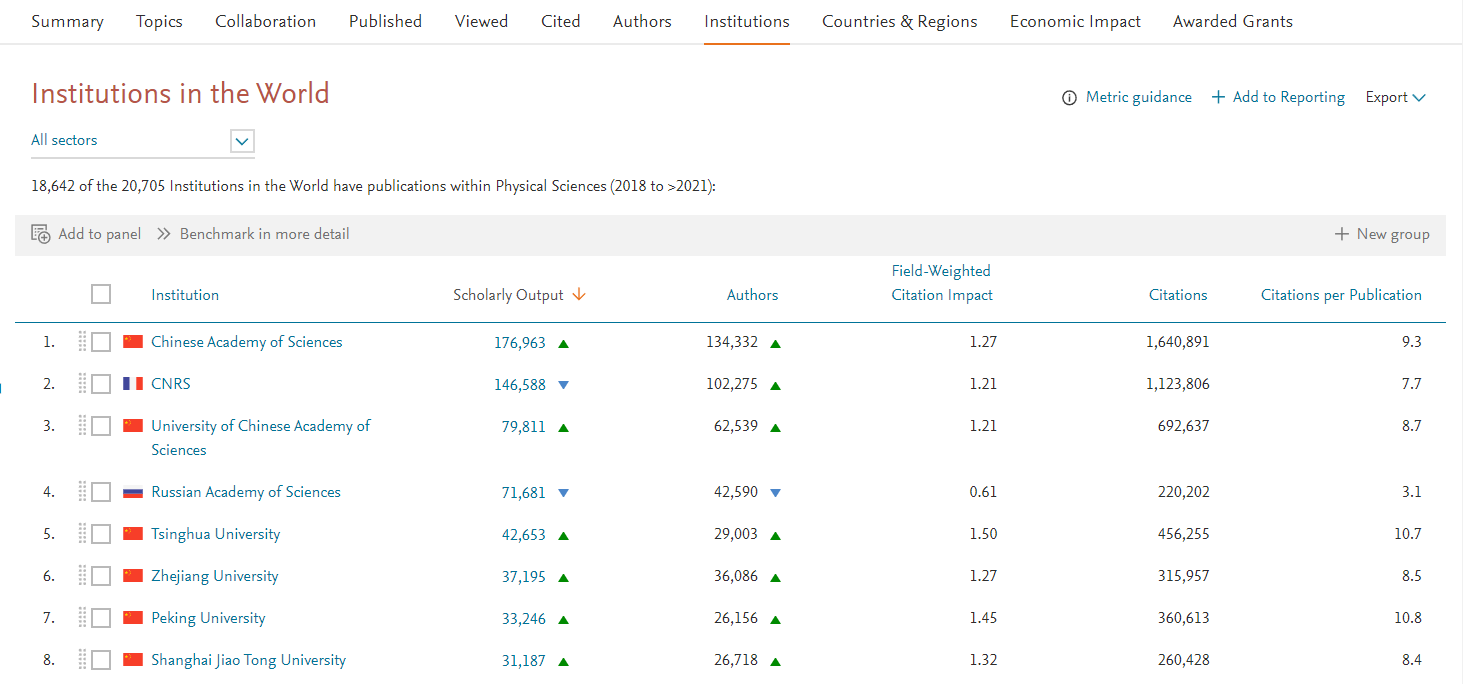 2
4
3
国家地区——学者
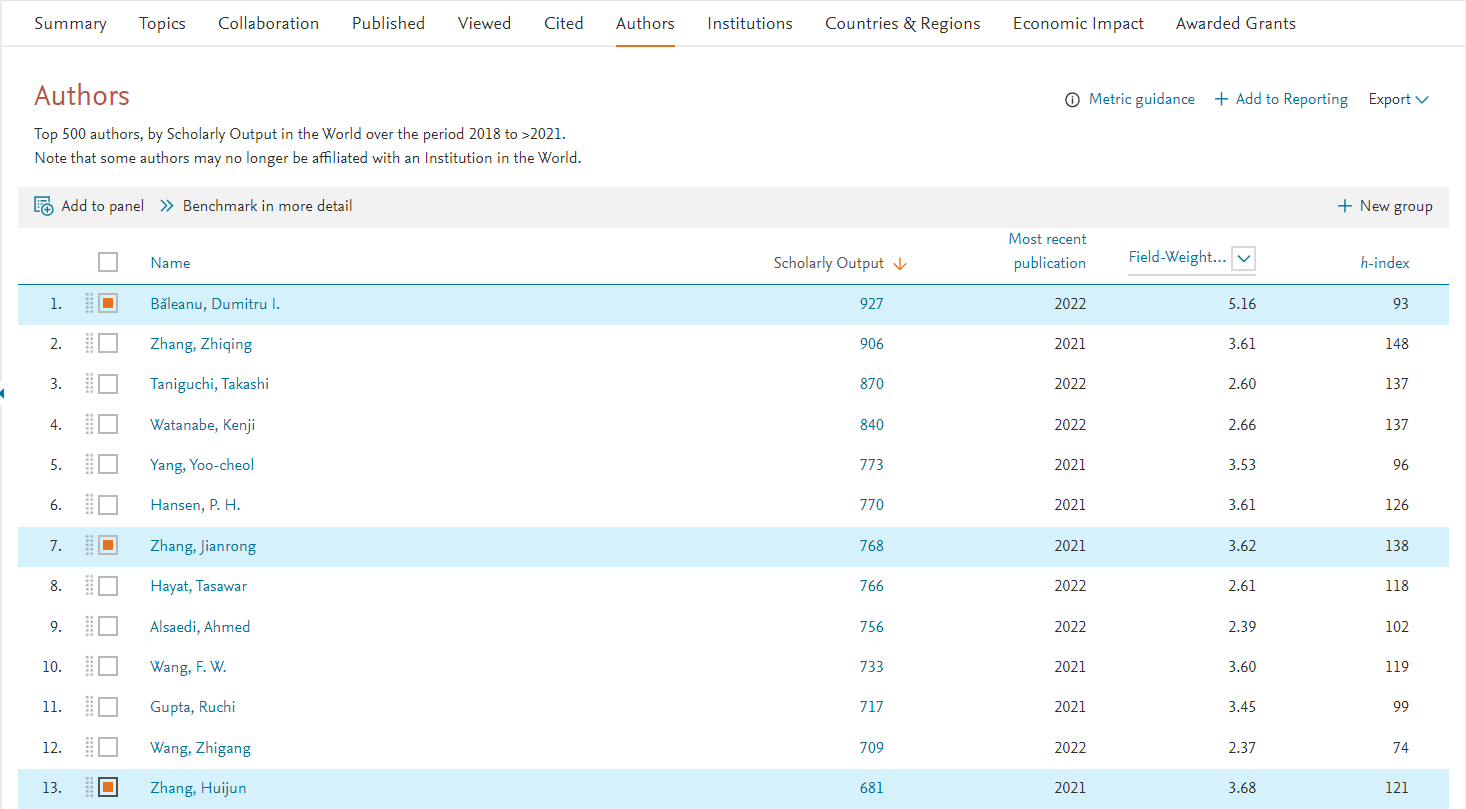 1
2
国家地区——研究主题分析
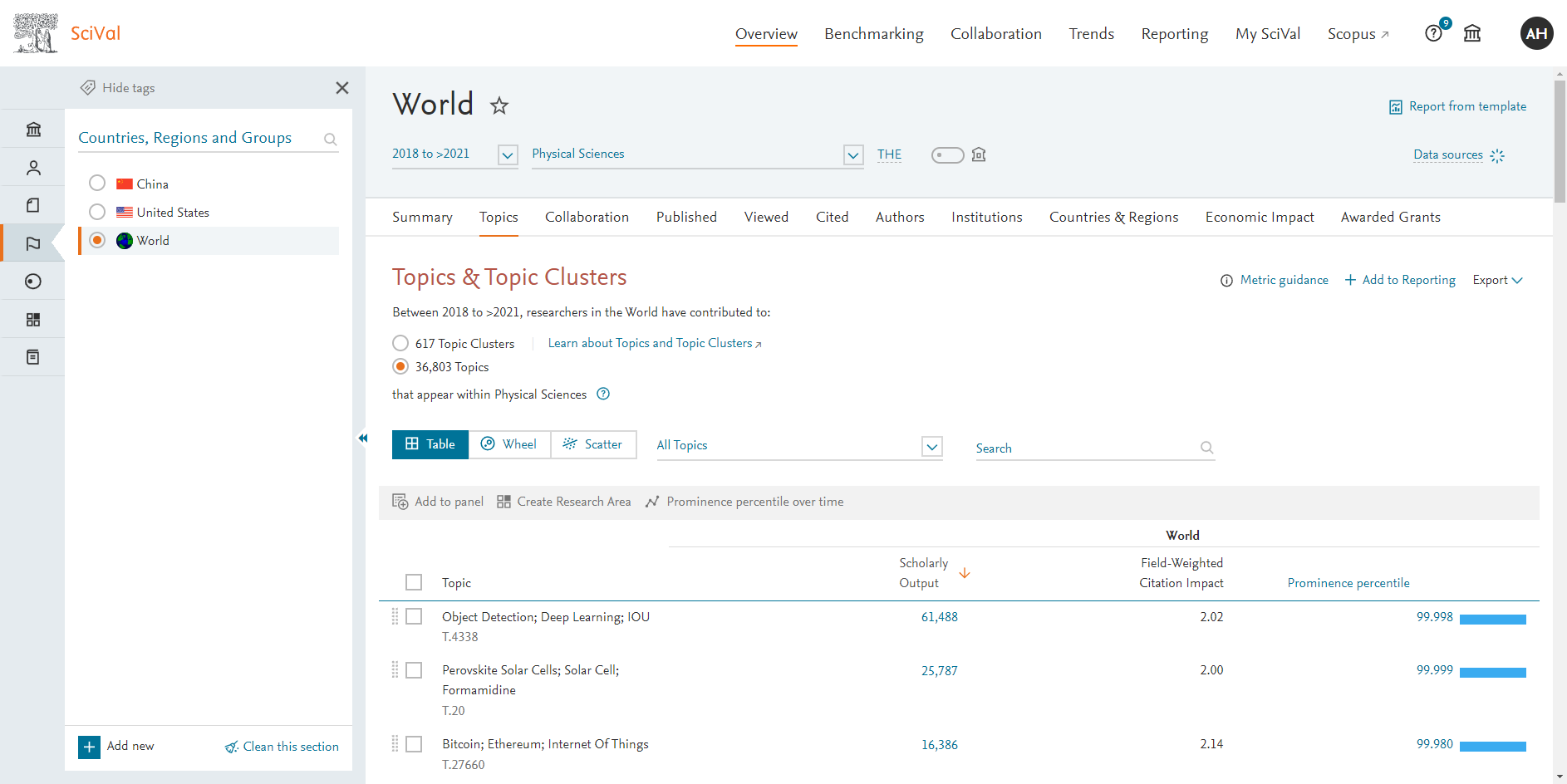 1
2
3
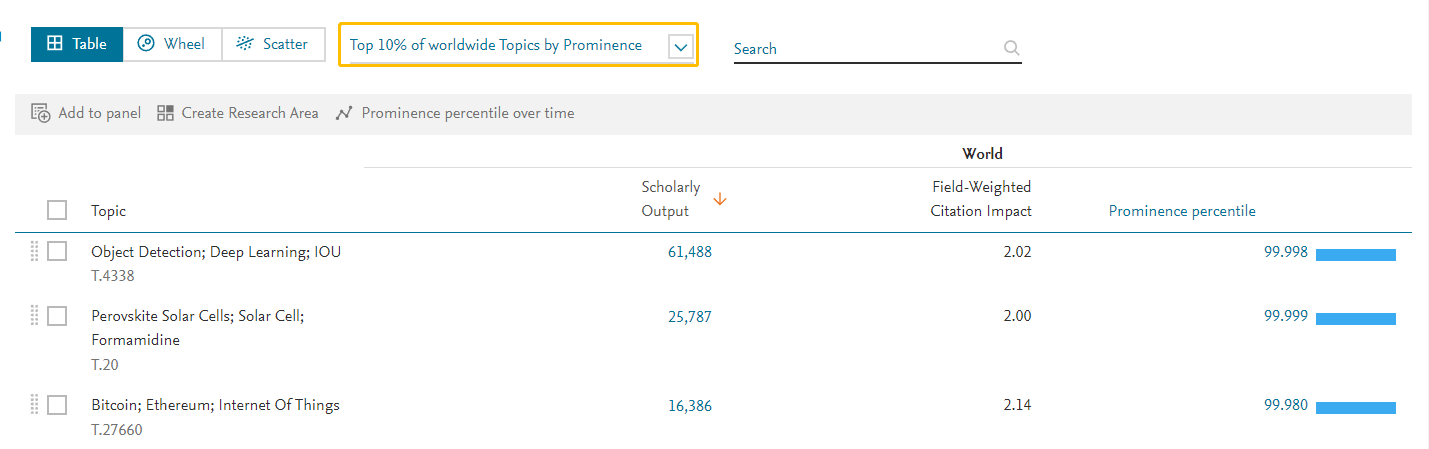 FWCI，是标准化后的论文影响力指标，计算的是对象论文的被引用次数和相同学科、相同年份、相同类型论文平均被引频次的比值，用来衡量文献是否达到全球同类文献平均水平的指标。
如果一篇文献或一个数据集的FWCI值=1，说明达到了全球同年度、同学科、同文献类型文献的平均水平。
Prominence Percentile（热度值）：用来衡量研究方向的全球热度，其分值高低取决于每个主题最近两年所发表文章的总被引频次、浏览次数及其所发表期刊的质量。PP值满分是100，分值越高说明研究内容最近两年的受关注度越大。
国家地区——研究主题分析
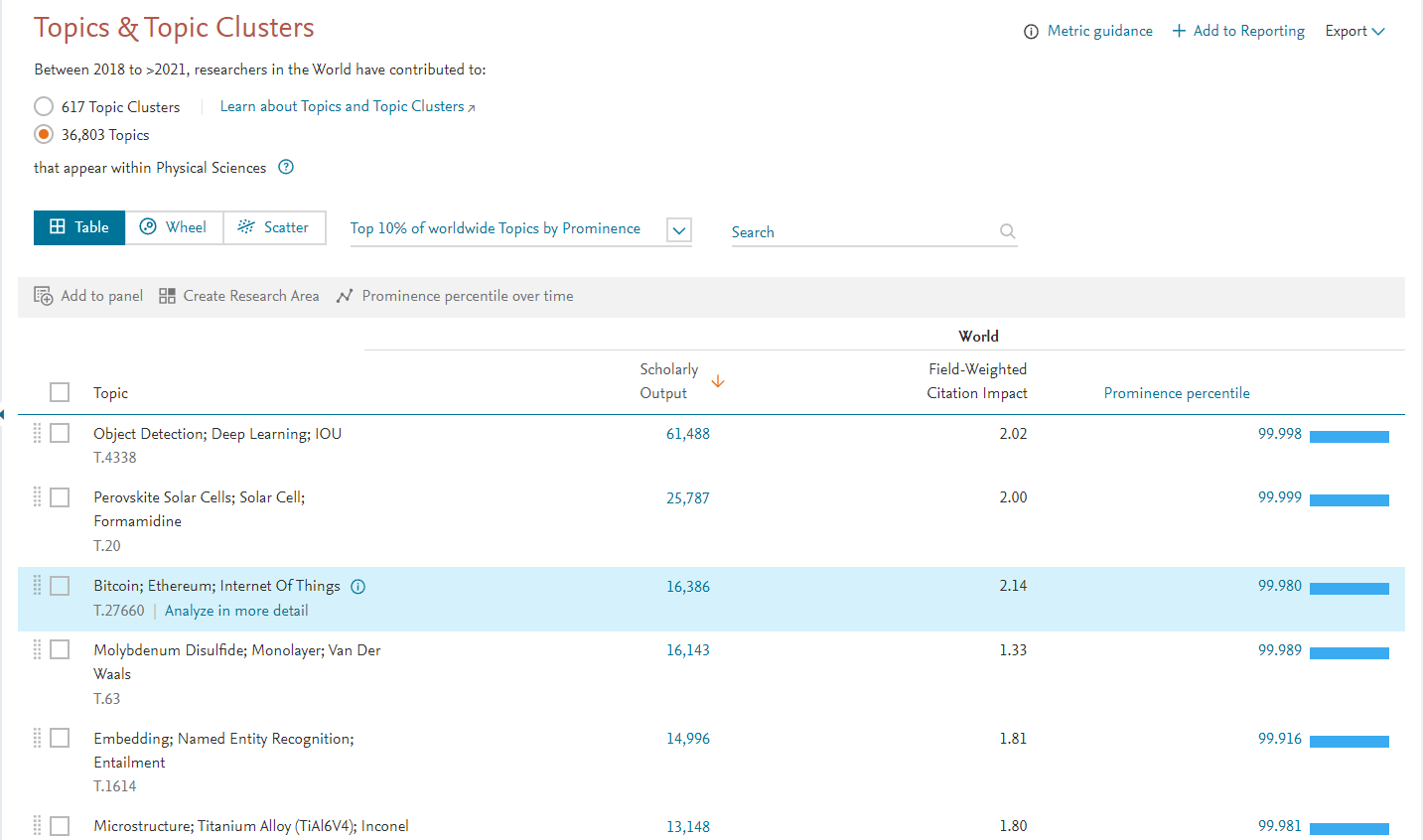 FWCI，是标准化后的论文影响力指标，计算的是对象论文的被引用次数和相同学科、相同年份、相同类型论文平均被引频次的比值，用来衡量文献是否达到全球同类文献平均水平的指标。
如果一篇文献或一个数据集的FWCI值=1，说明达到了全球同年度、同学科、同文献类型文献的平均水平。
研究主题——概览
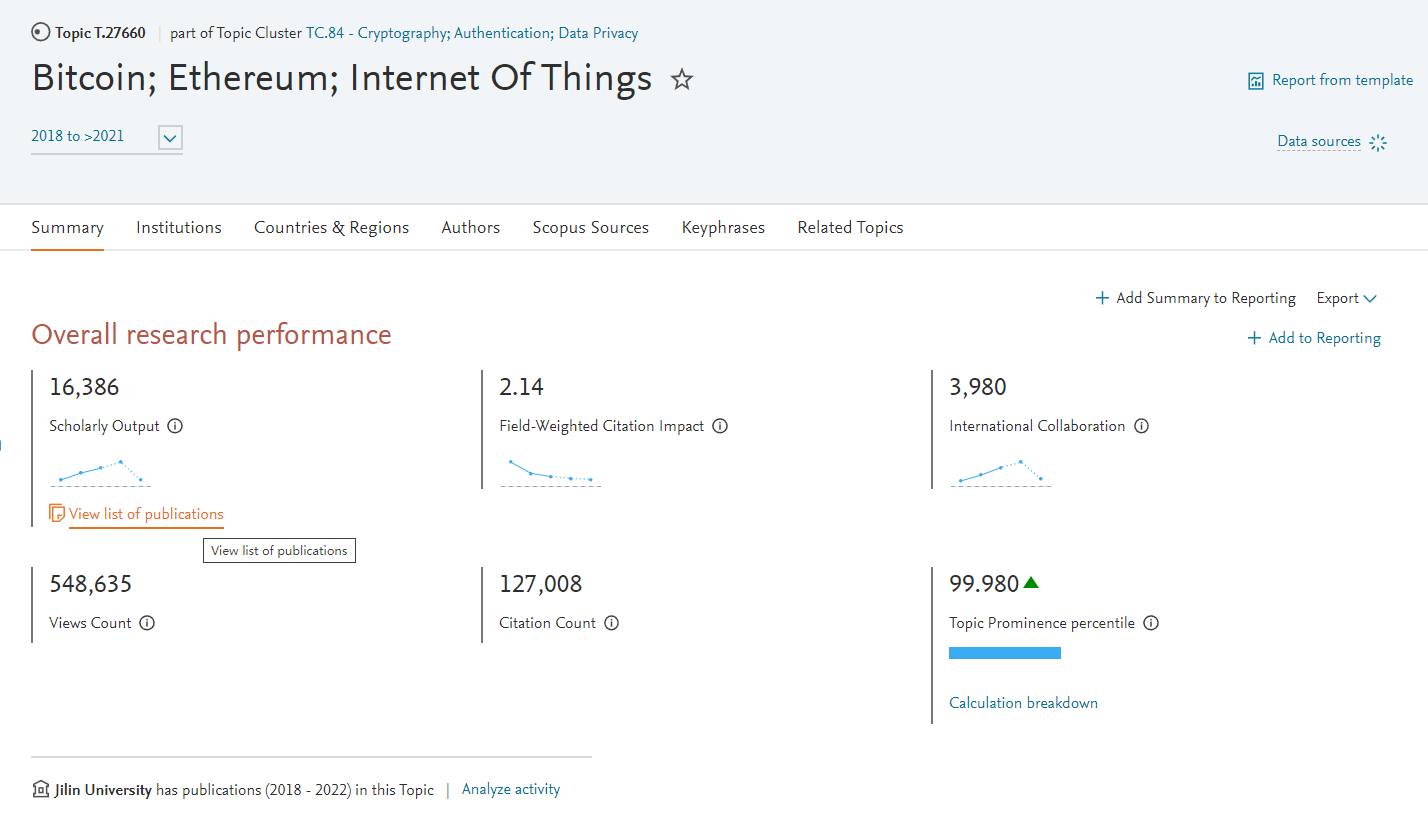 总发文量
FWCI
国际合作
被引次数
研究主题——机构|学者
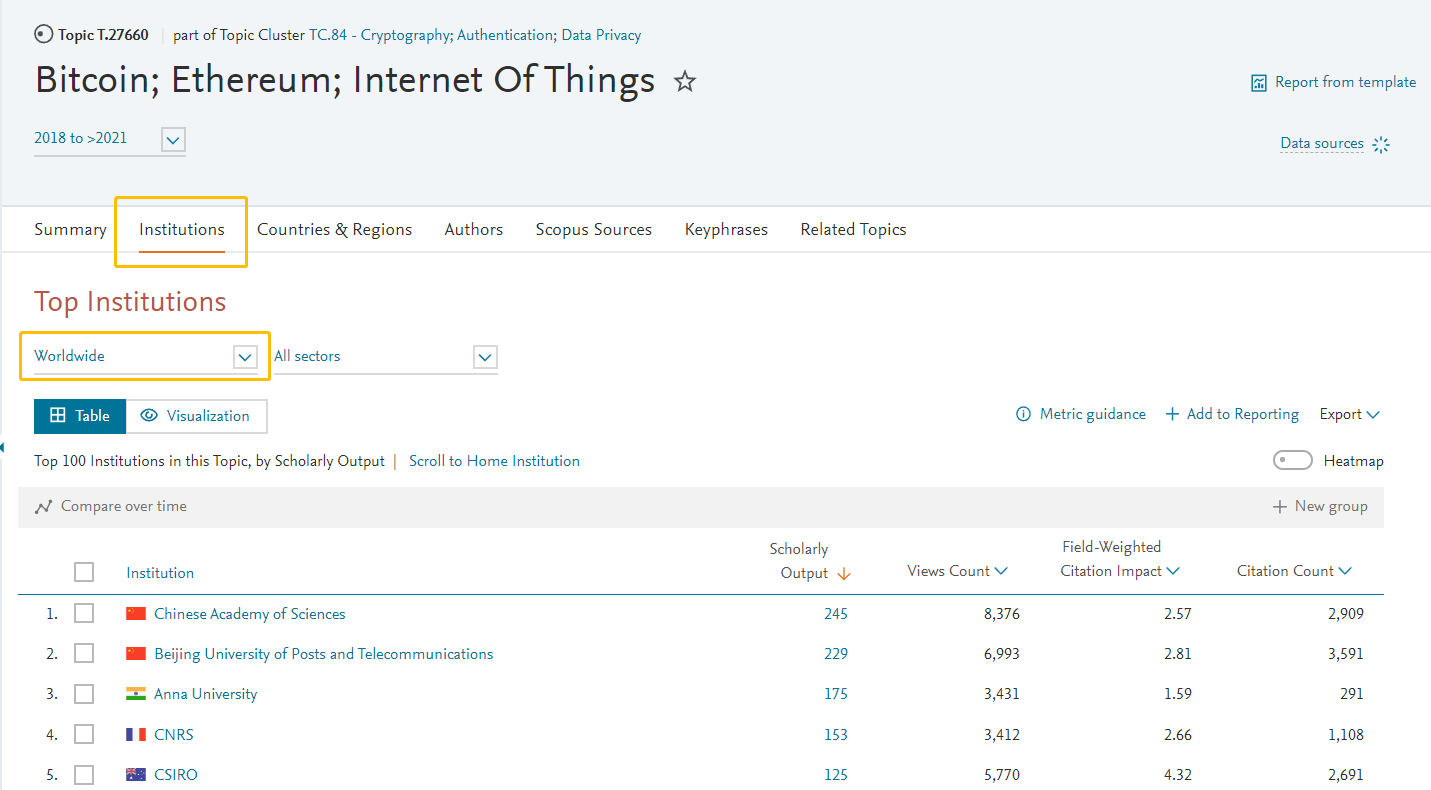 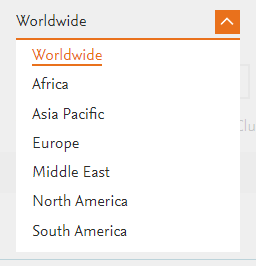 可进一步进行地域限制
可勾选机构或学者对标
2.选择科研阵地
Scival机构分析
Scival对标分析
Scival机构分析
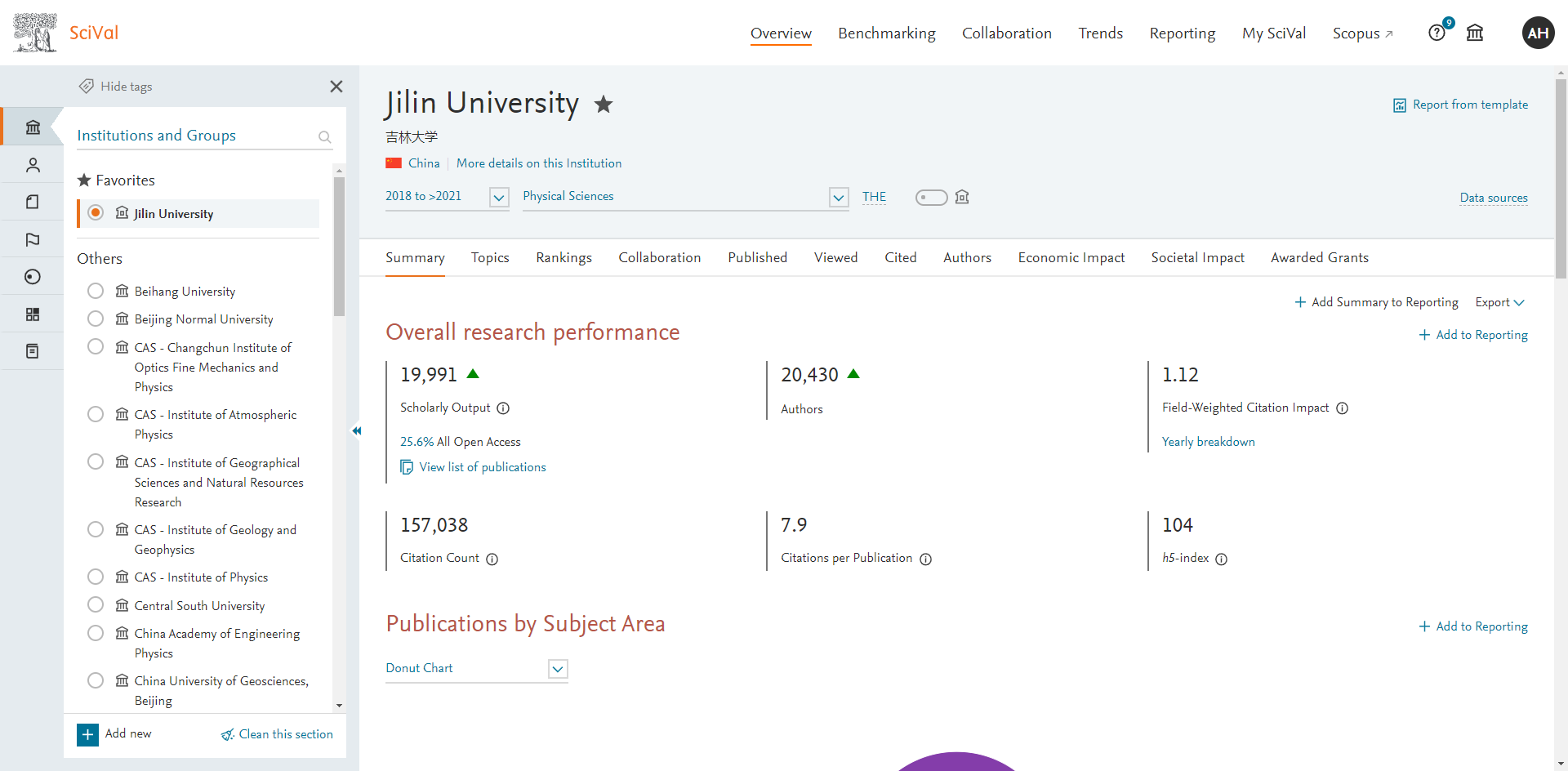 1
2
机构概览
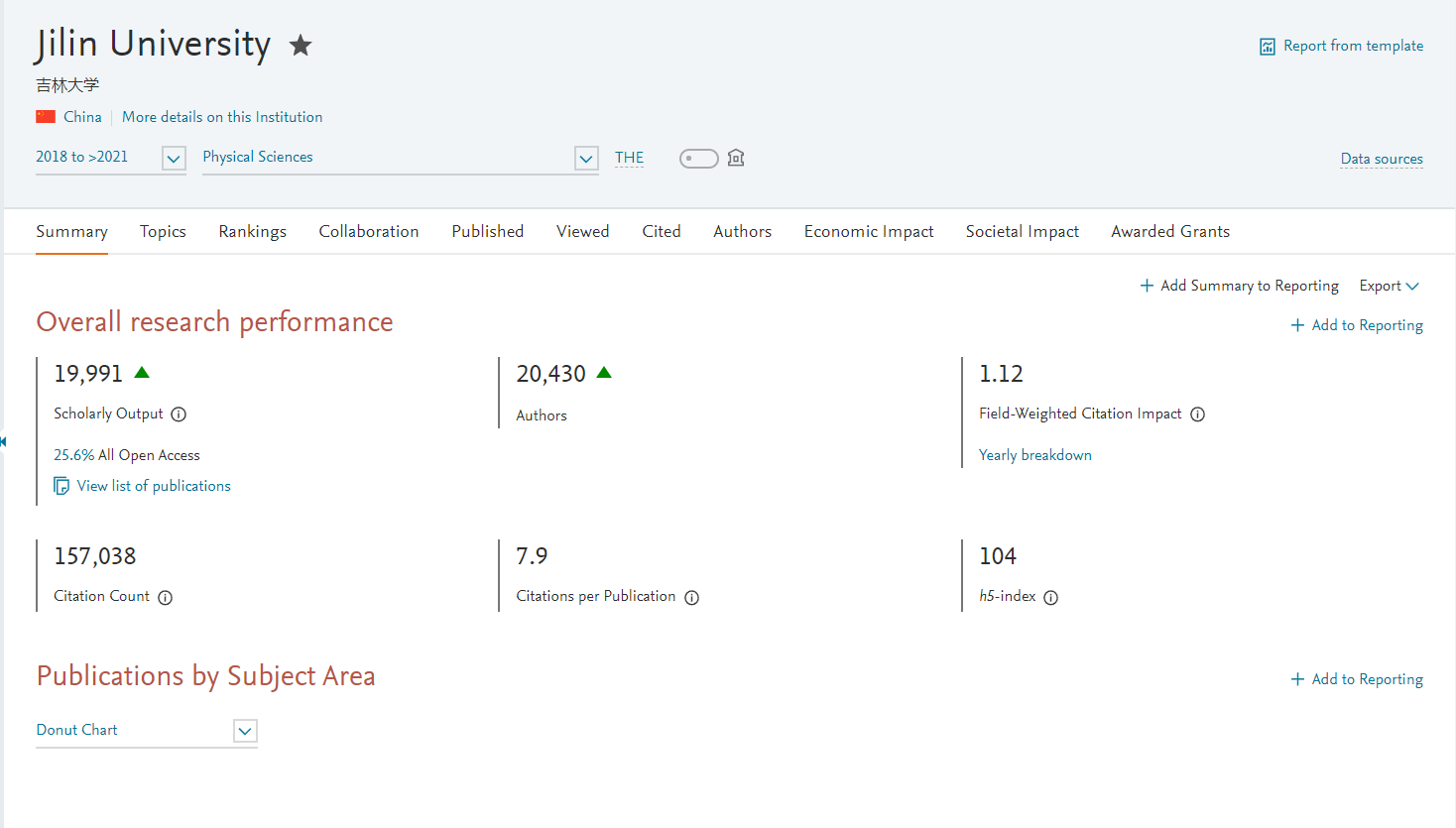 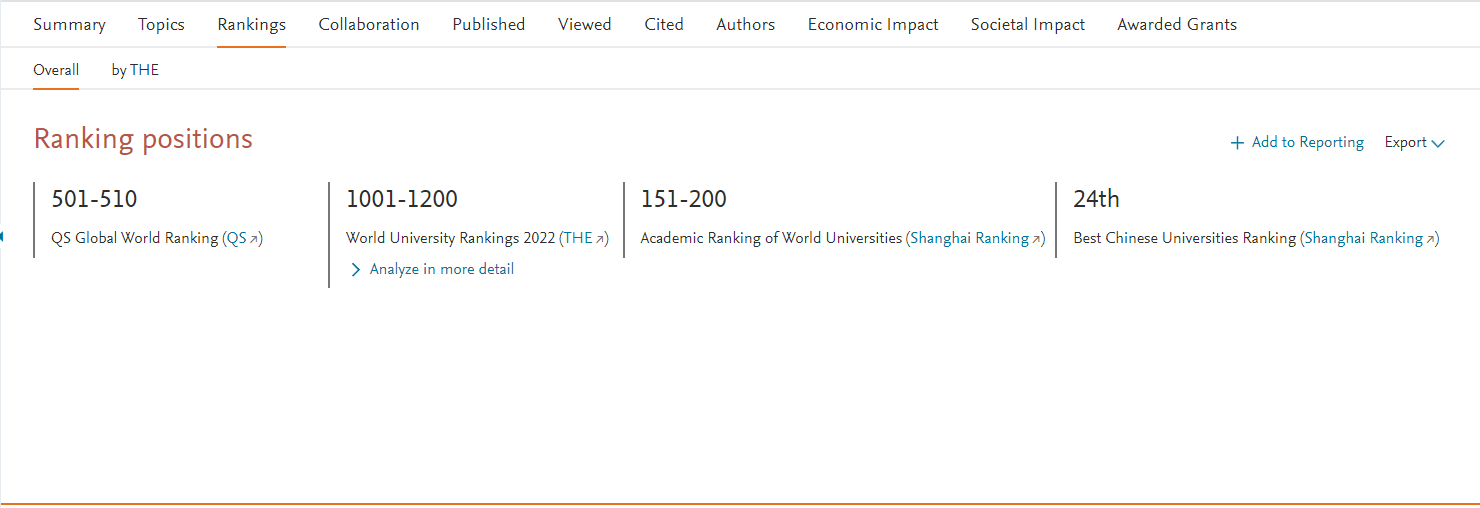 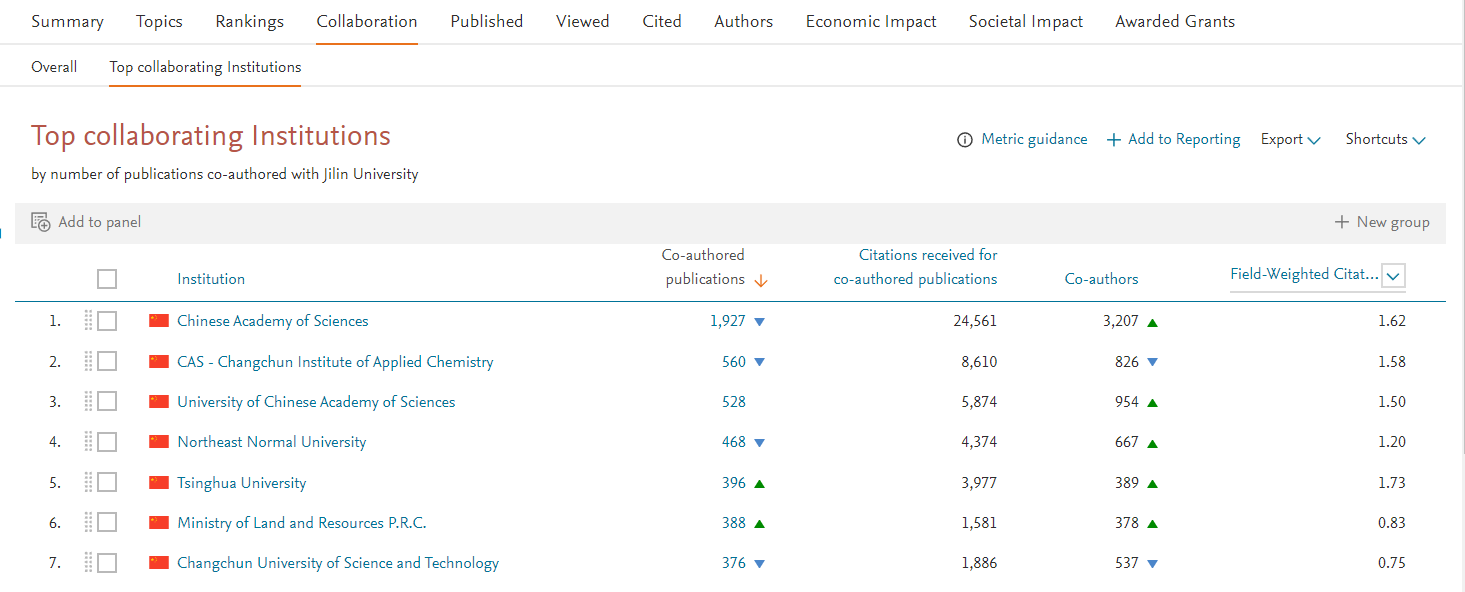 总发文量
学者数
FWCI
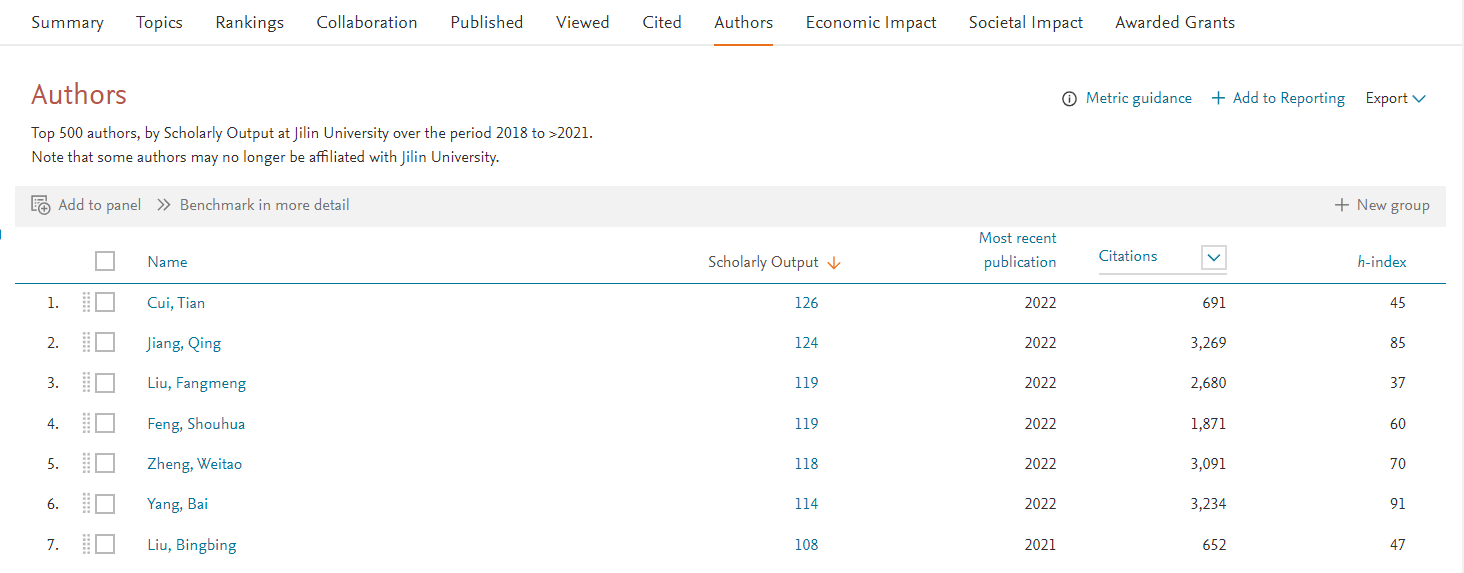 被引次数
篇均被引
H5指数
机构选择
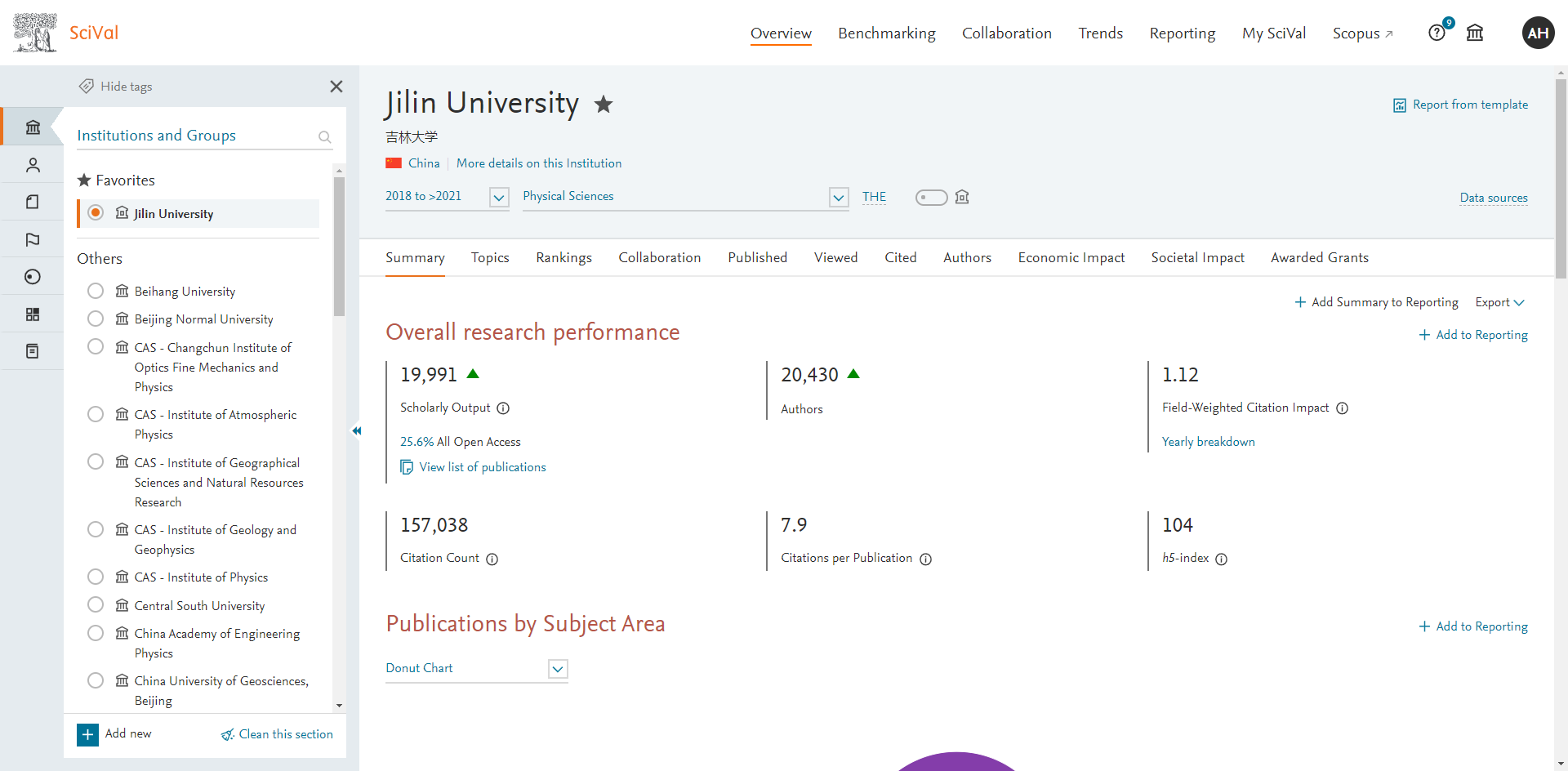 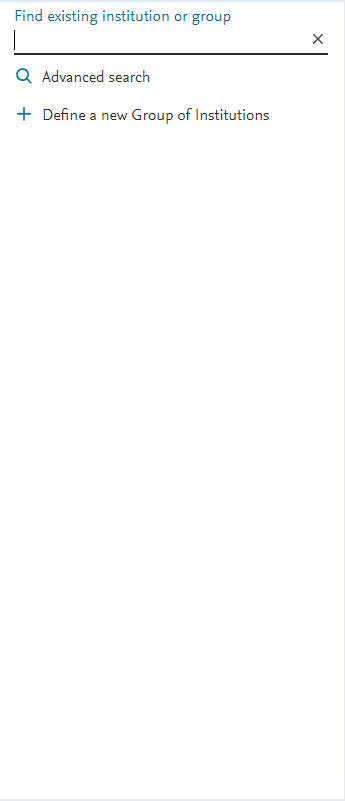 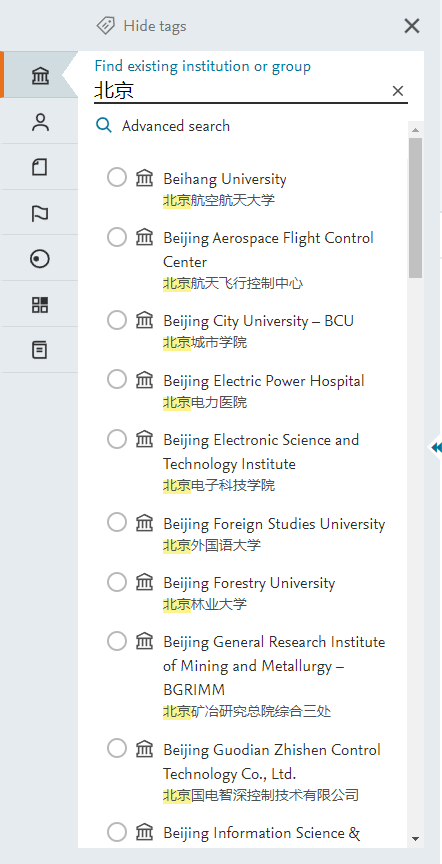 机构设定
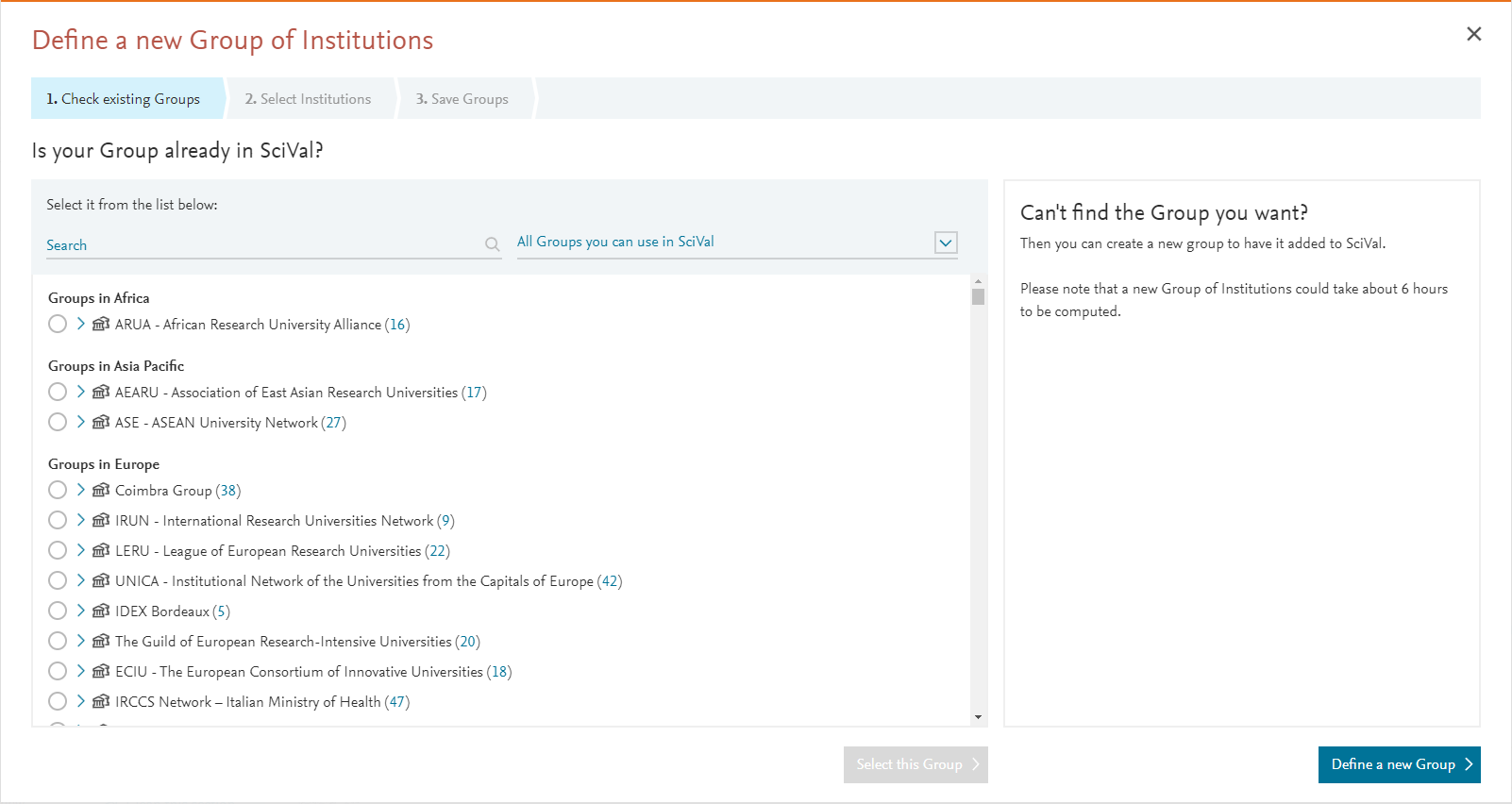 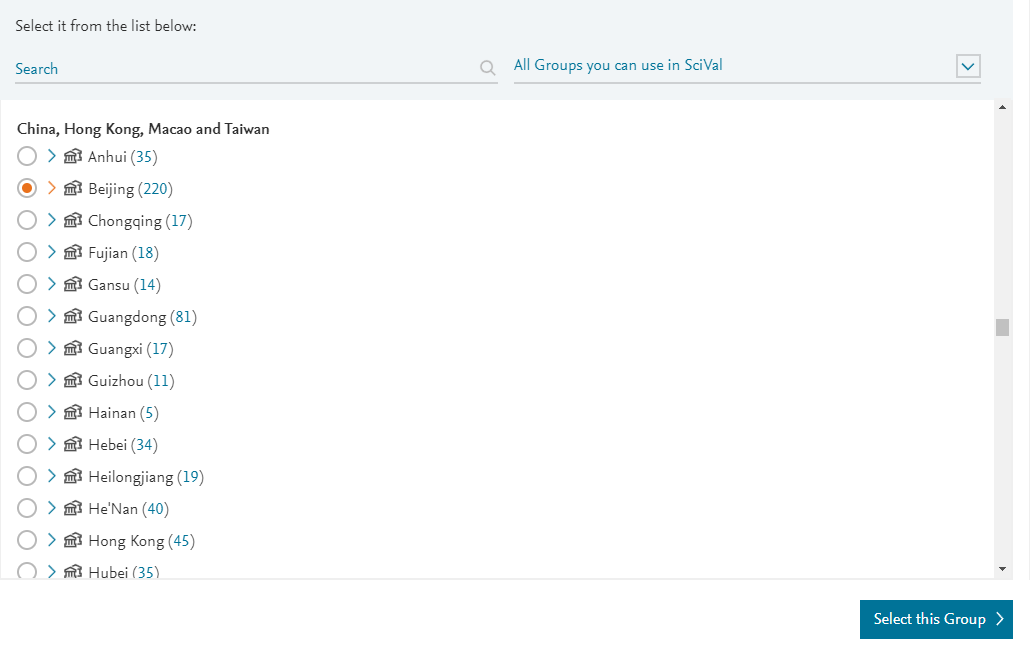 机构分析
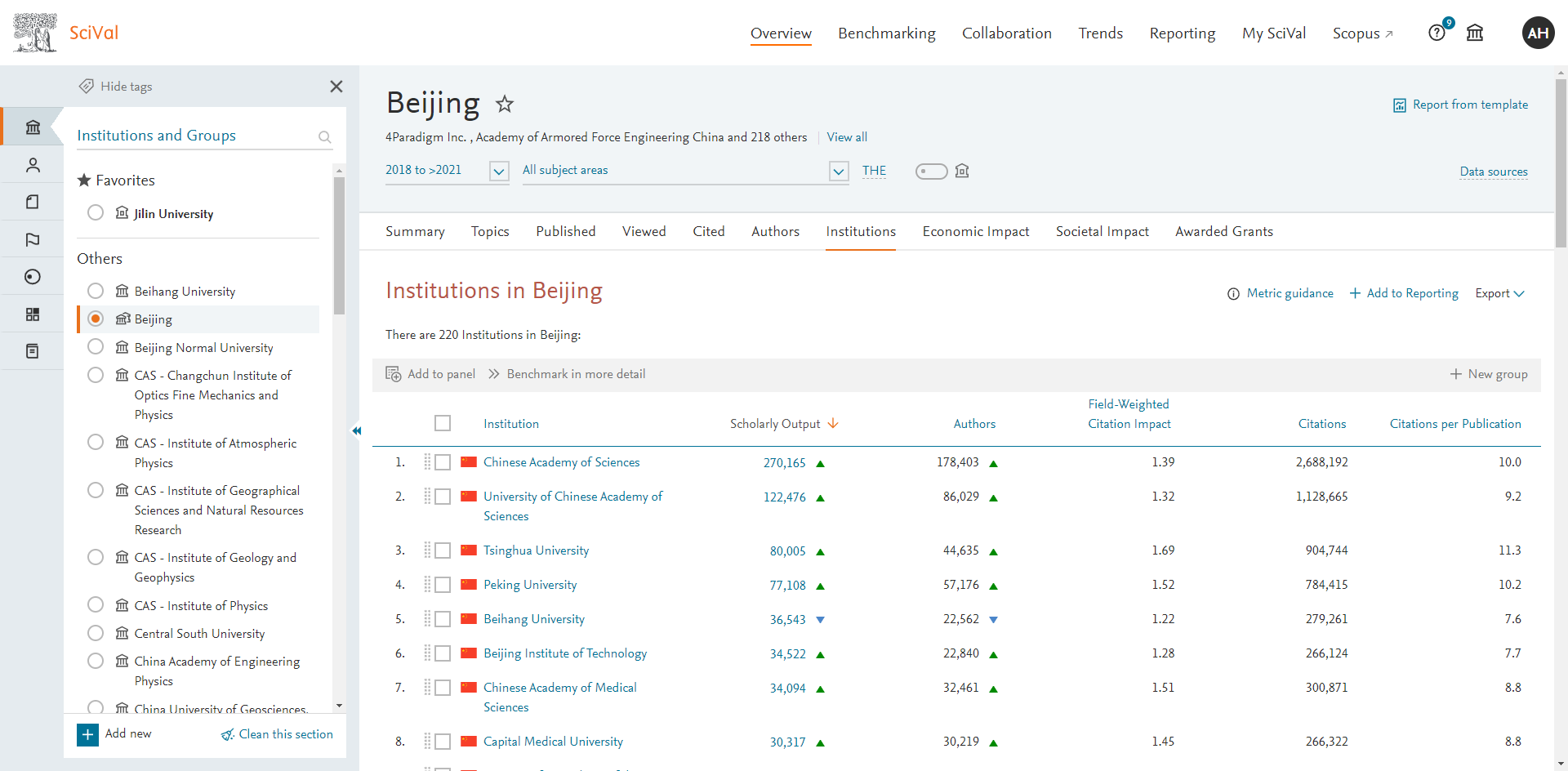 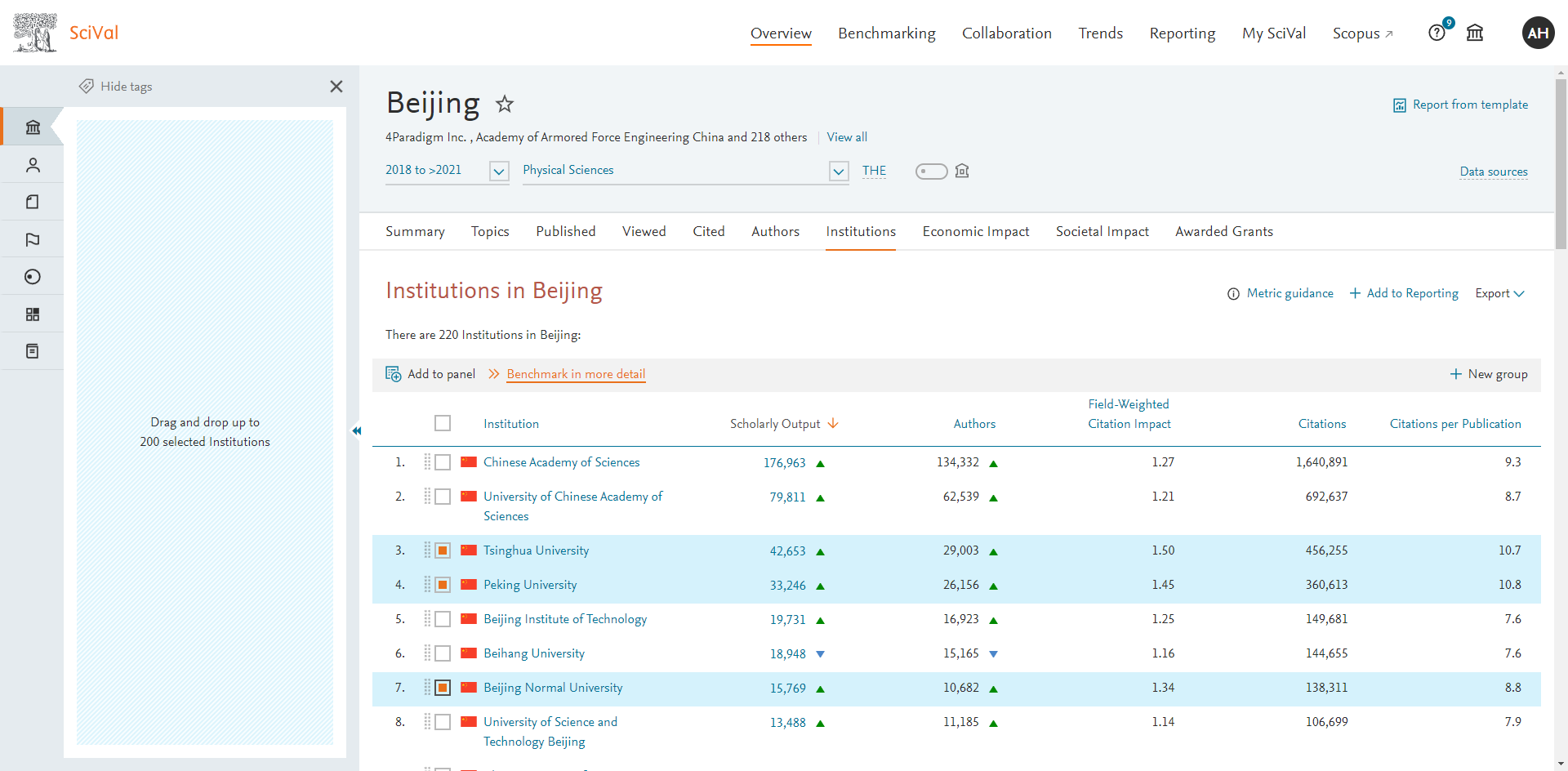 机构分析——机构对标
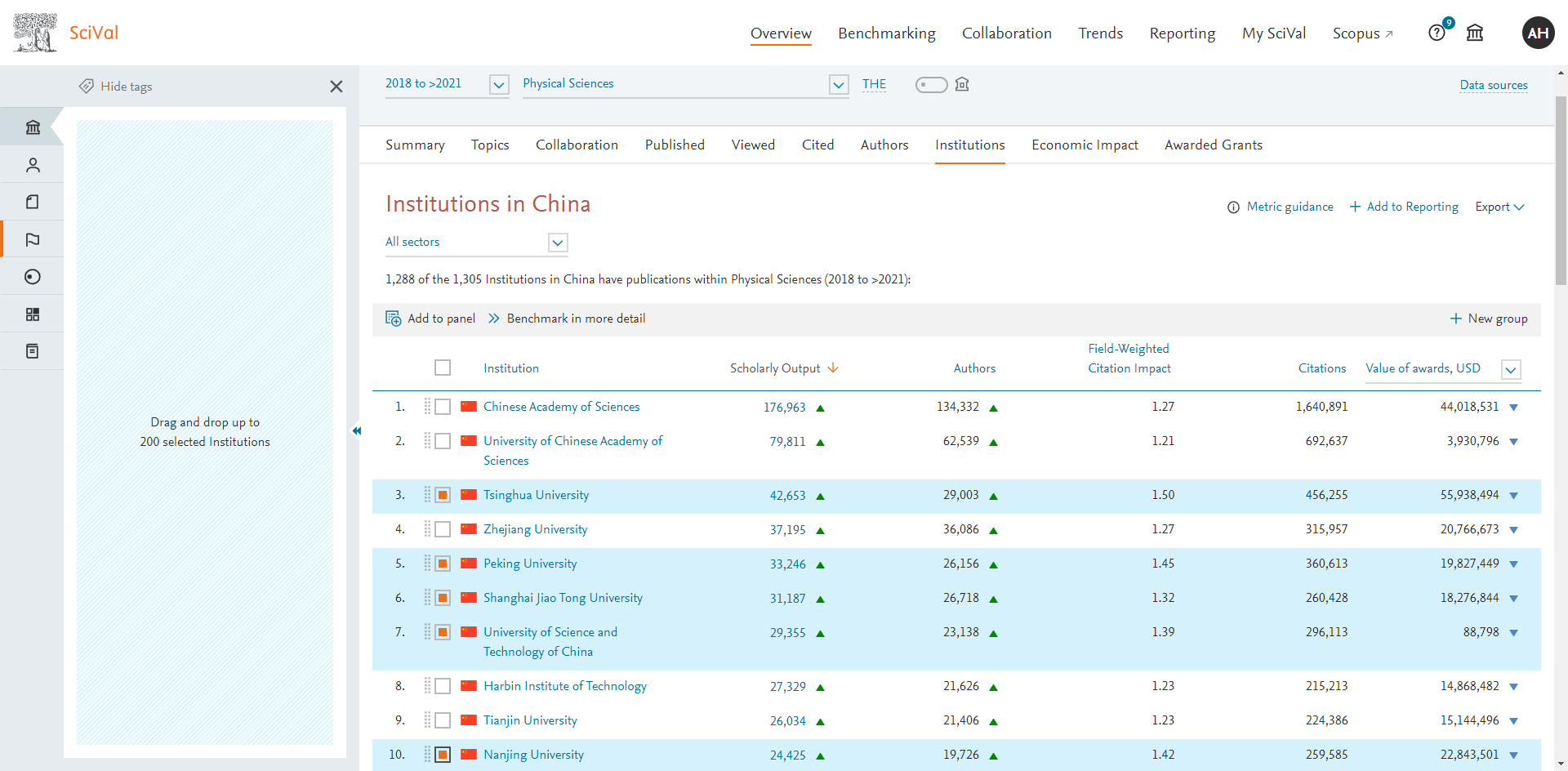 Scival对标分析
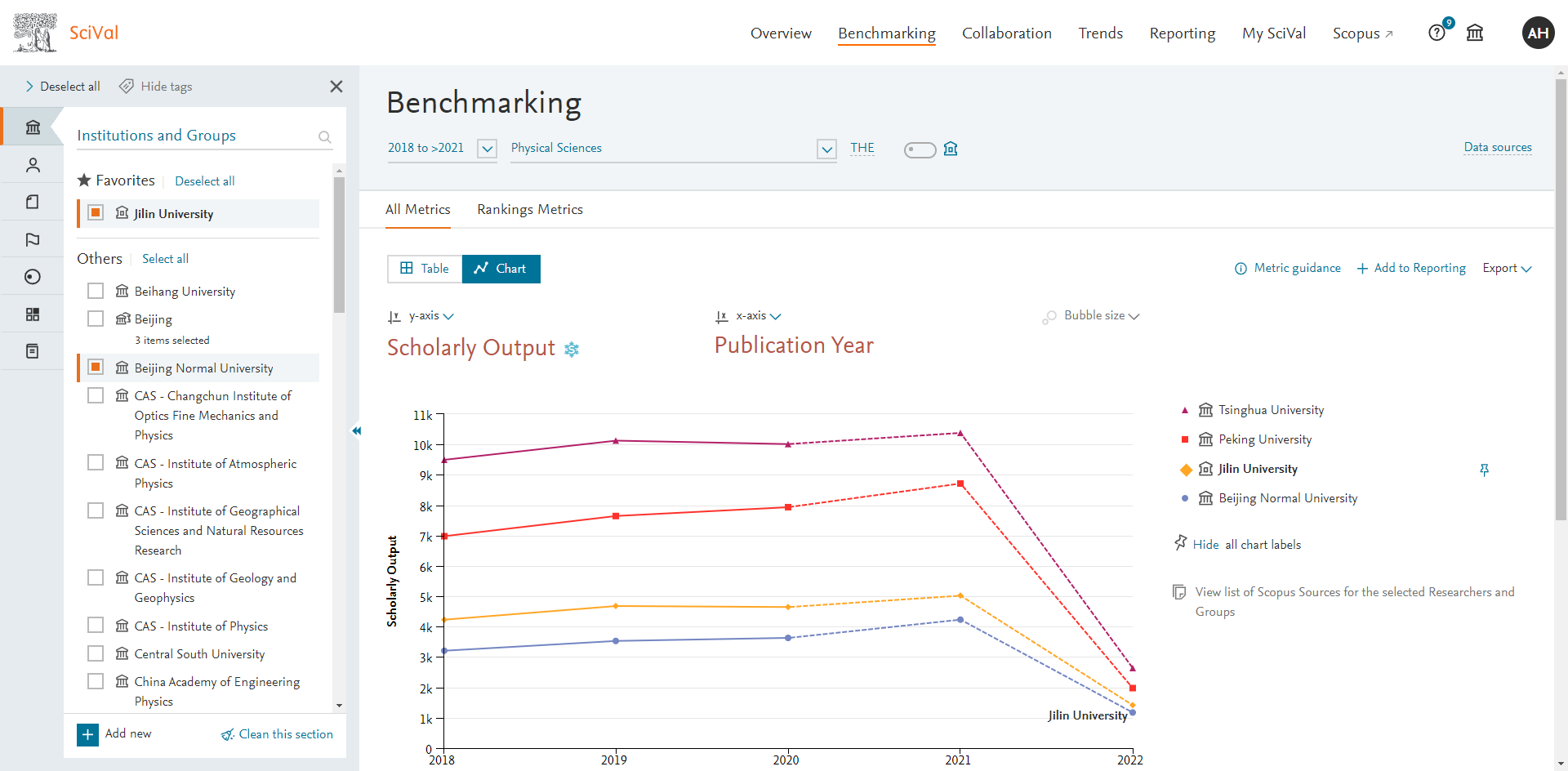 对标分析——机构对标（科研指标）
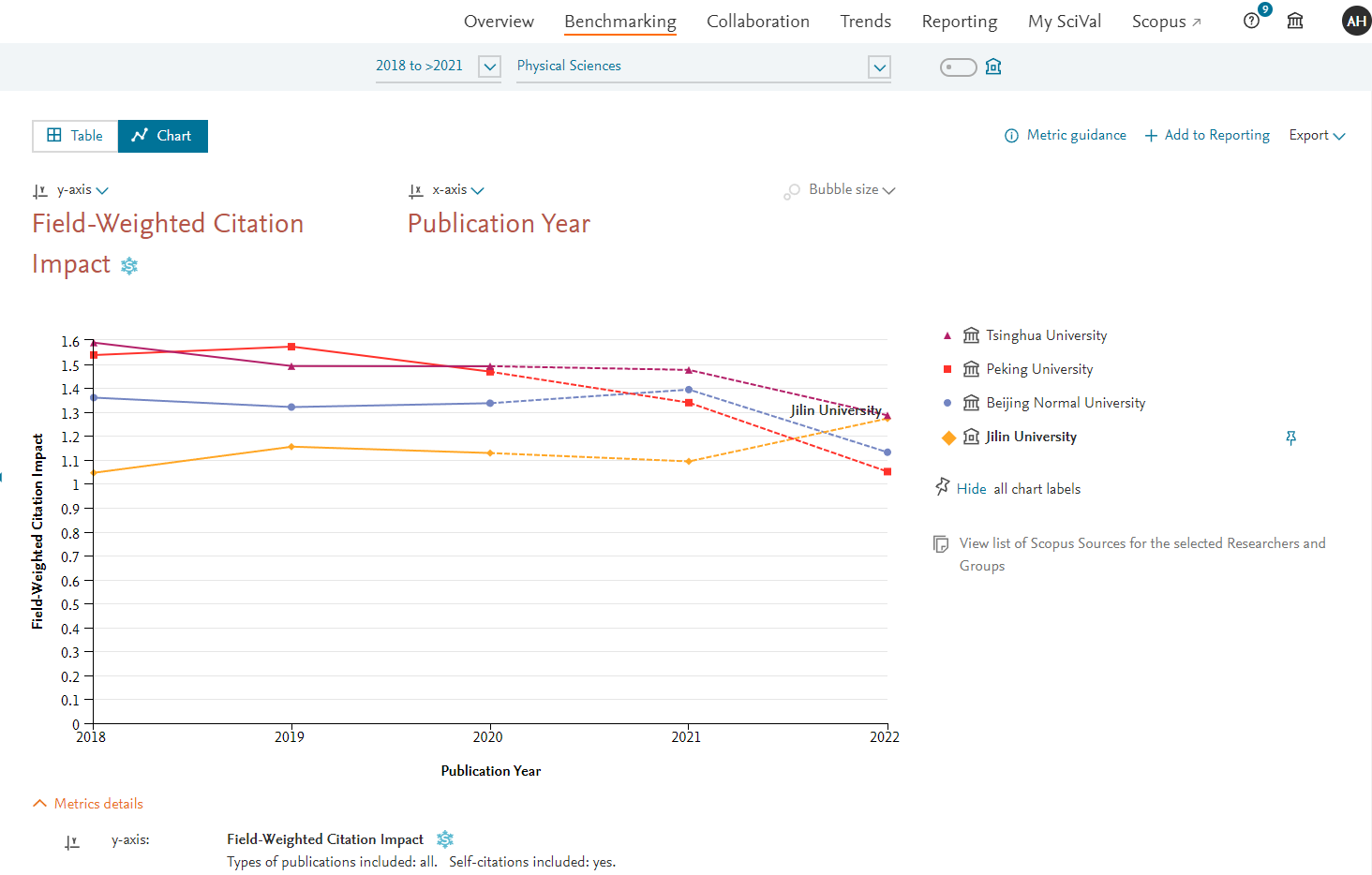 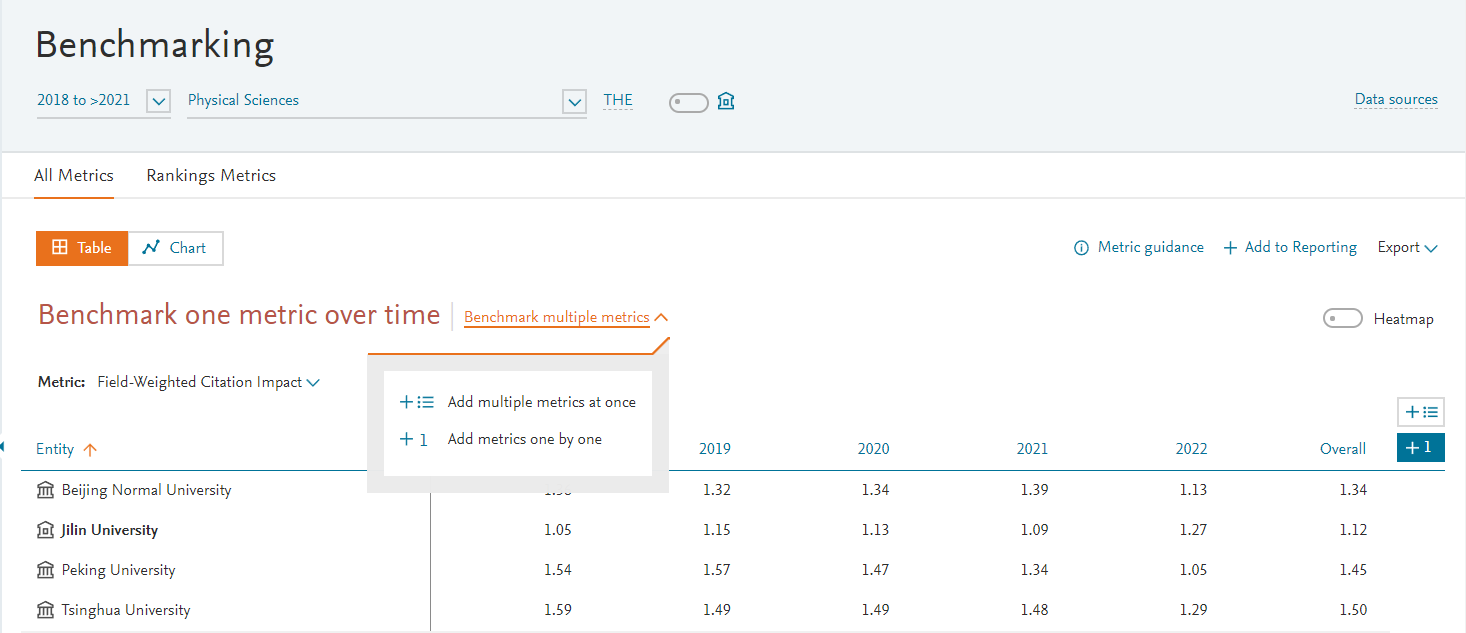 对标分析——机构对标（科研指标）
需要对比更多指标？？？
更换指标
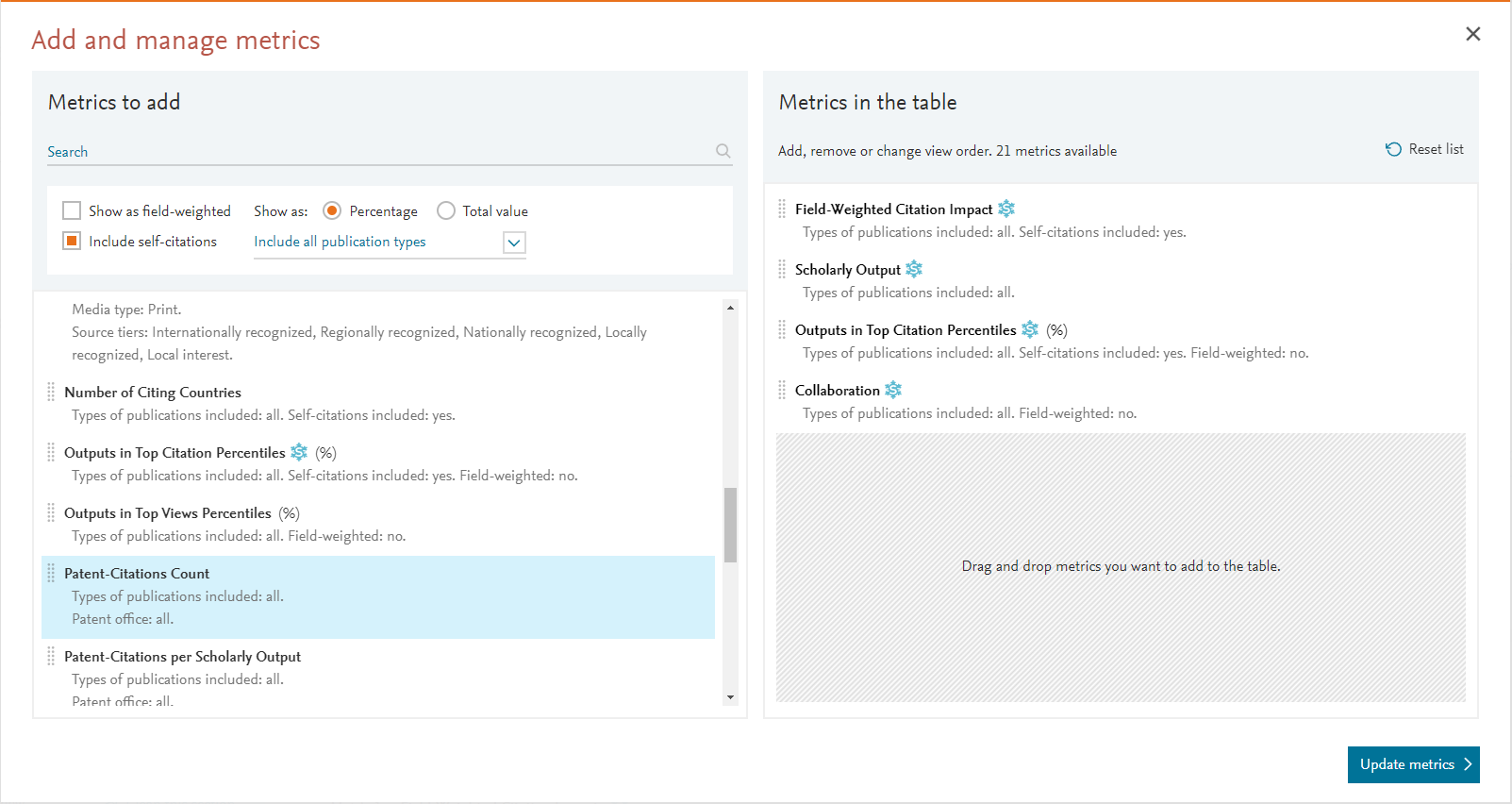 FWCI
科研产出
高水平论文
科研合作
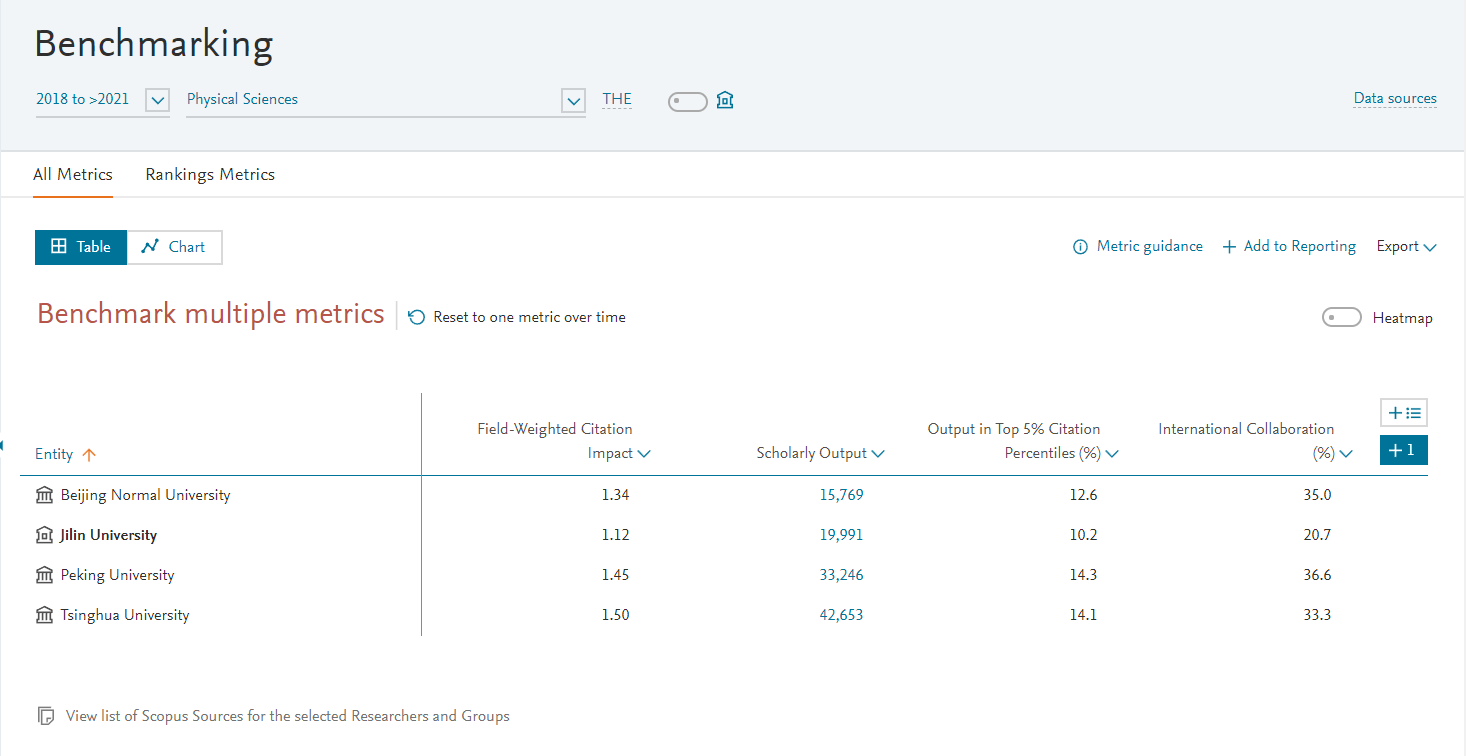 对标分析——机构对标（科研指标）
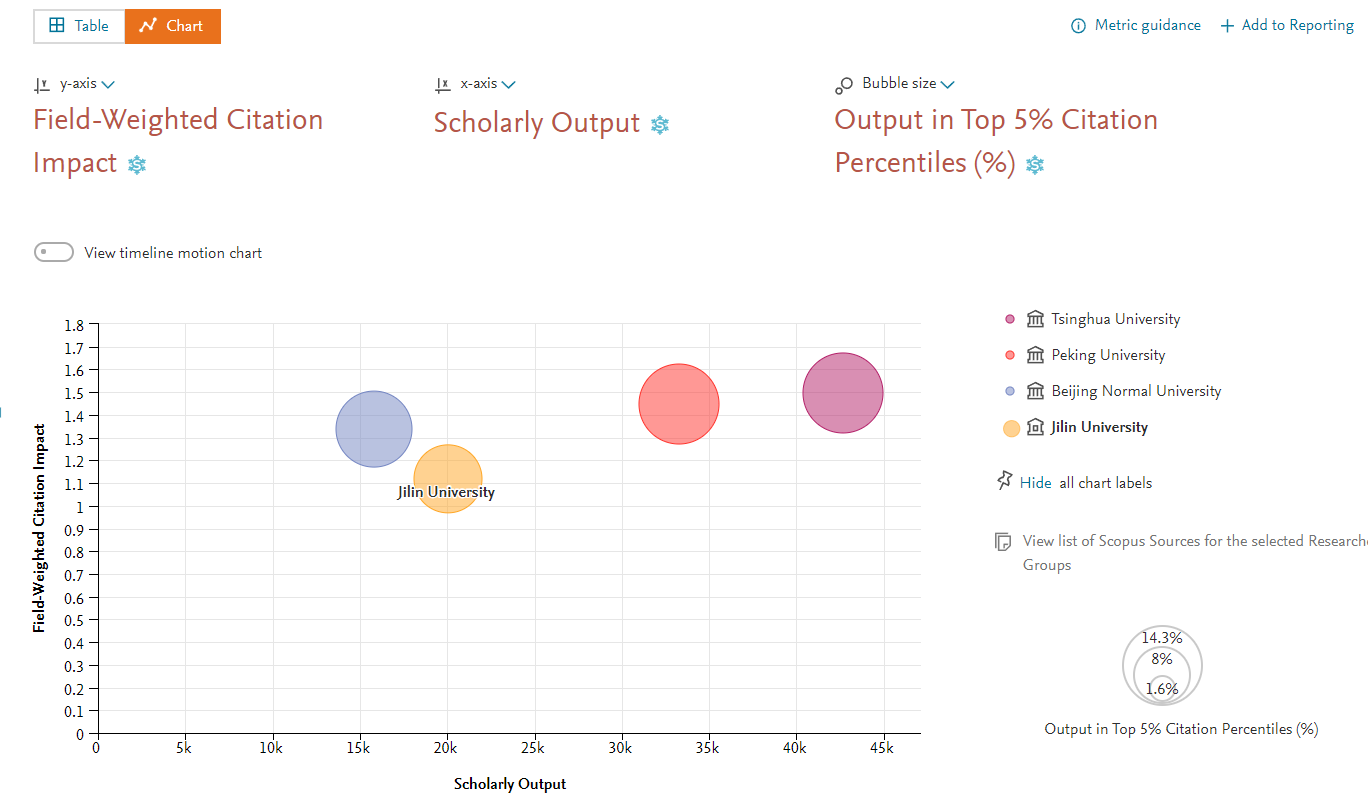 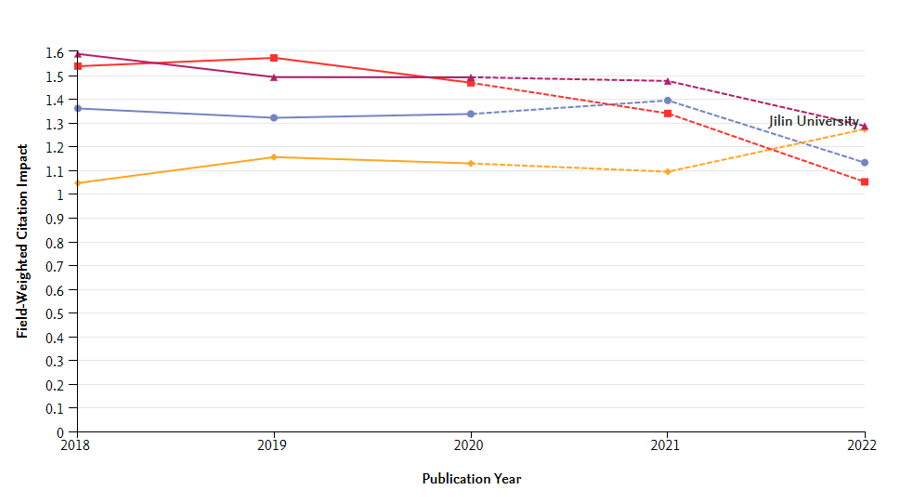 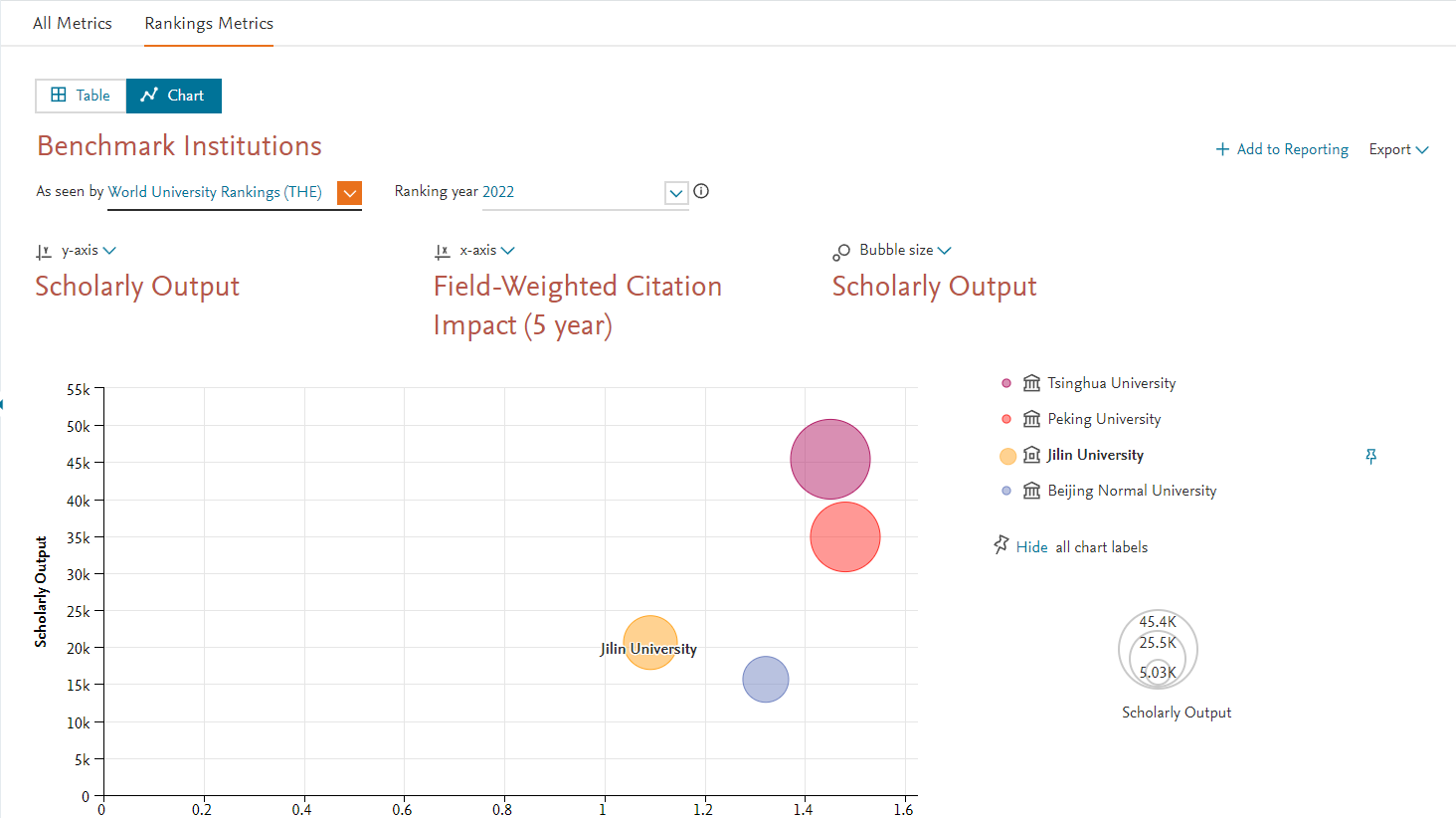 对标分析——机构对标（国际排名）
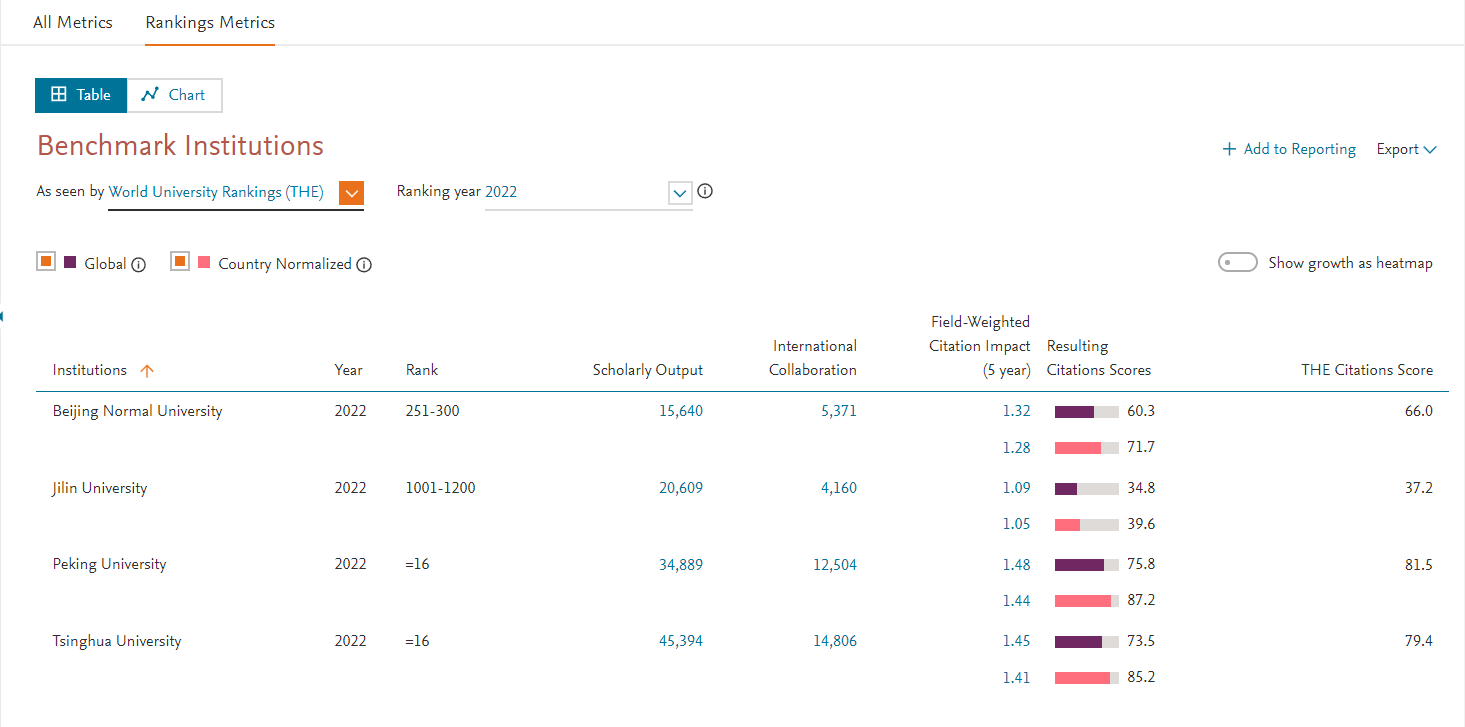 Scival对标分析
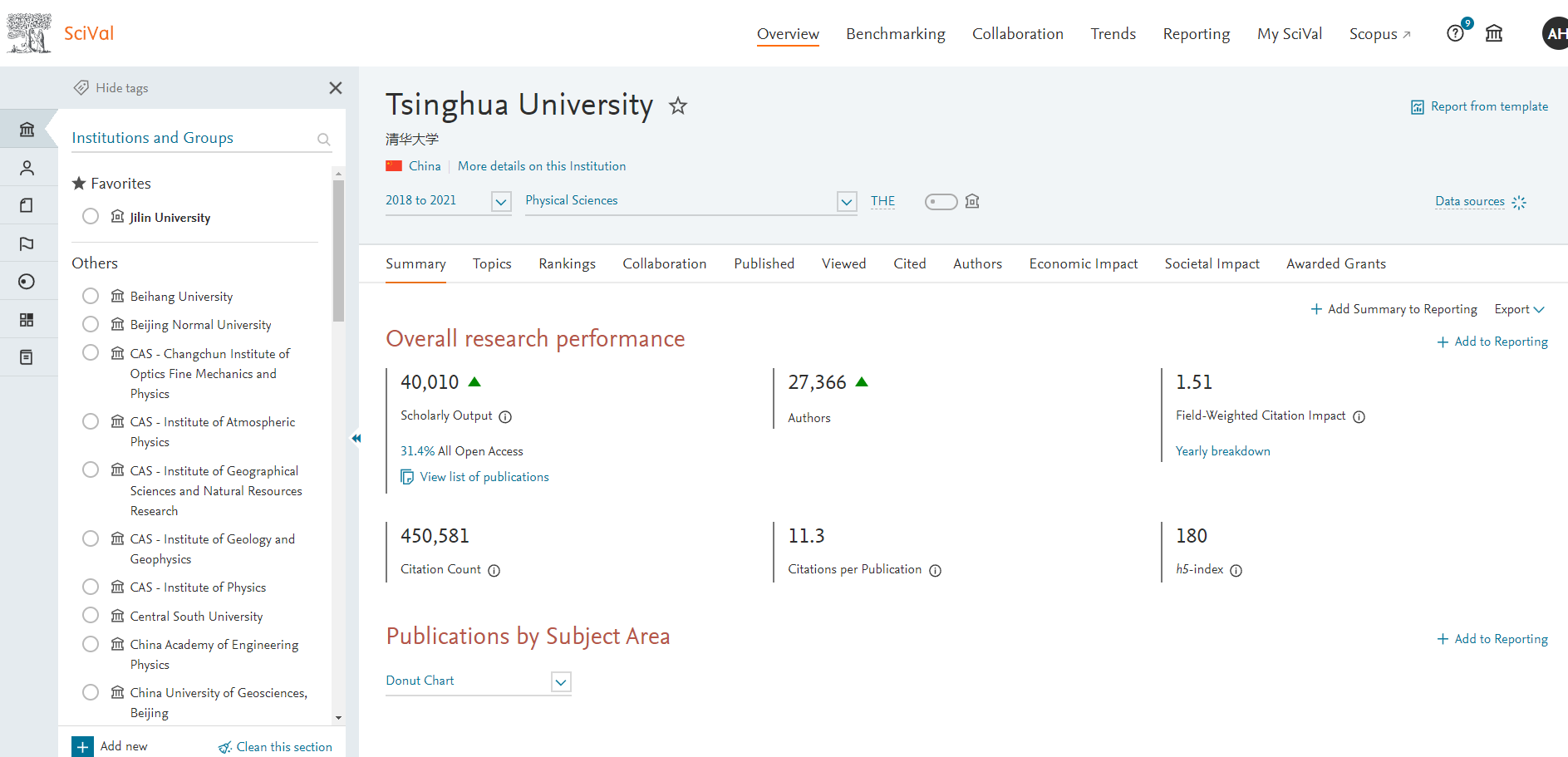 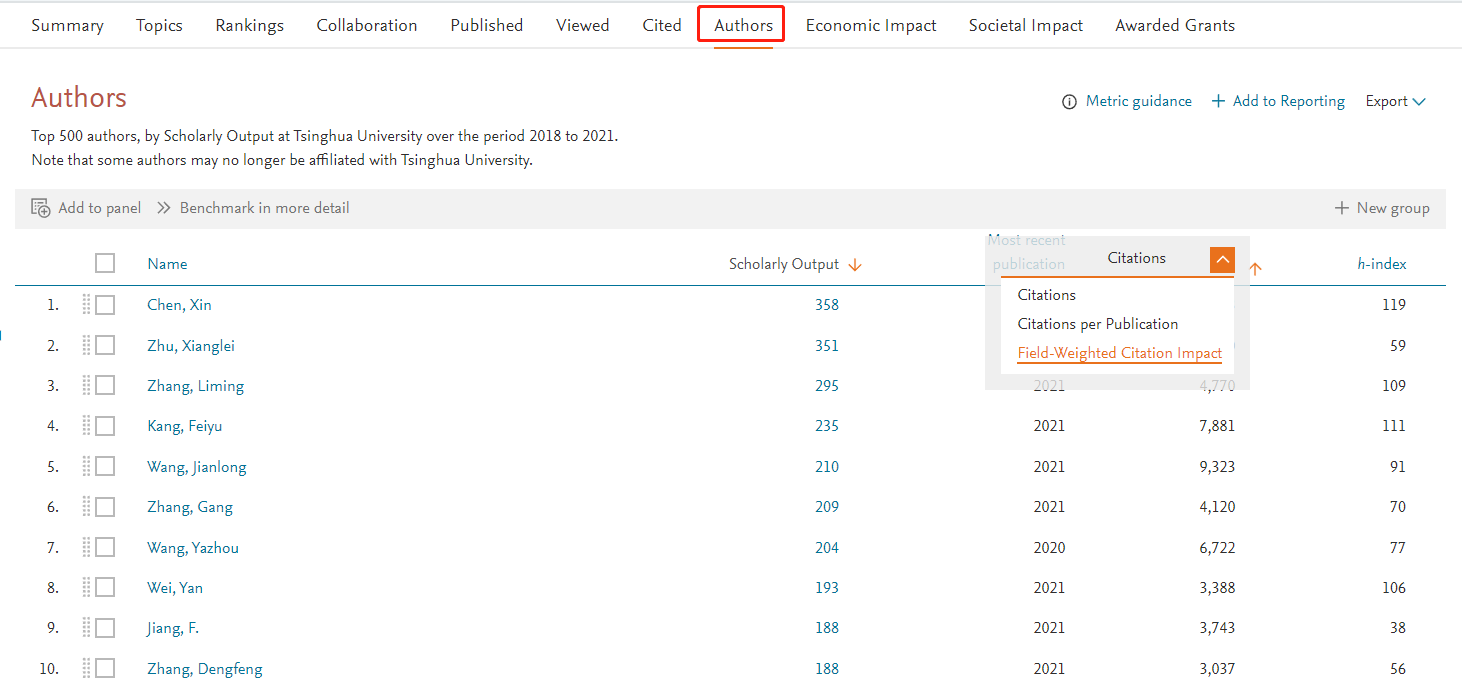 3.选择科研领航人
Scival学者分析
Scival研究主题
Scopus检索分析
面临问题
Scival学者分析
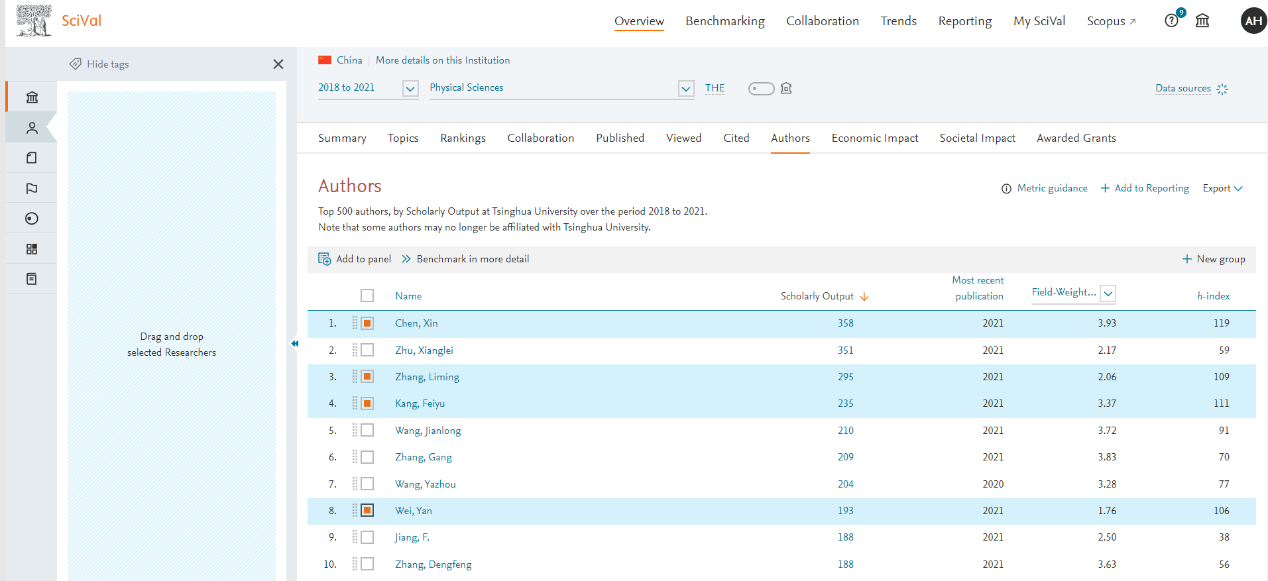 Scival学者分析
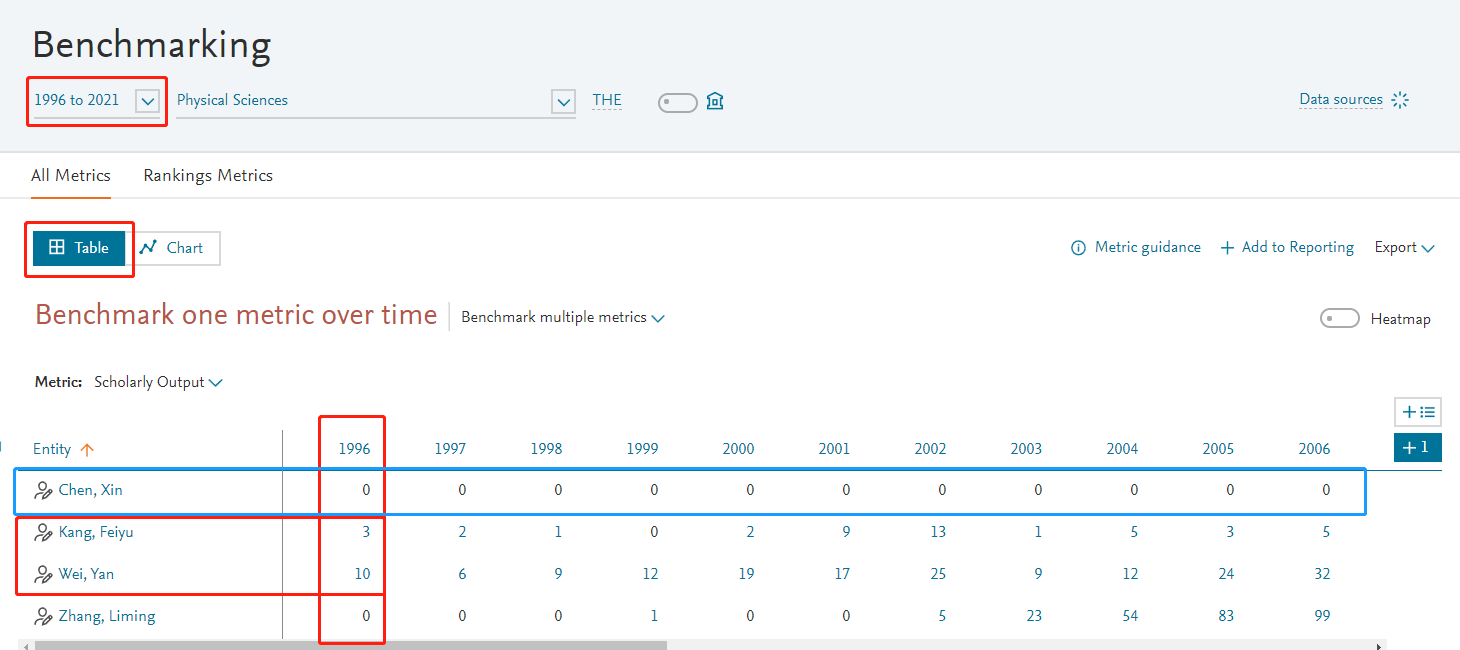 Scival学者分析
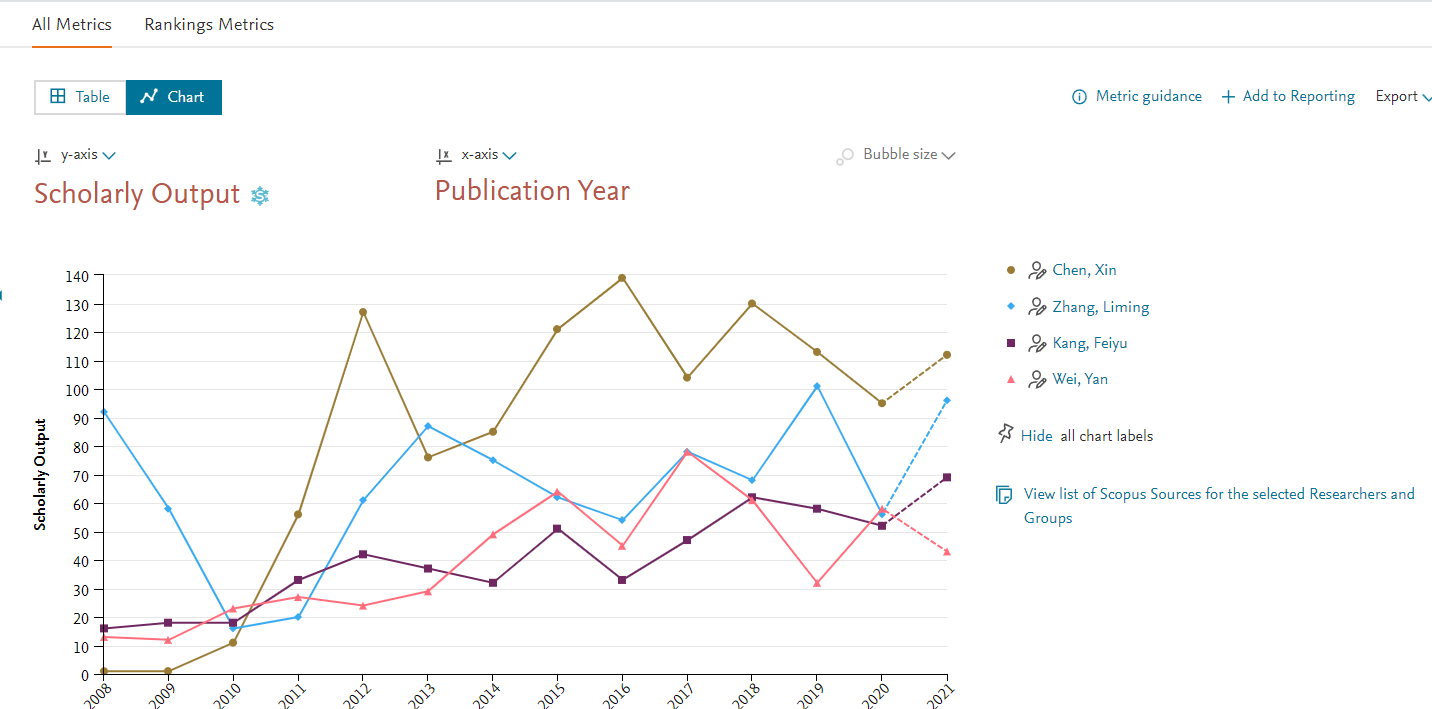 Scival学者分析
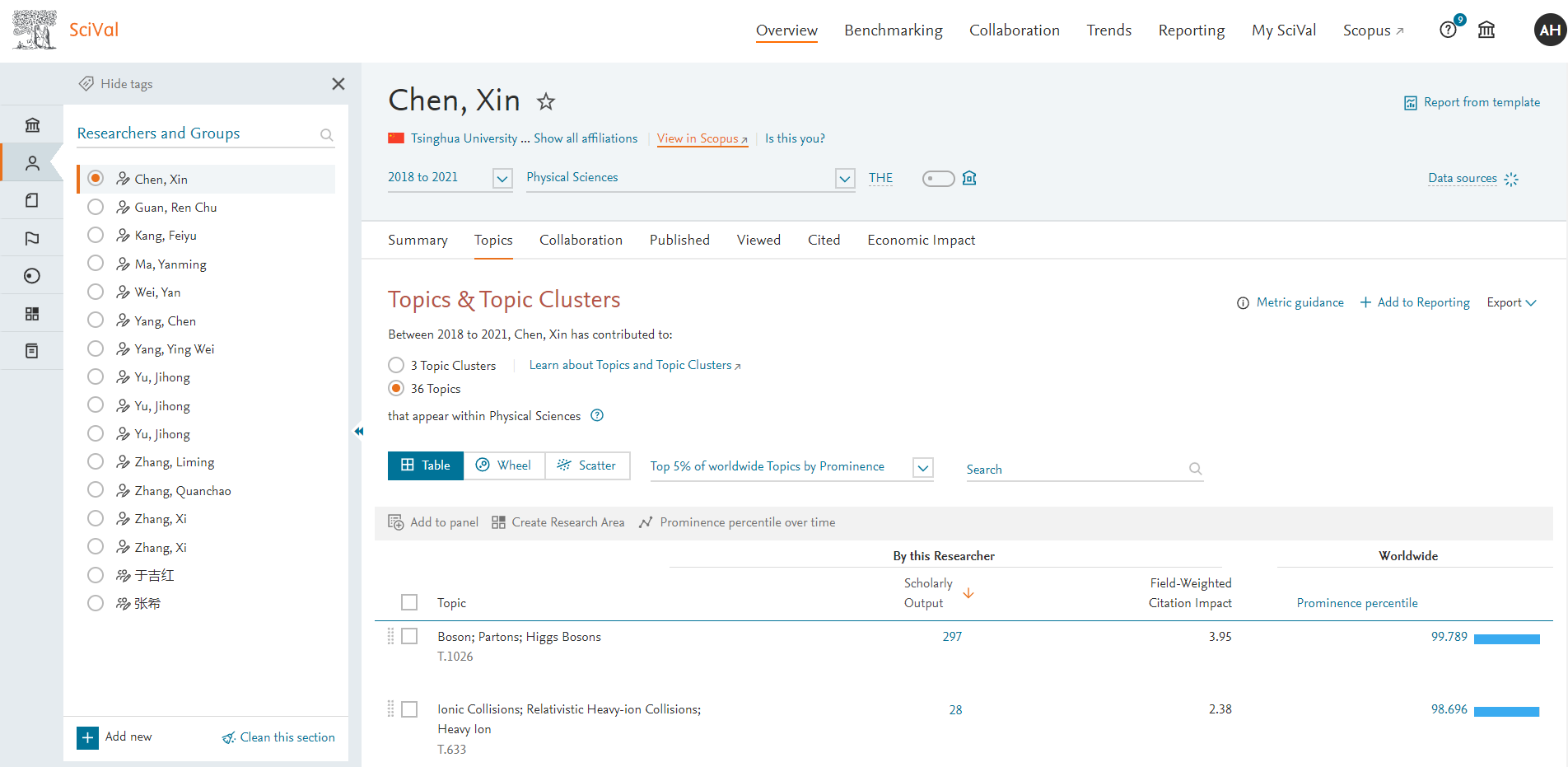 Scival研究主题
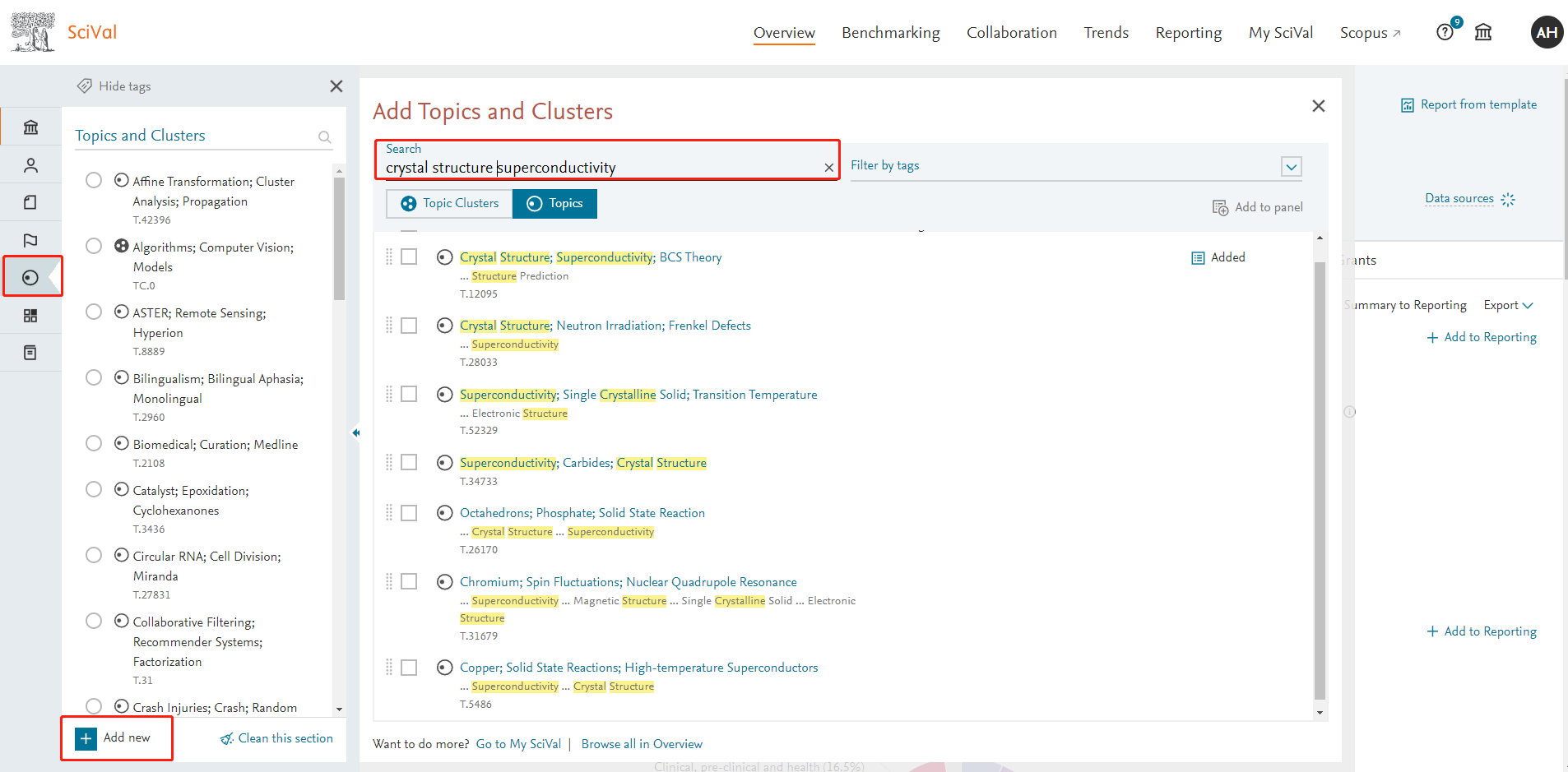 研究主题
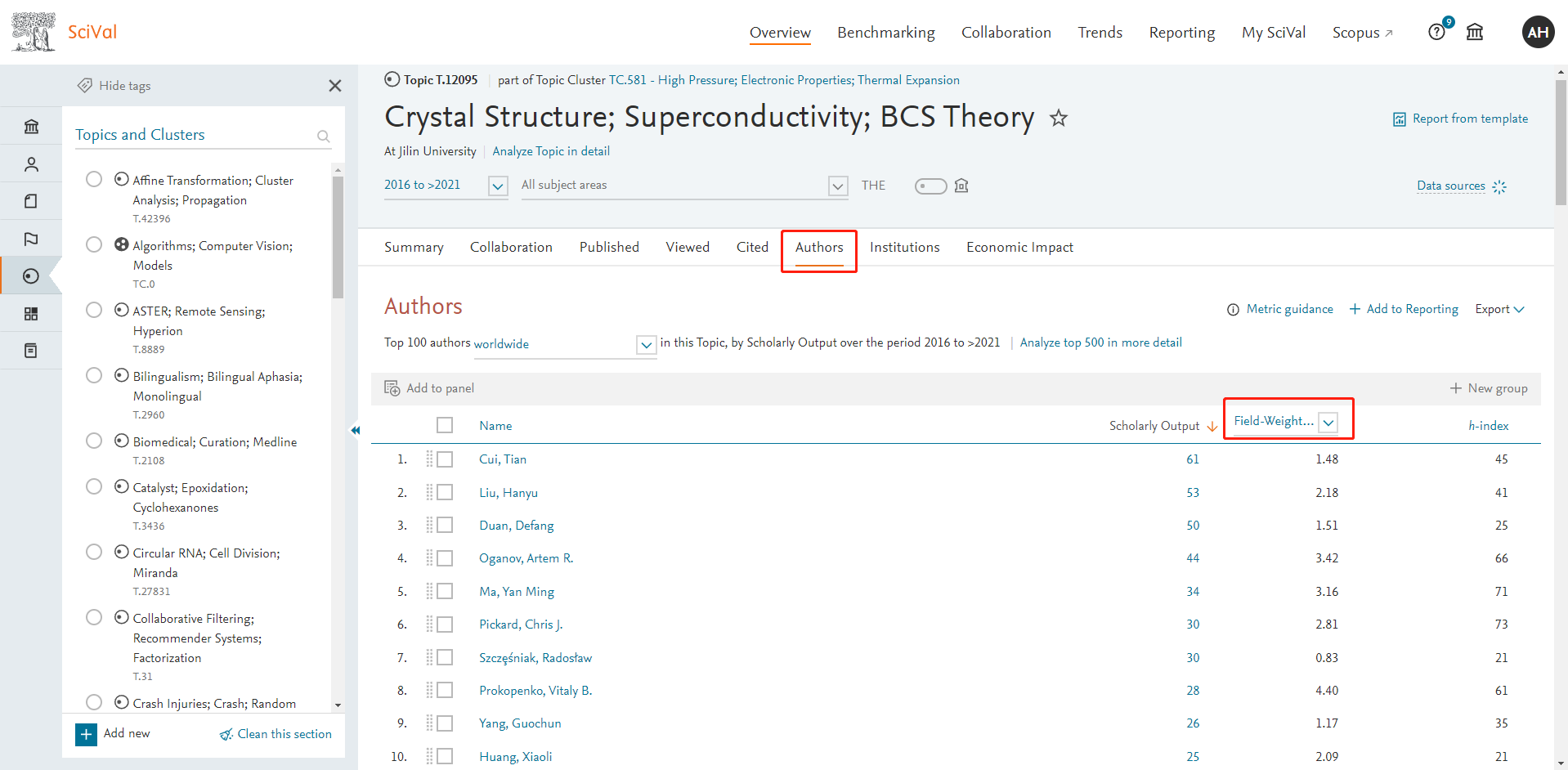 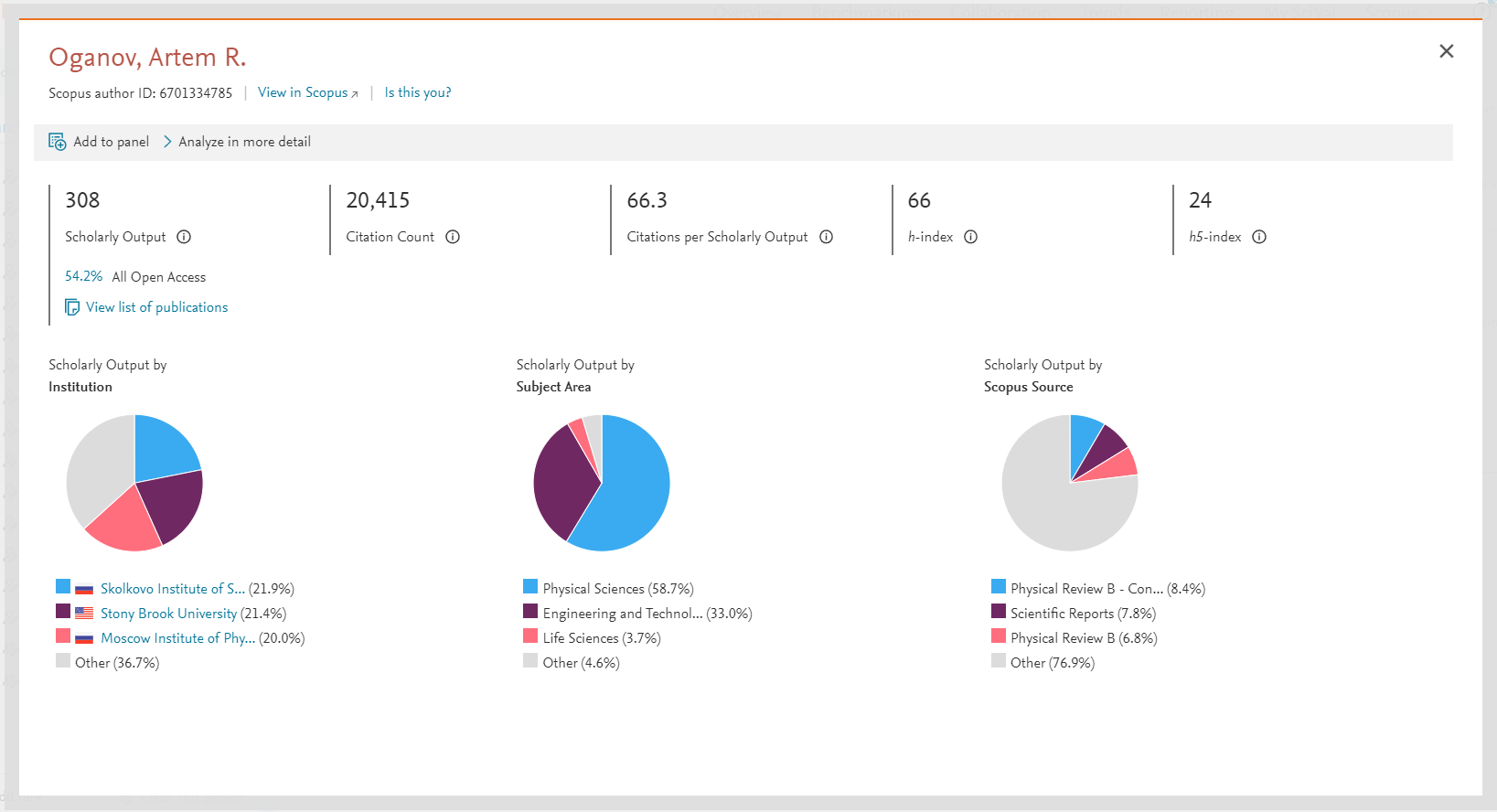 研究主题
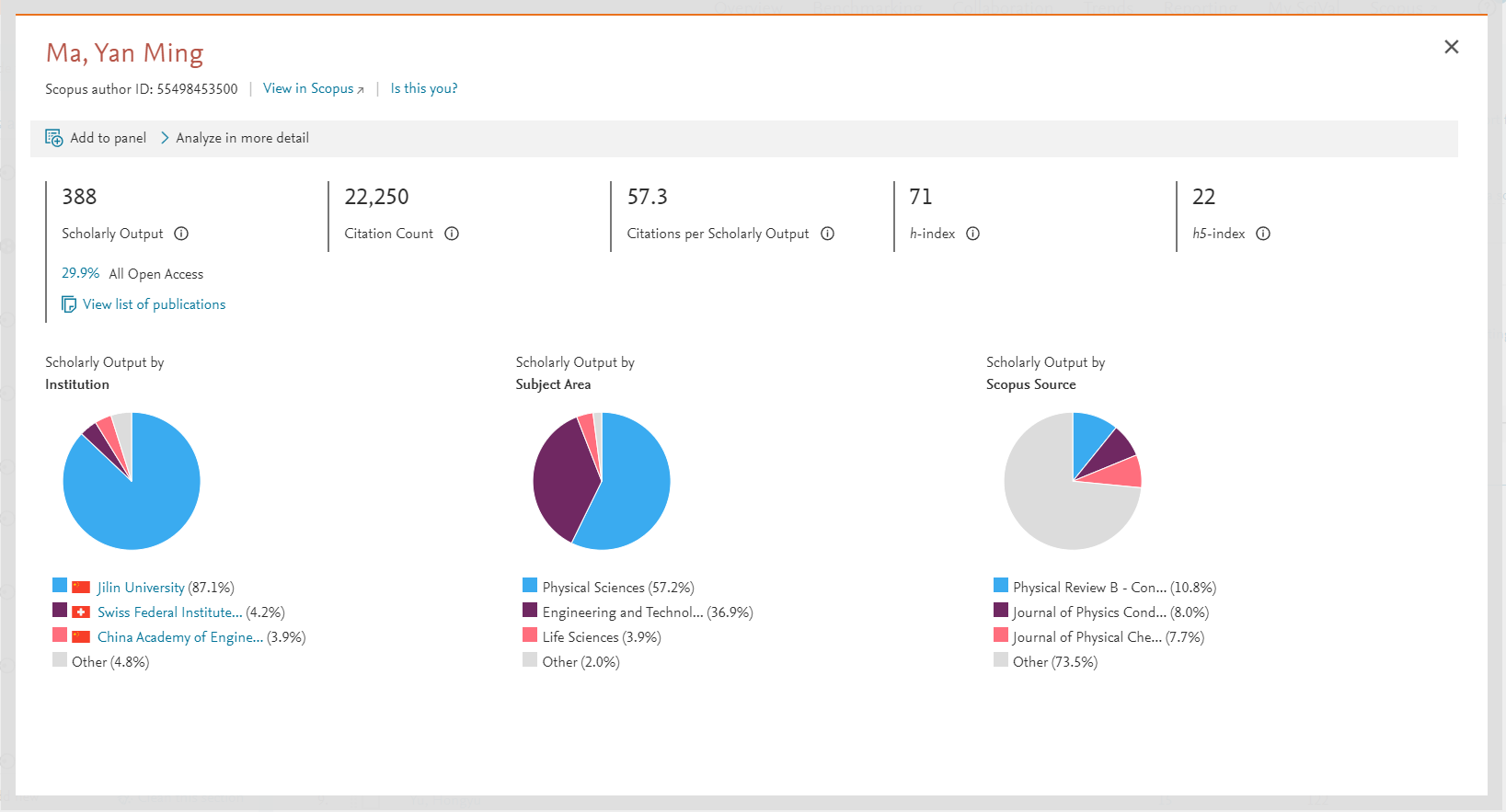 Scopus检索分析
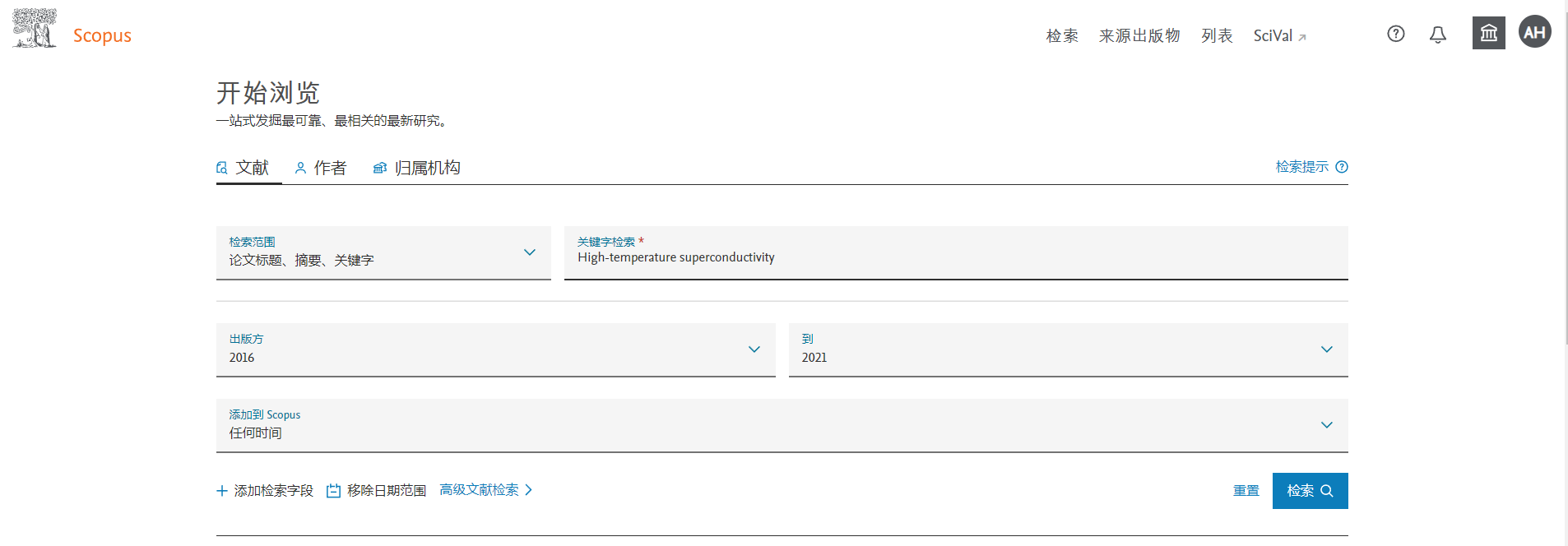 Scopus检索分析
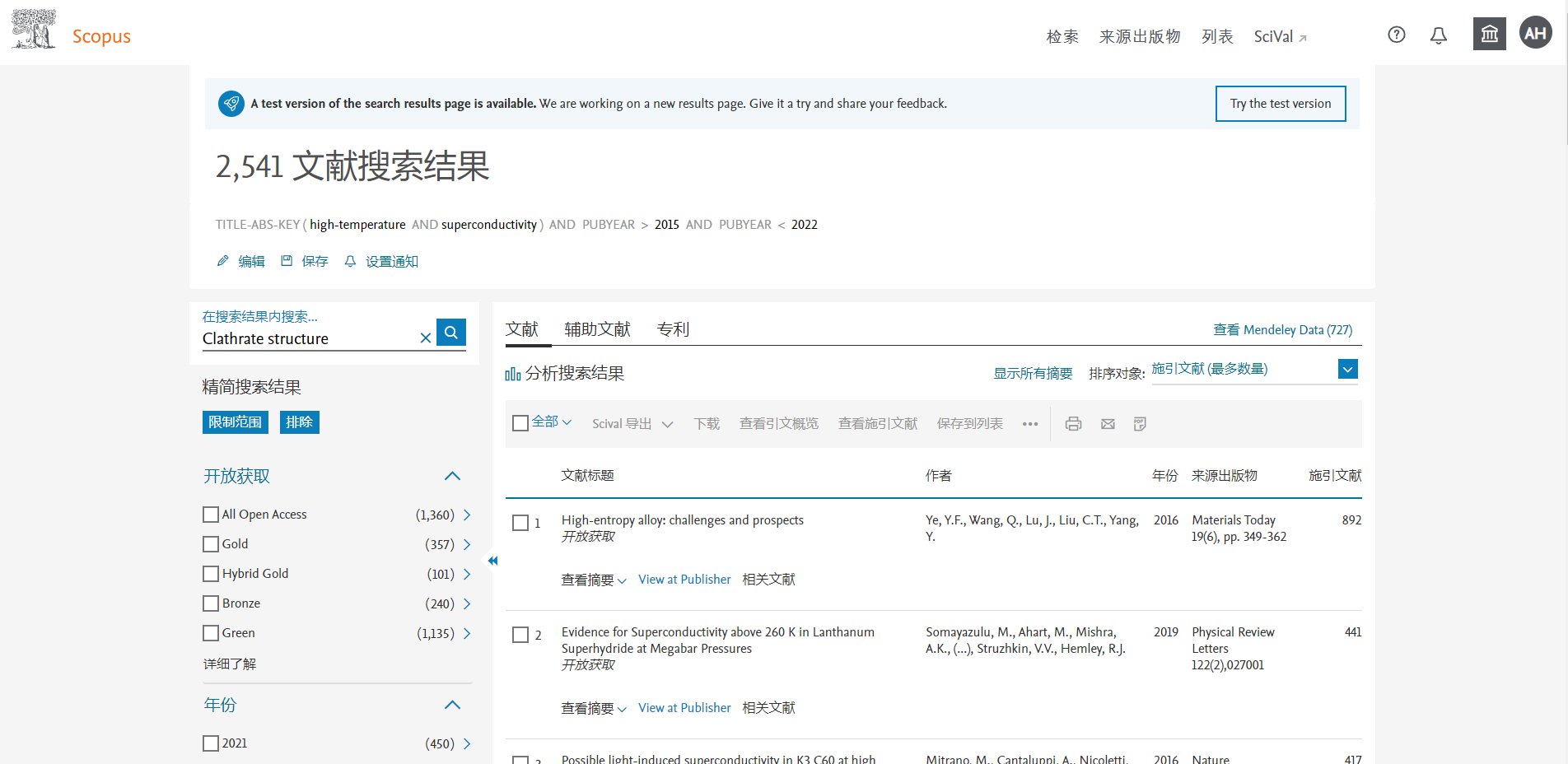 Scopus检索分析
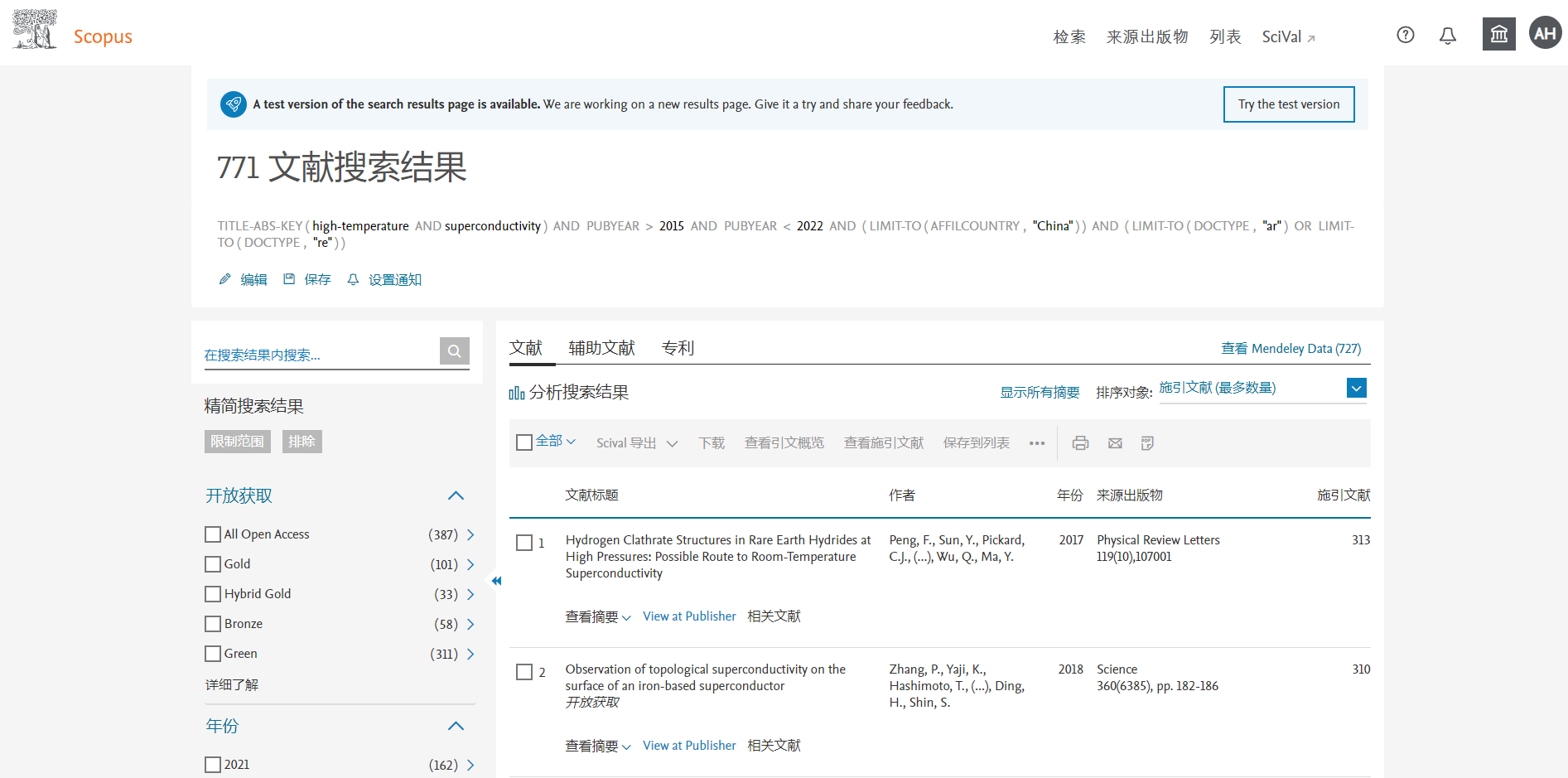 Scopus检索分析
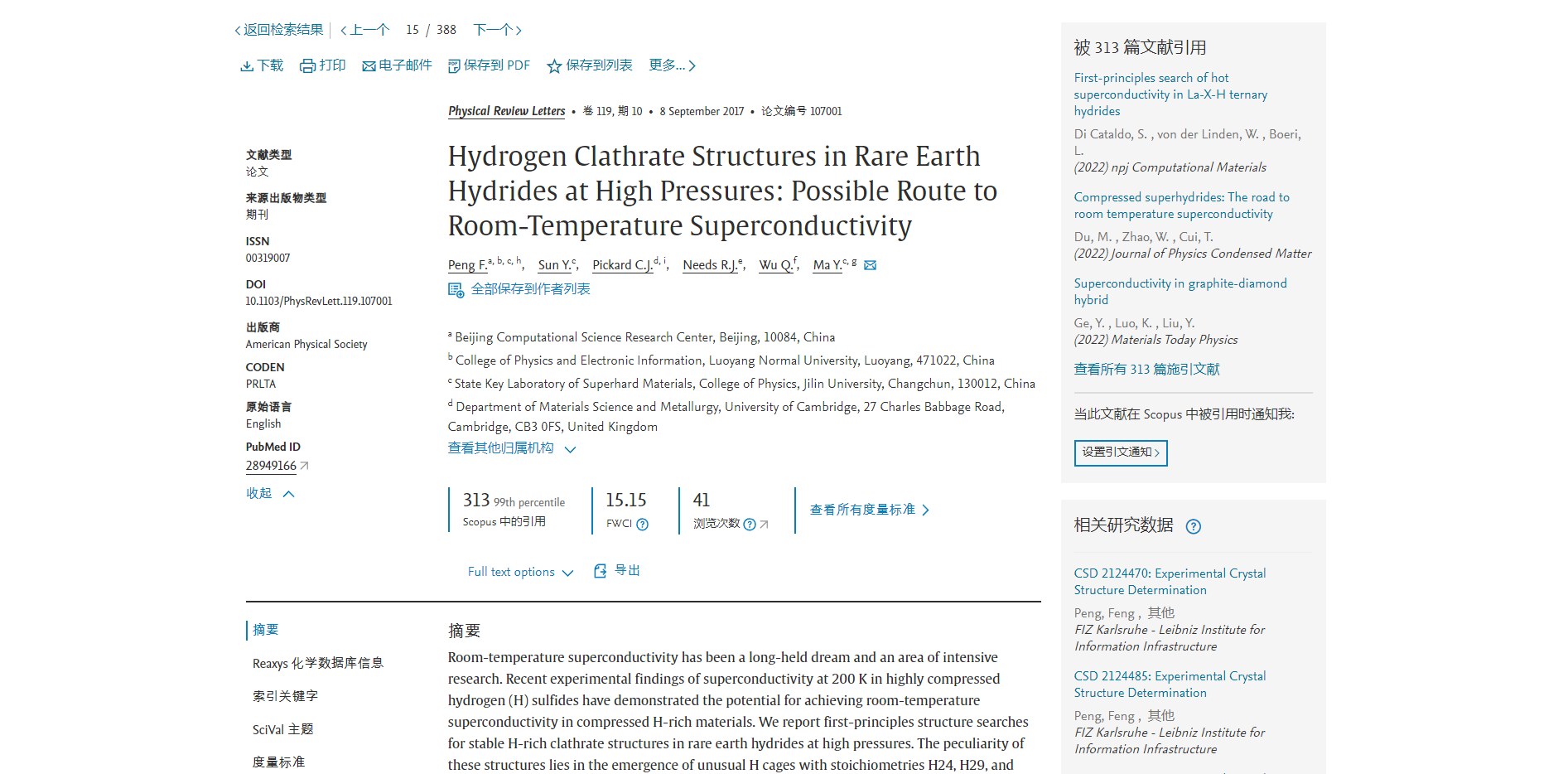 Scopus检索分析
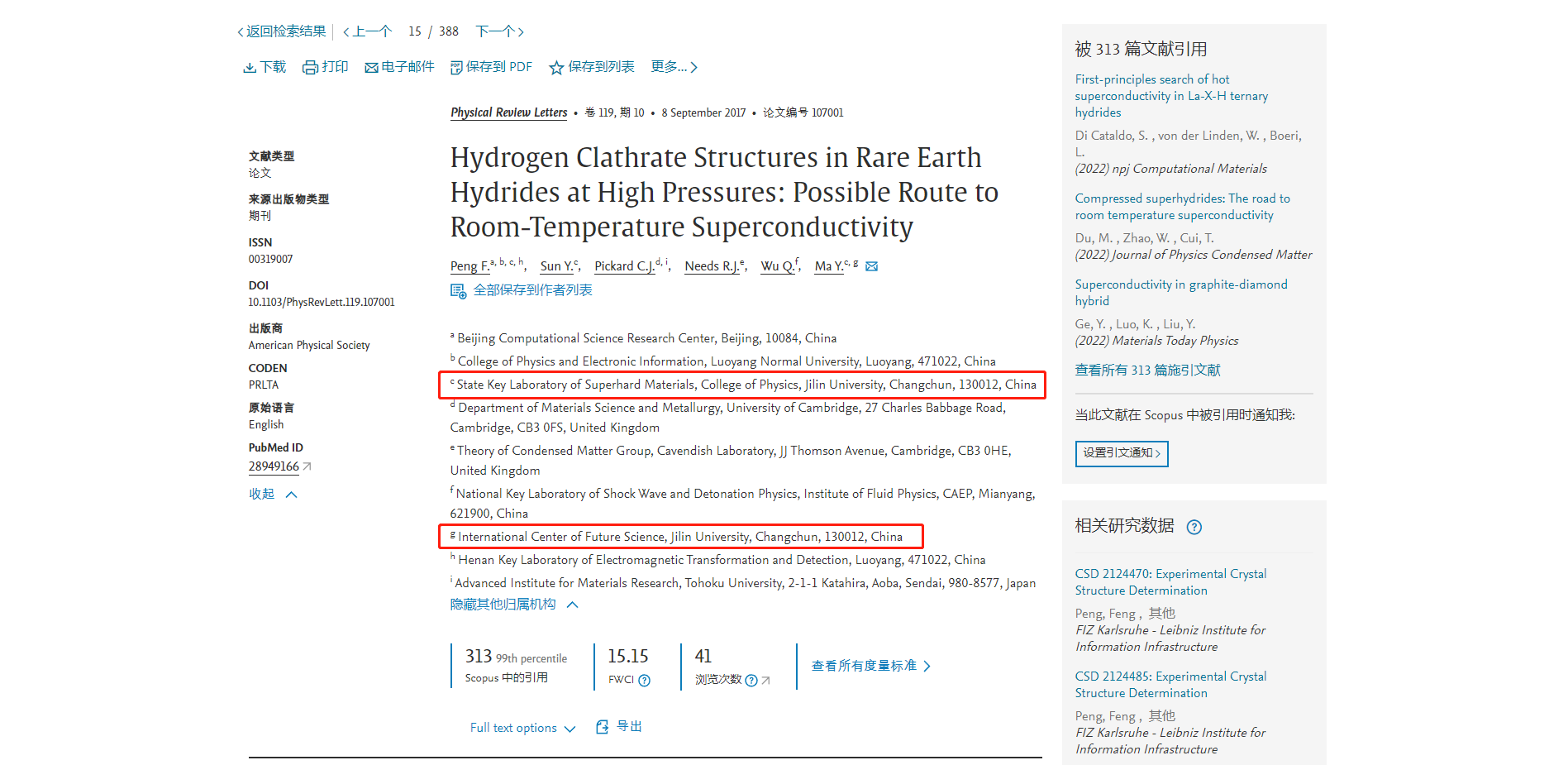 Scopus检索分析
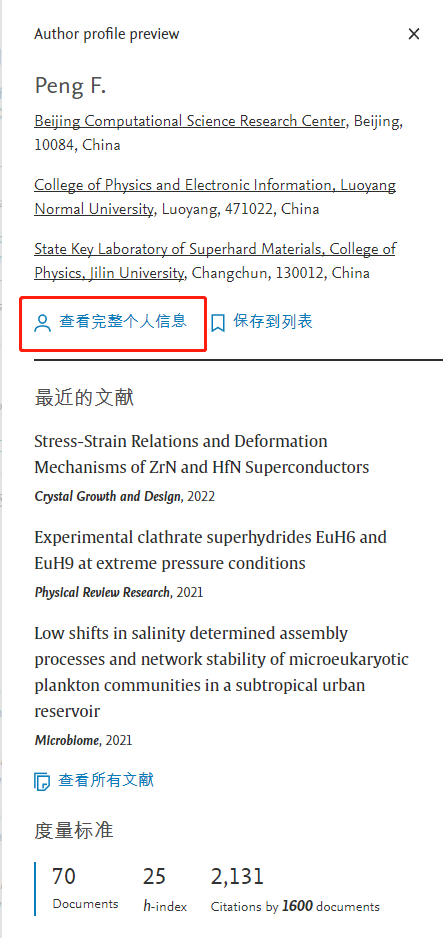 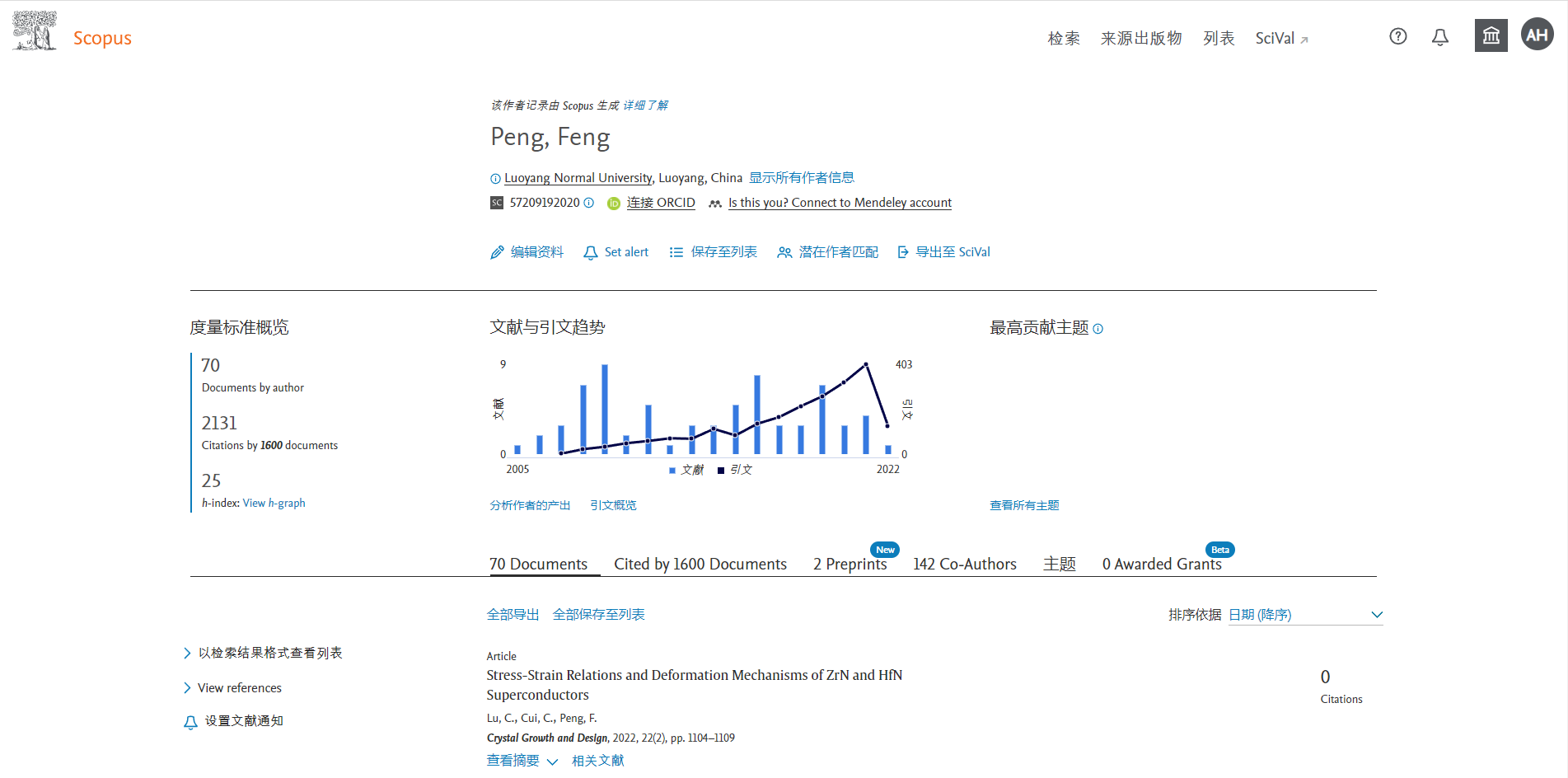 Scopus检索分析
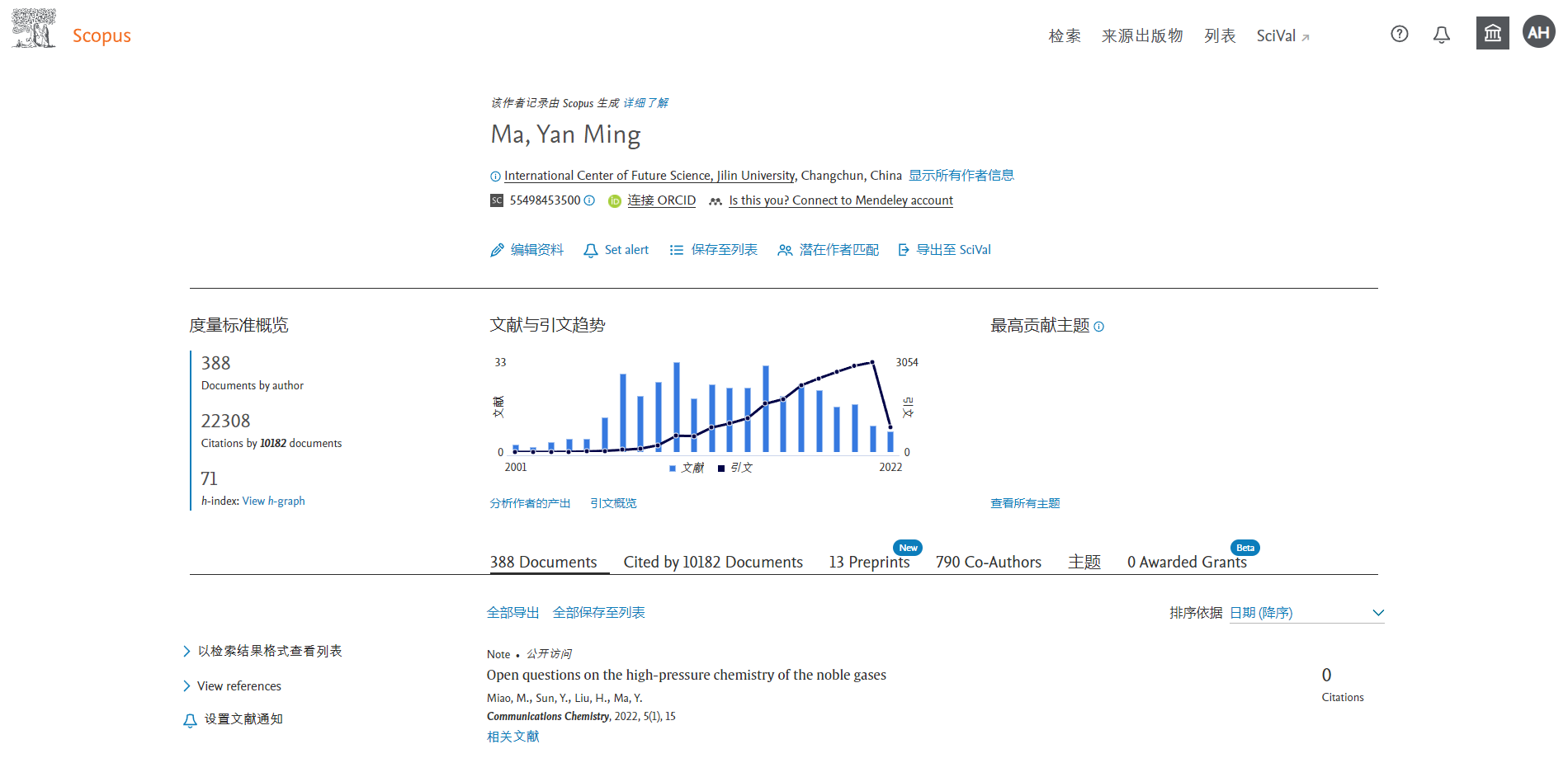 Scopus结果分析
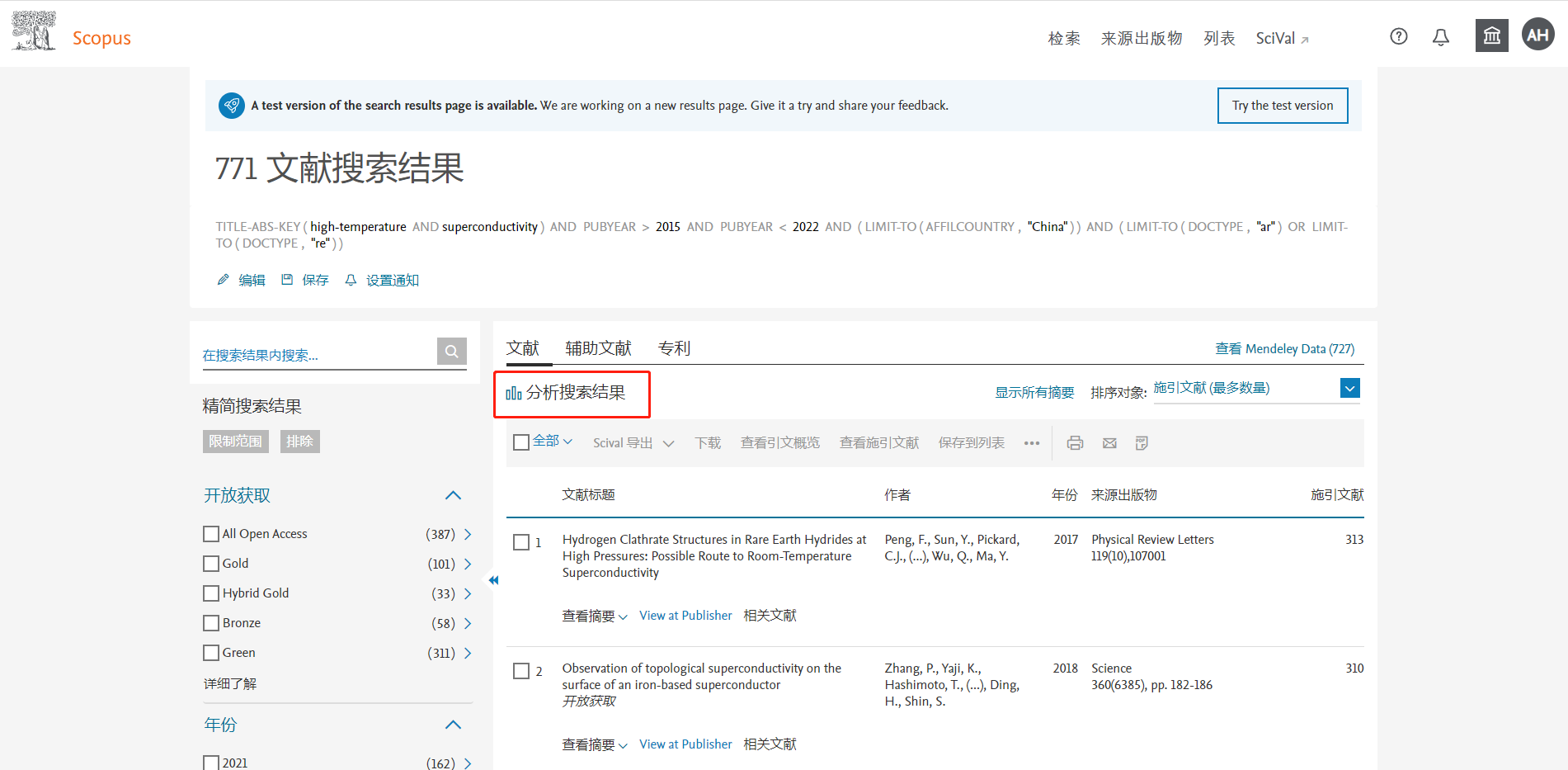 进入Scival中分析文献集：topics，机构，作者……
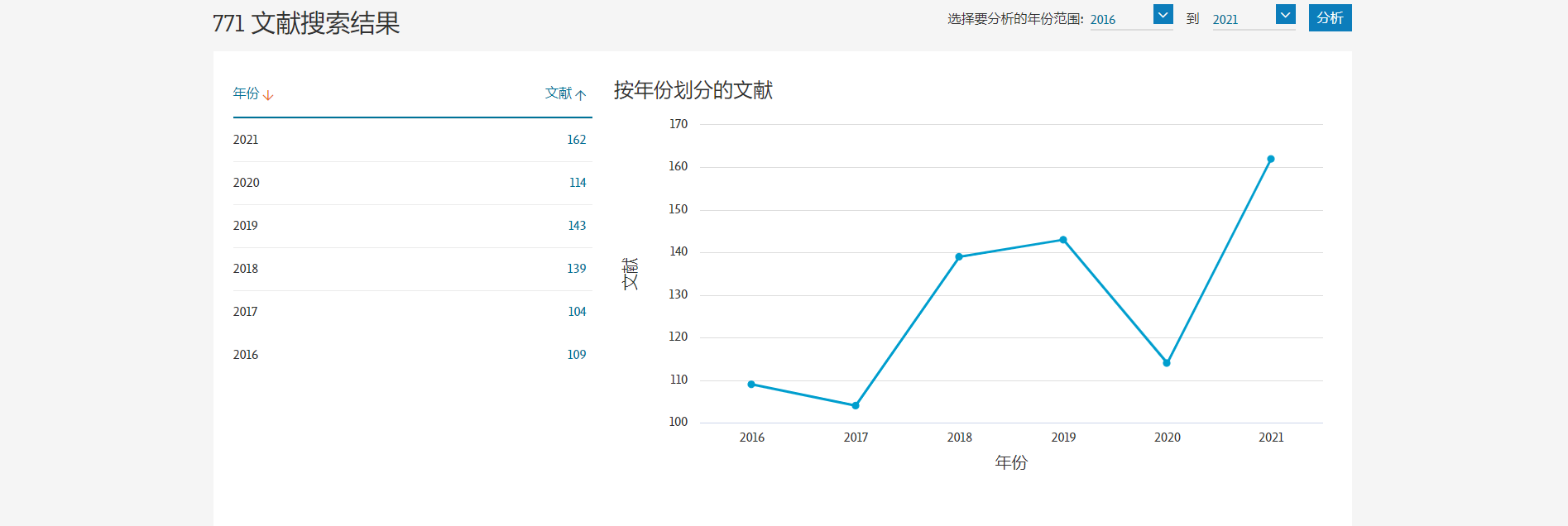 Scopus结果分析
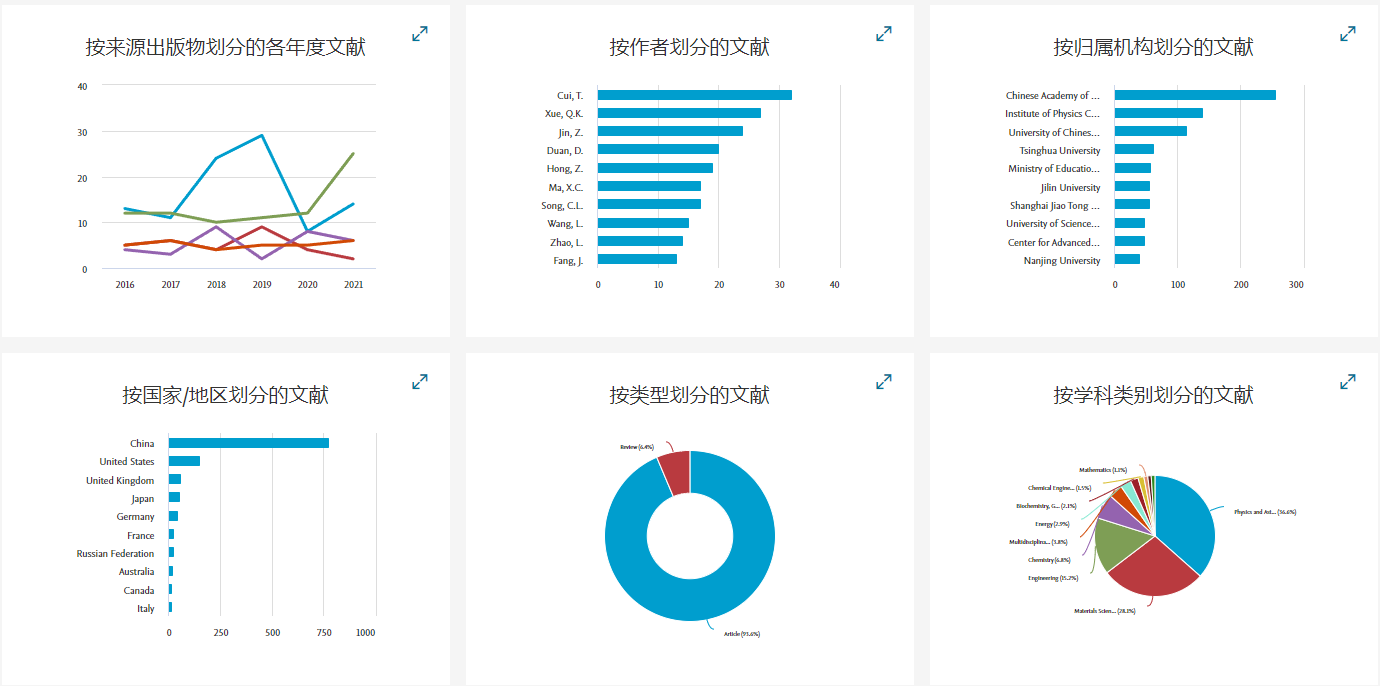 Scopus结果分析
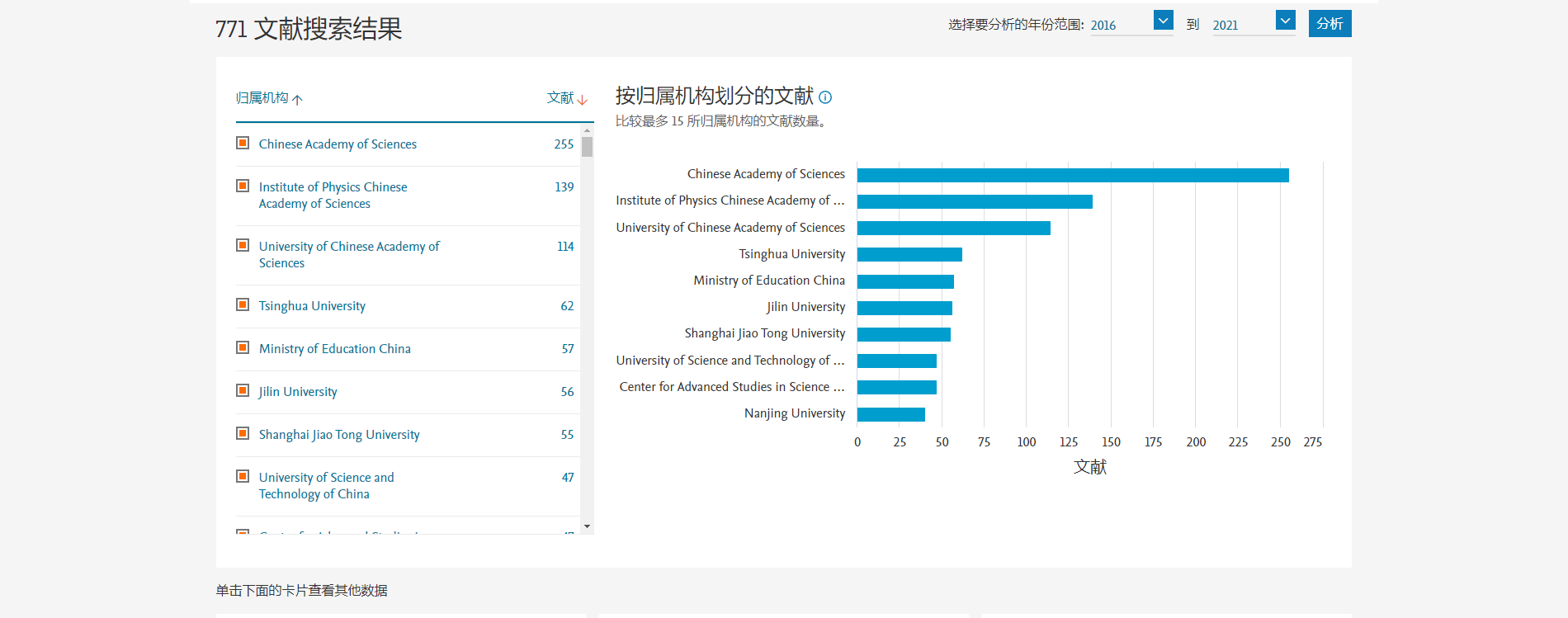 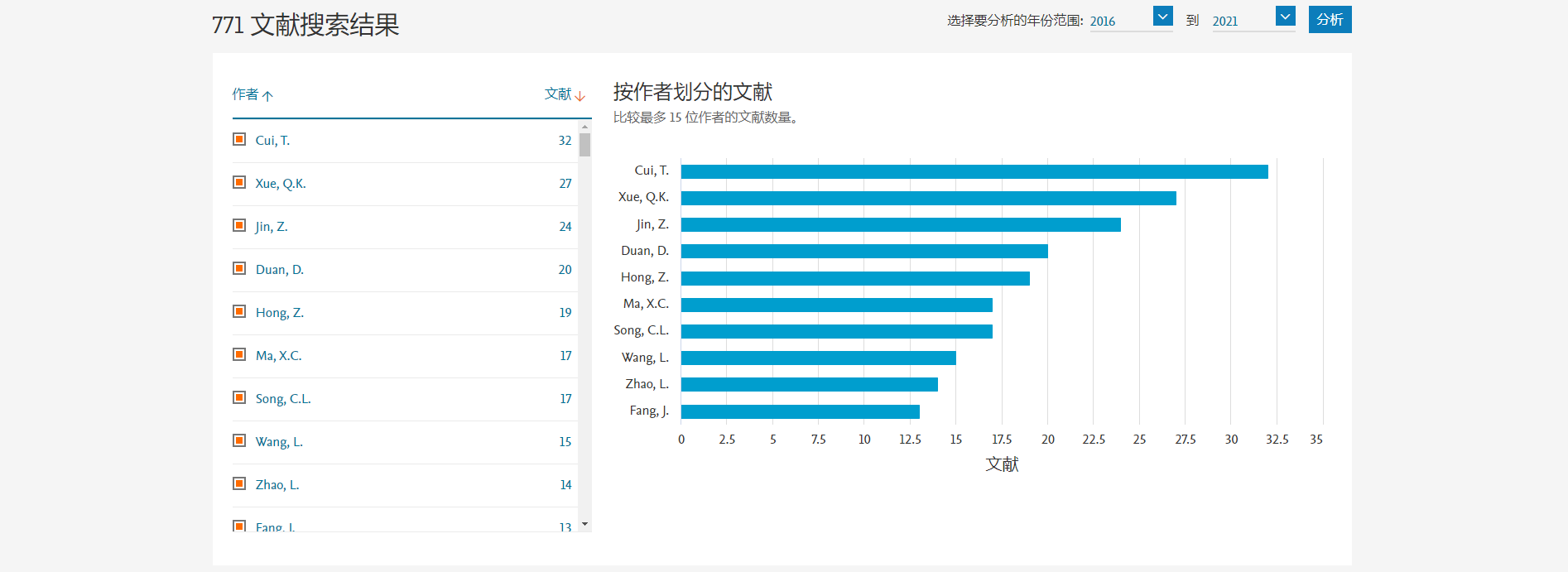 4.获取学者科研信息
Scopus作者检索
Scival学者分析
Scopus作者检索
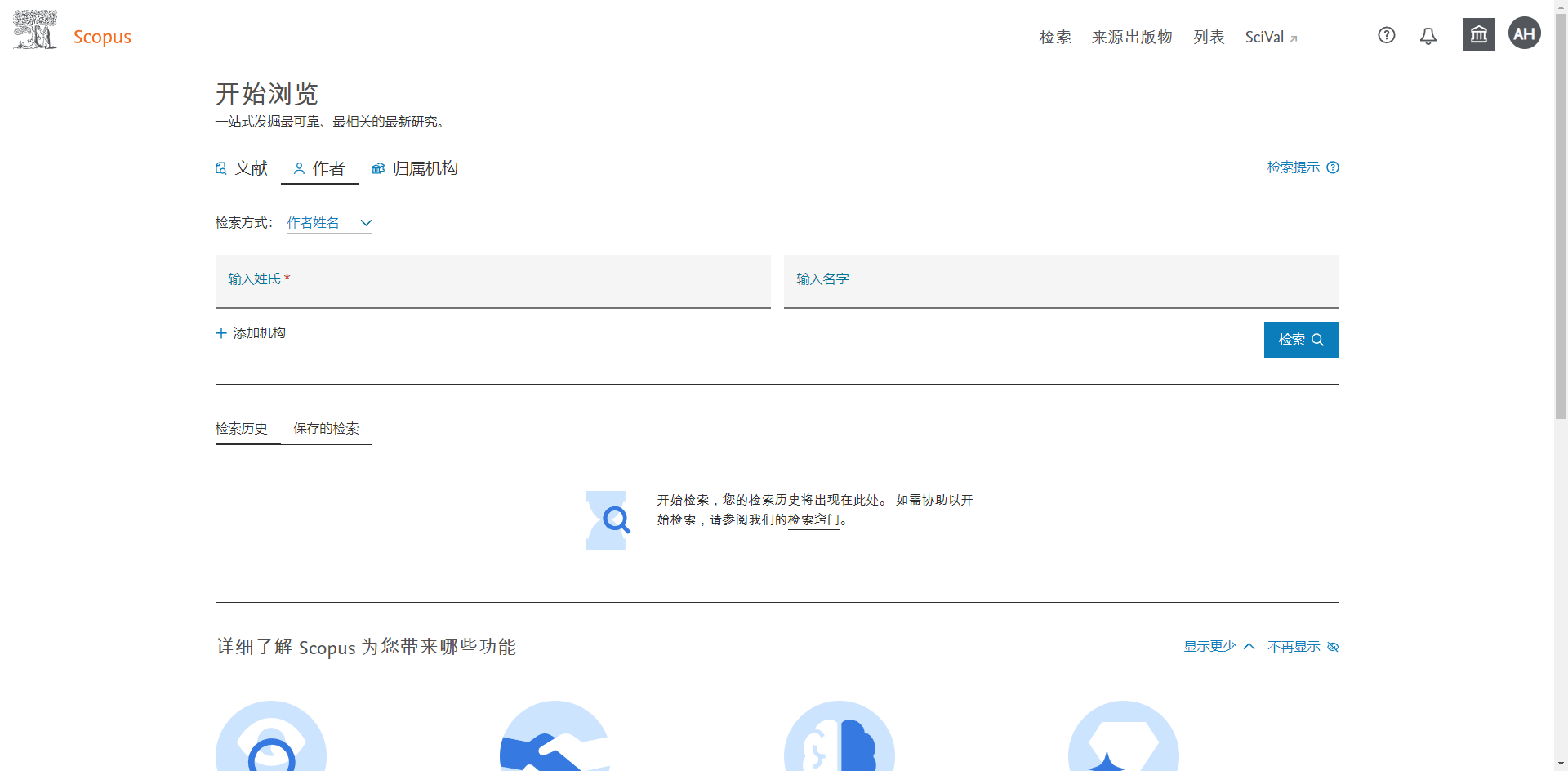 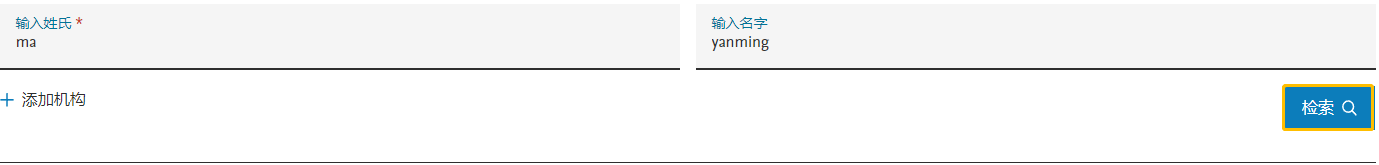 Scopus作者检索
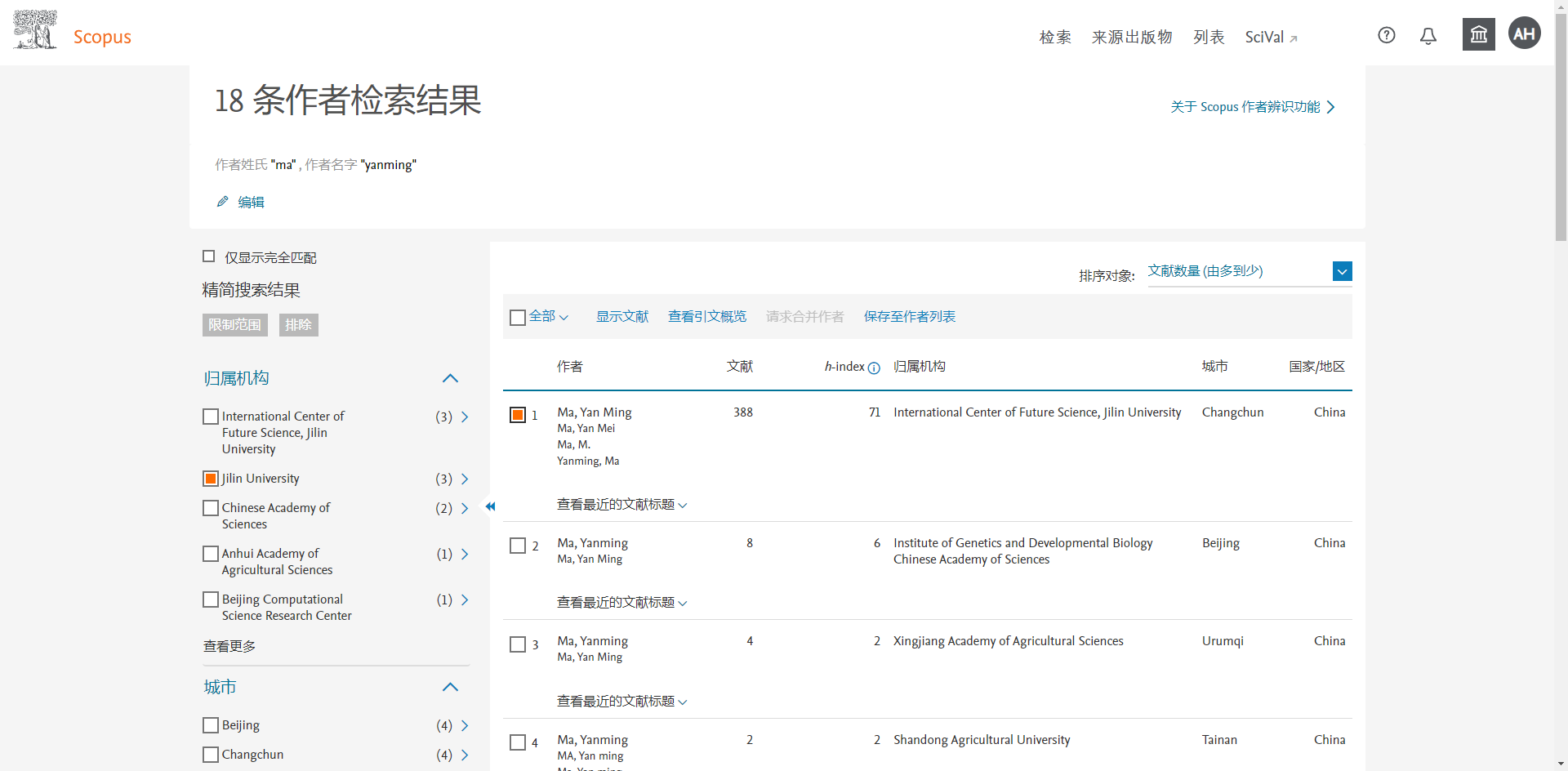 Scopus作者检索——作者概览
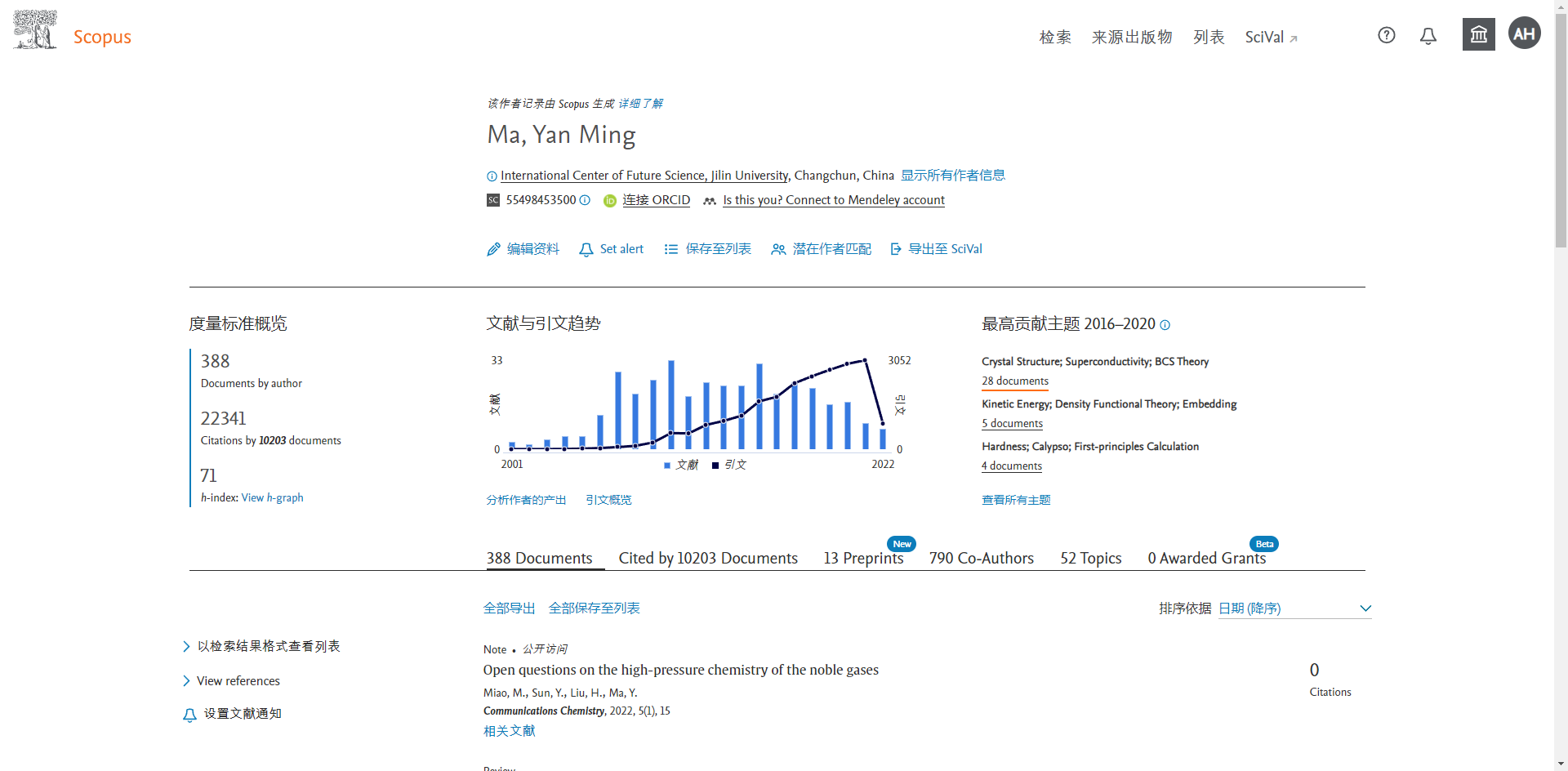 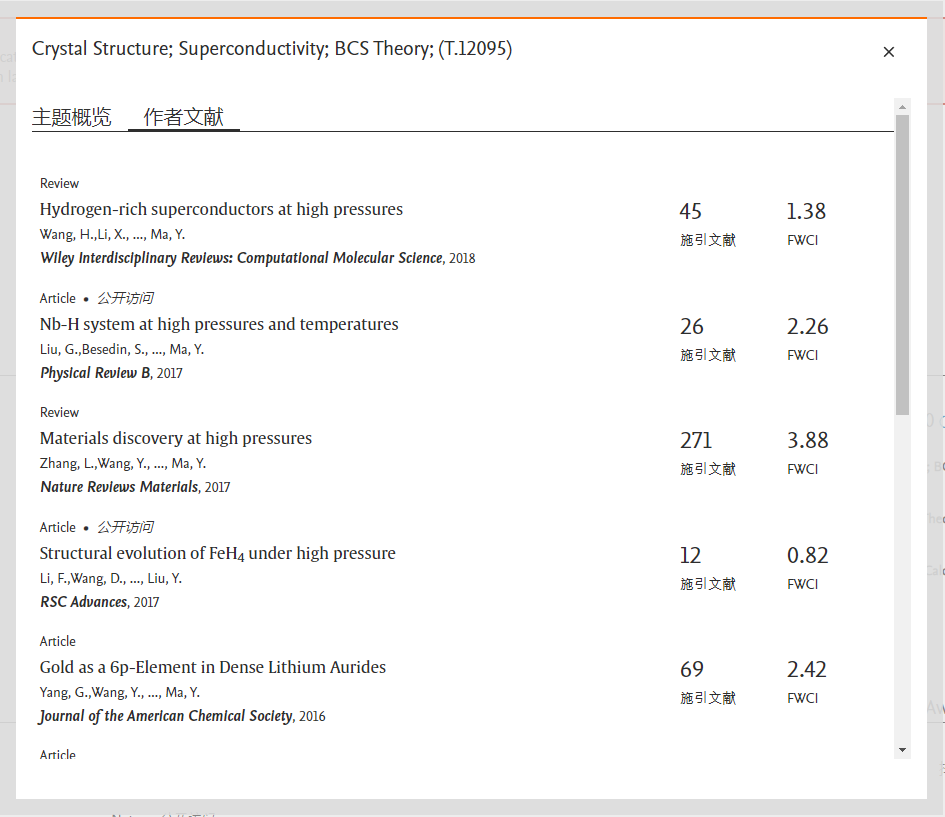 Scopus作者检索——作者概览
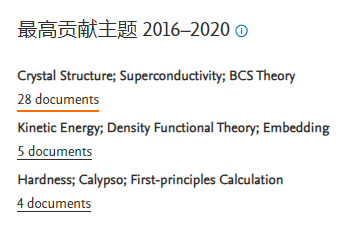 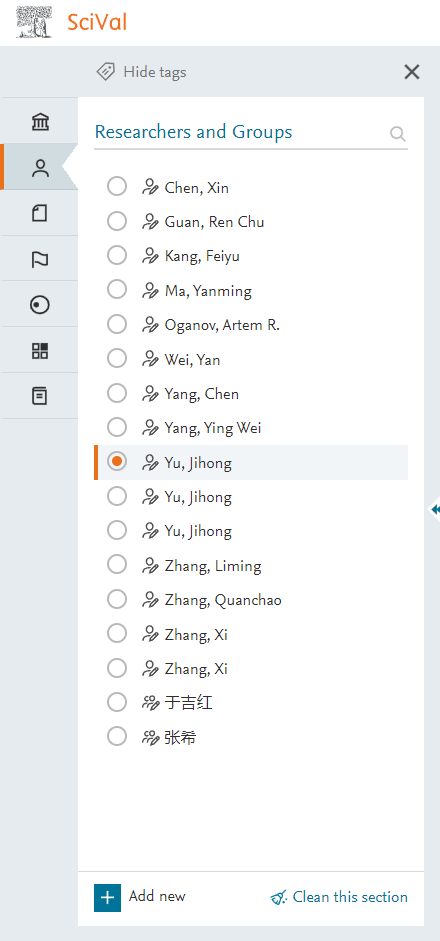 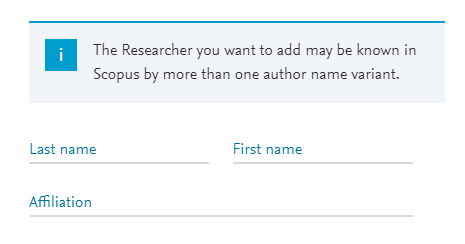 Scival学者分析——定义新的作者
1
进入overview页面会，
点击对象面板中作者。

点击左下方Add new。
4
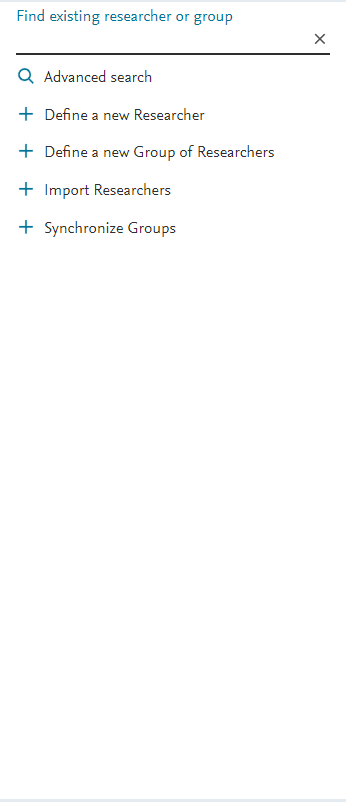 2
3
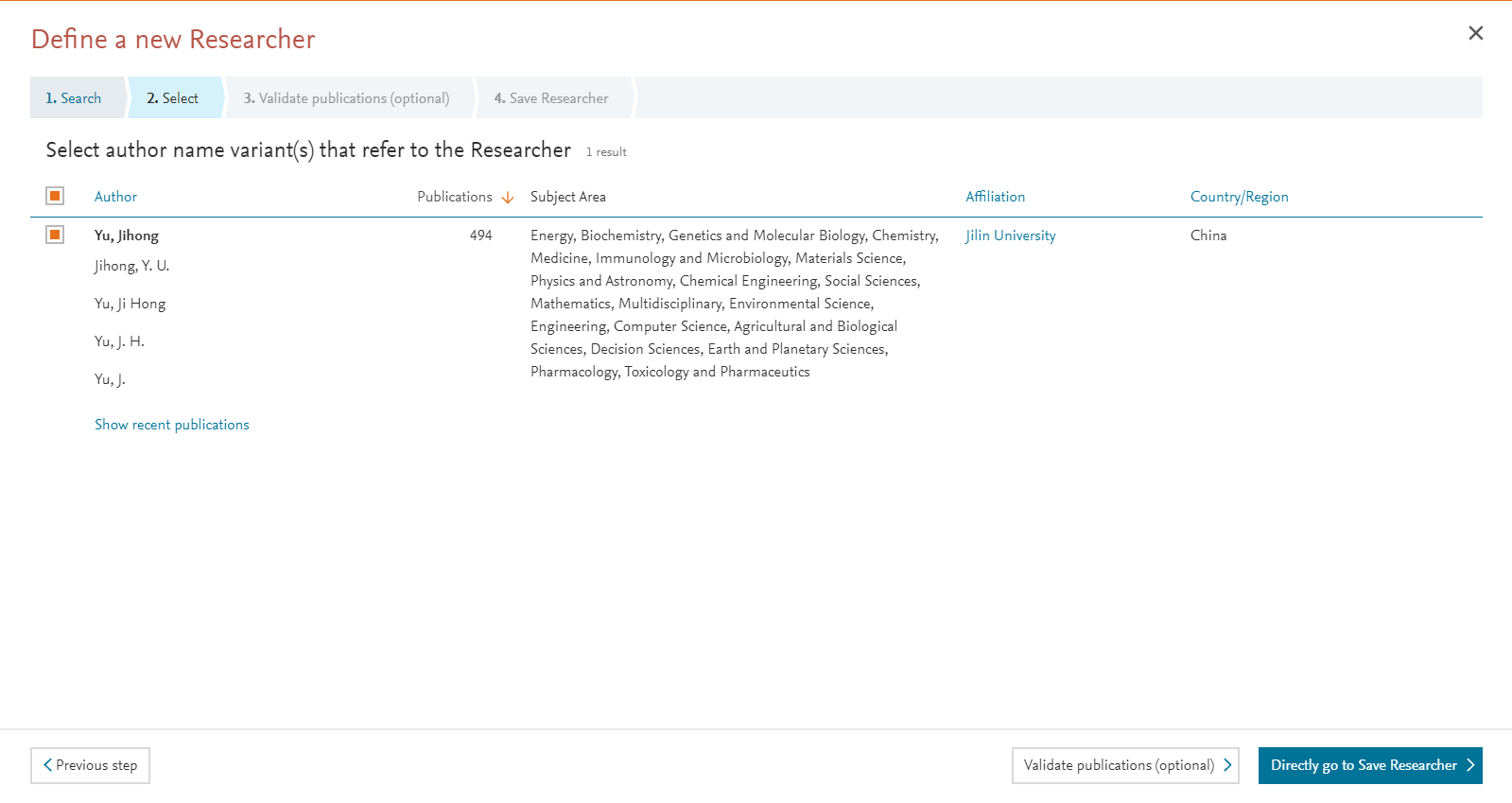 5
2
Scival学者分析——sUMMARY
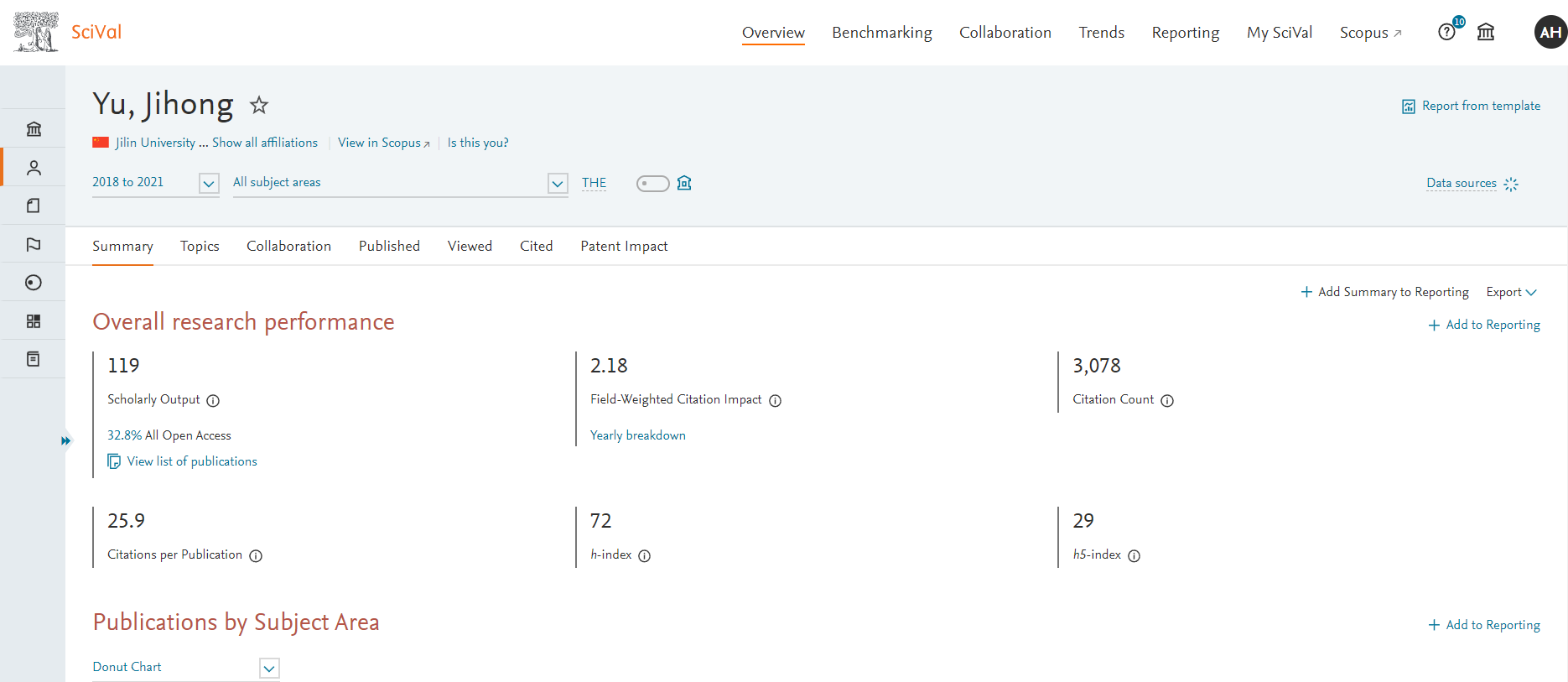 1
总发文量
被引次数
FWCI
篇均被引
H指数
H5指数
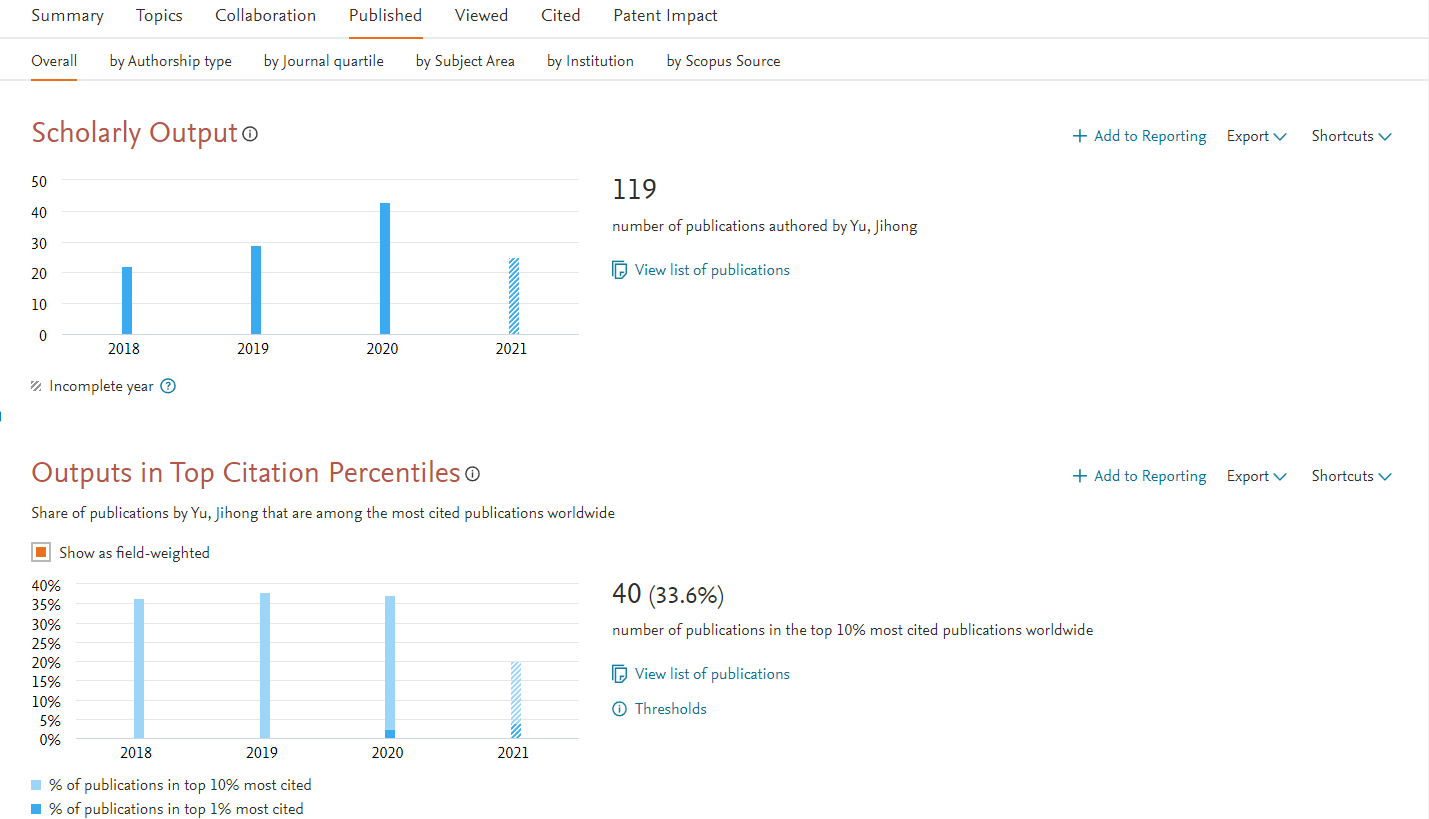 1
Scival学者分析——pUBLISHED
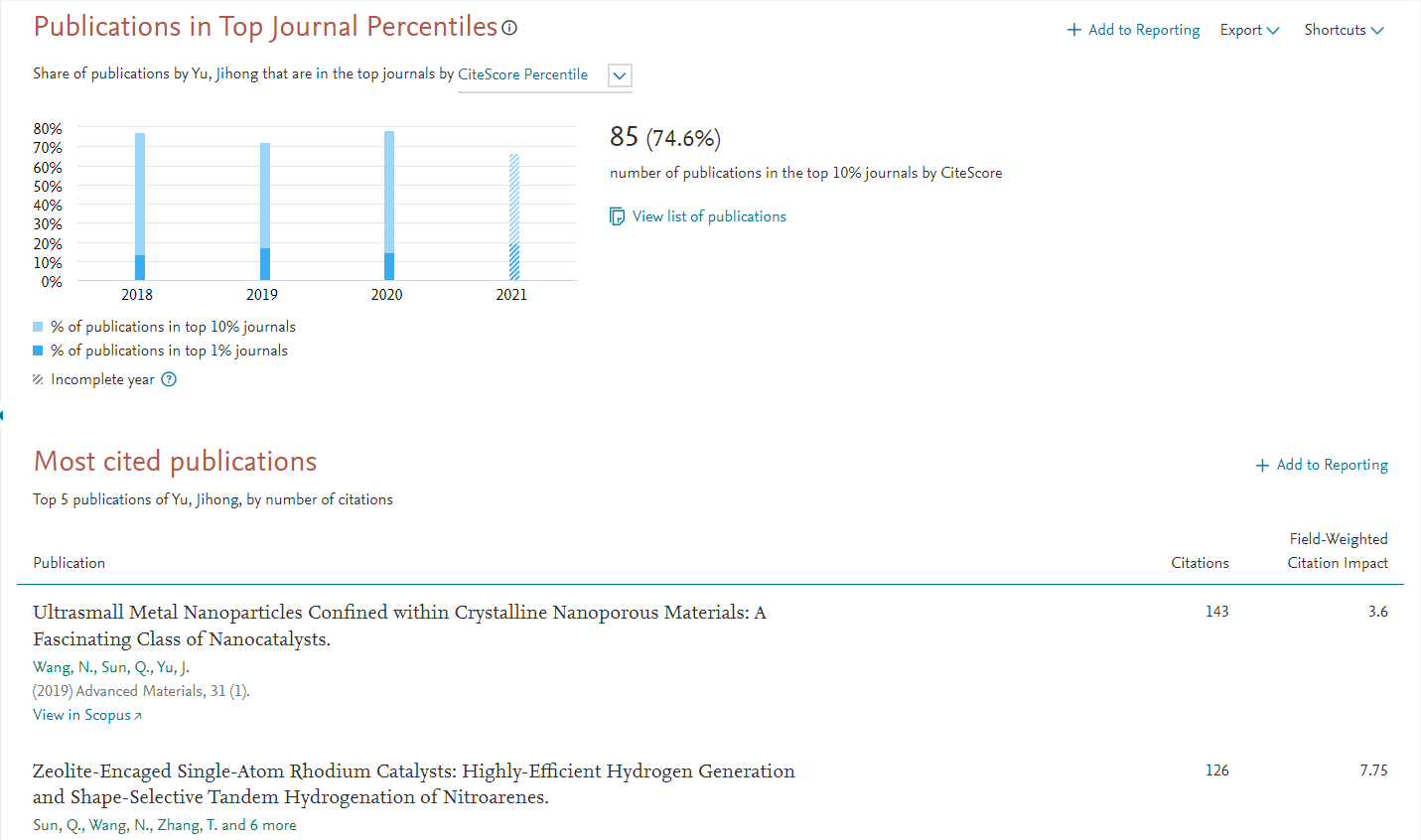 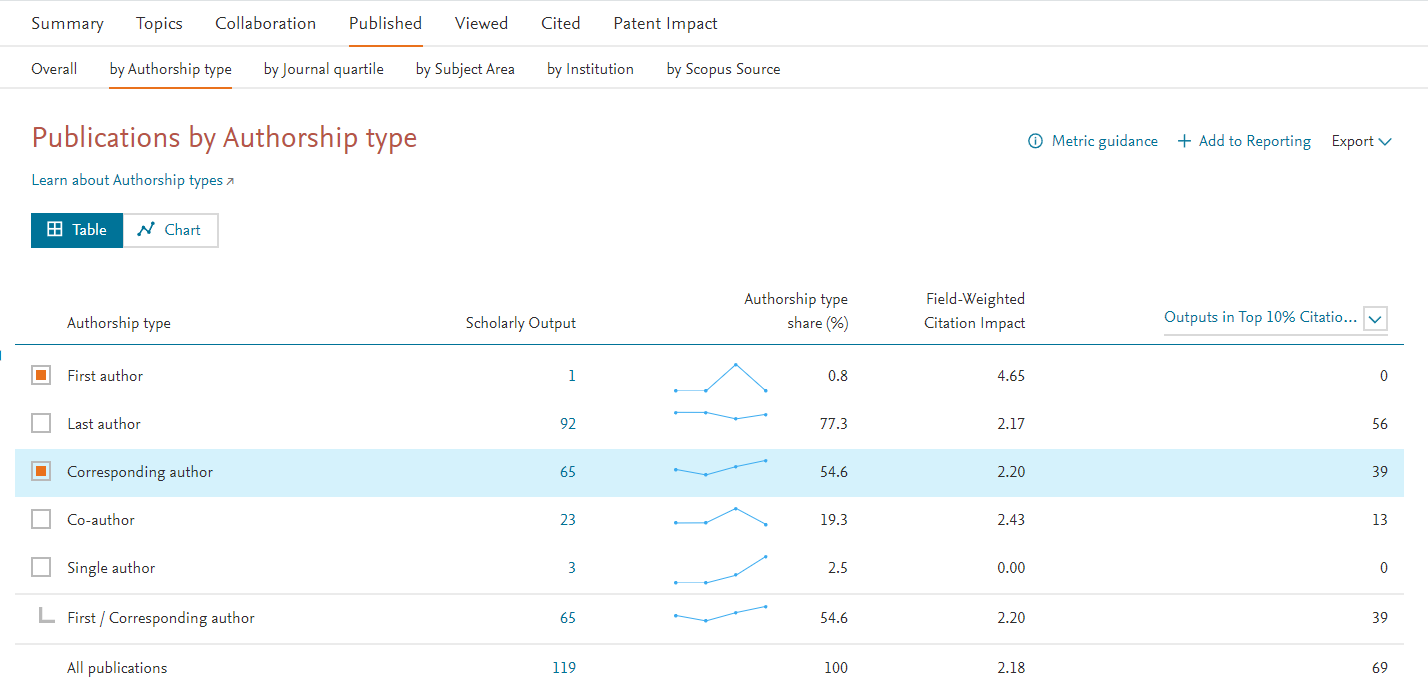 Scival学者分析——pUBLISHED
1
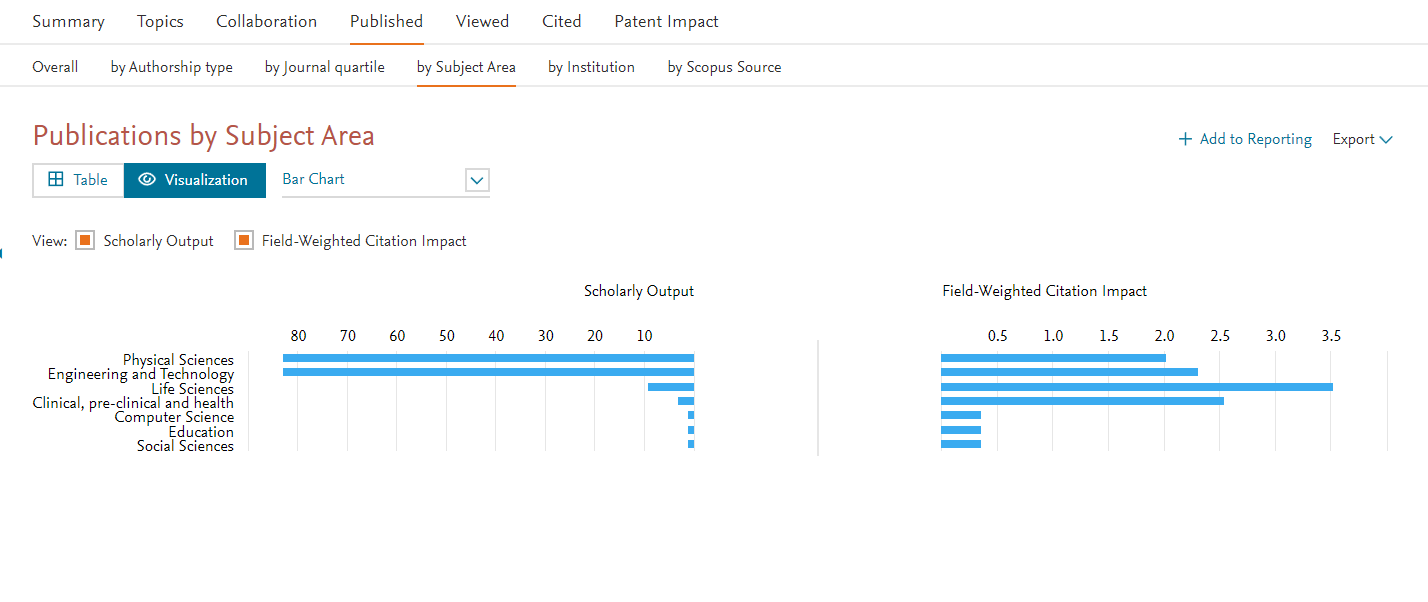 2
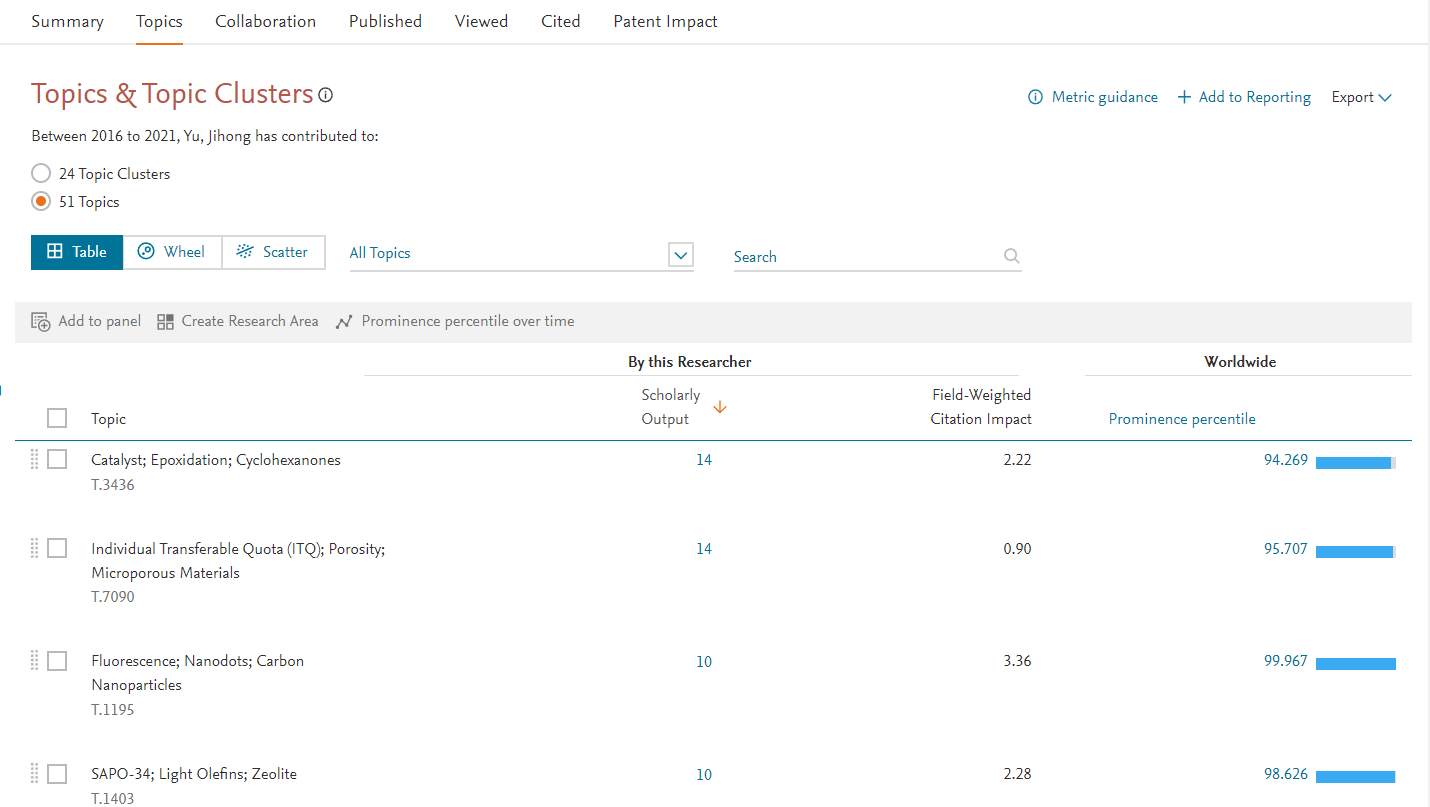 Scival学者分析——Topics
1
2
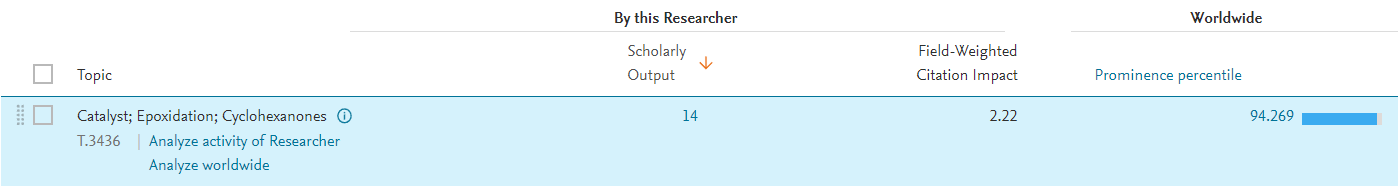 Scival学者分析——aHTHORS
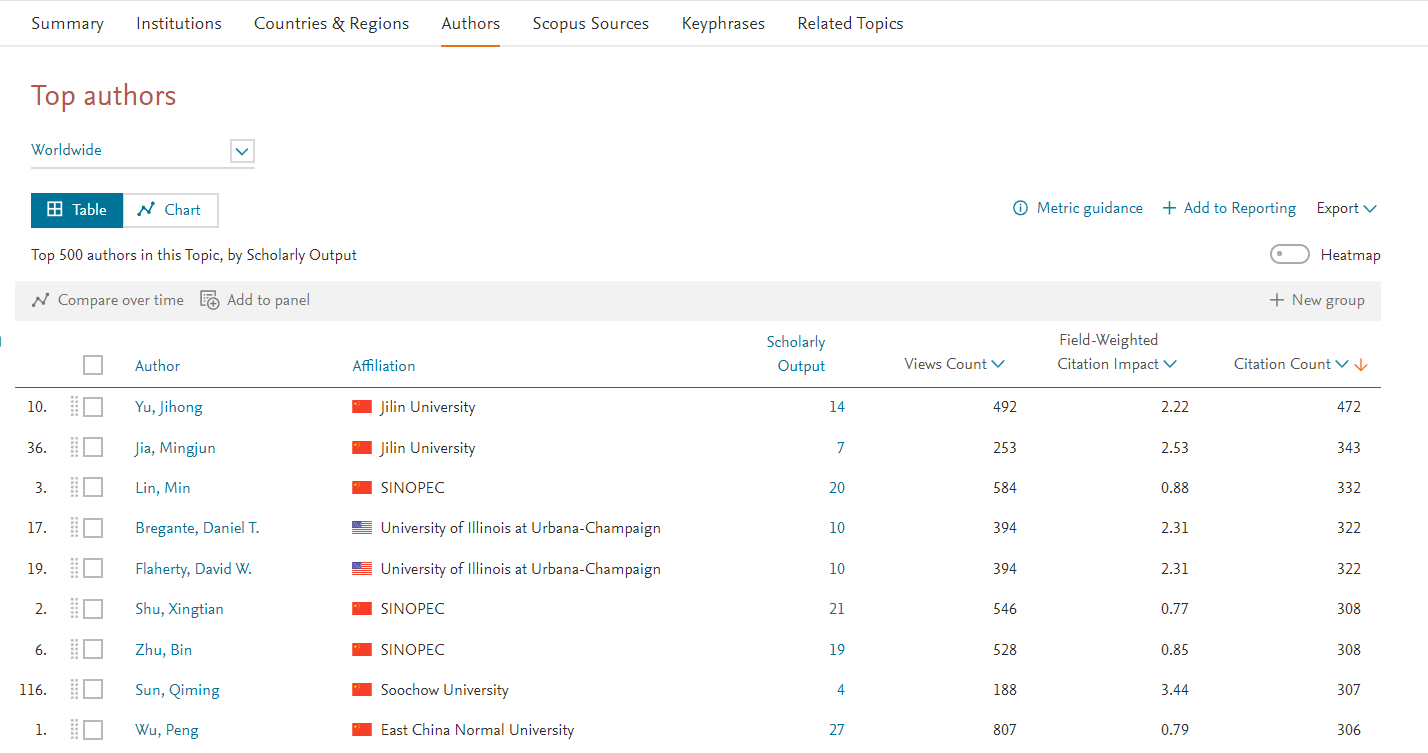 1
Scival研究主题
Authors
定位作者
查看发文量、被引排位
有答案了吗？
Scival国家地区
Scival机构分析
Scival研究主题
Scival对标分析
Scival学者分析
Scopus结果分析
Scopus学者概览
为科研助力！
吉林大学图书馆